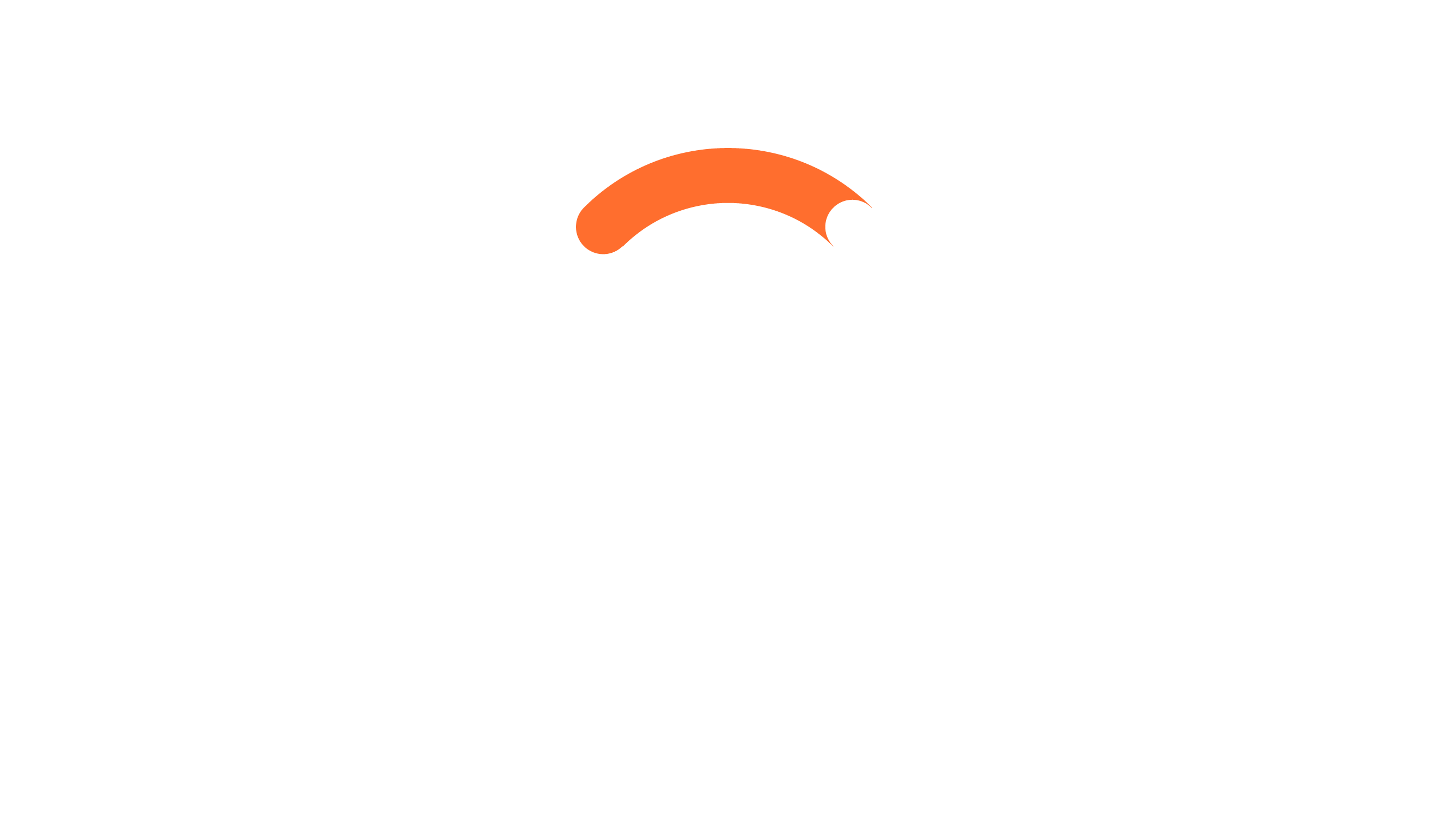 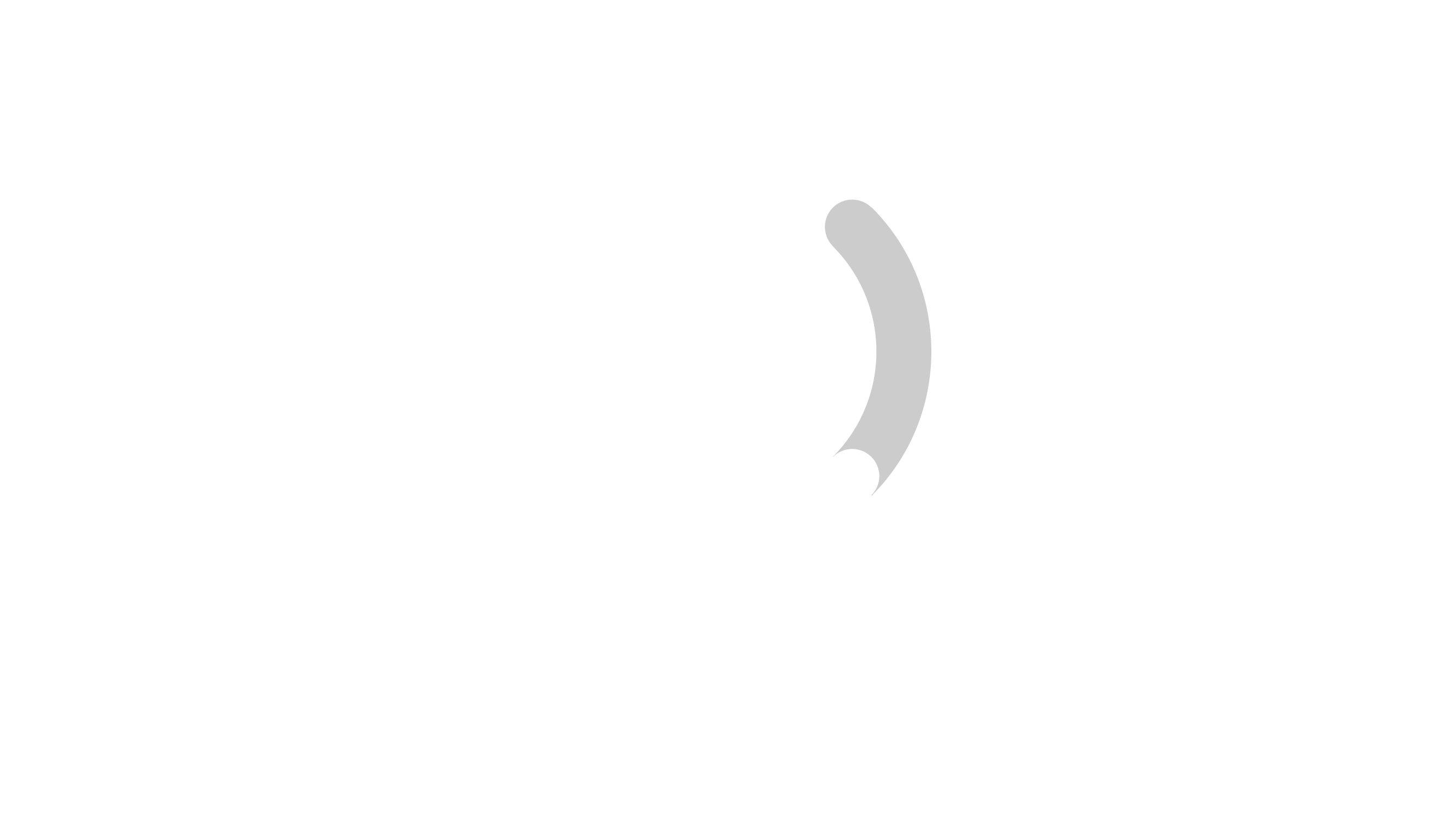 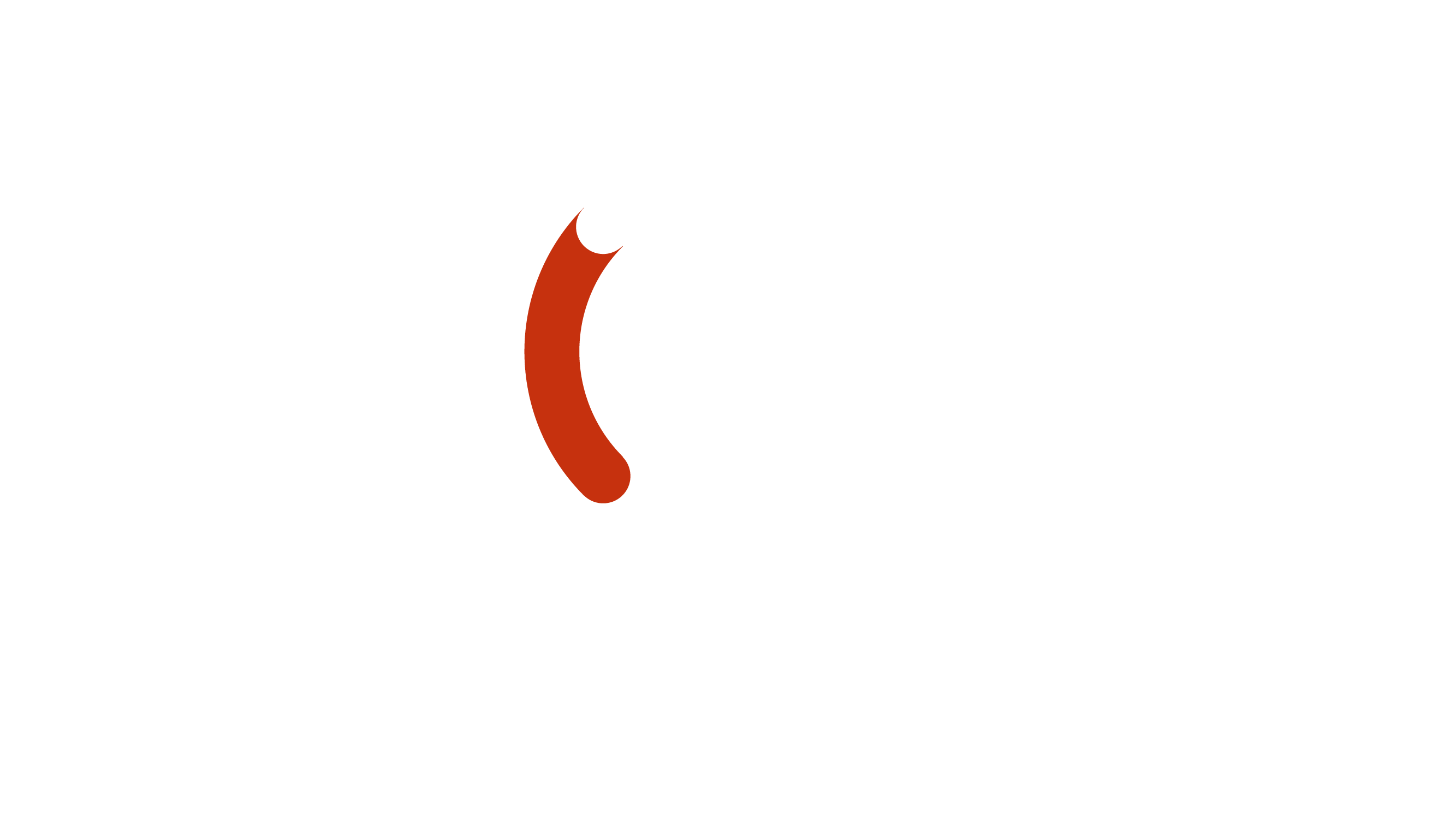 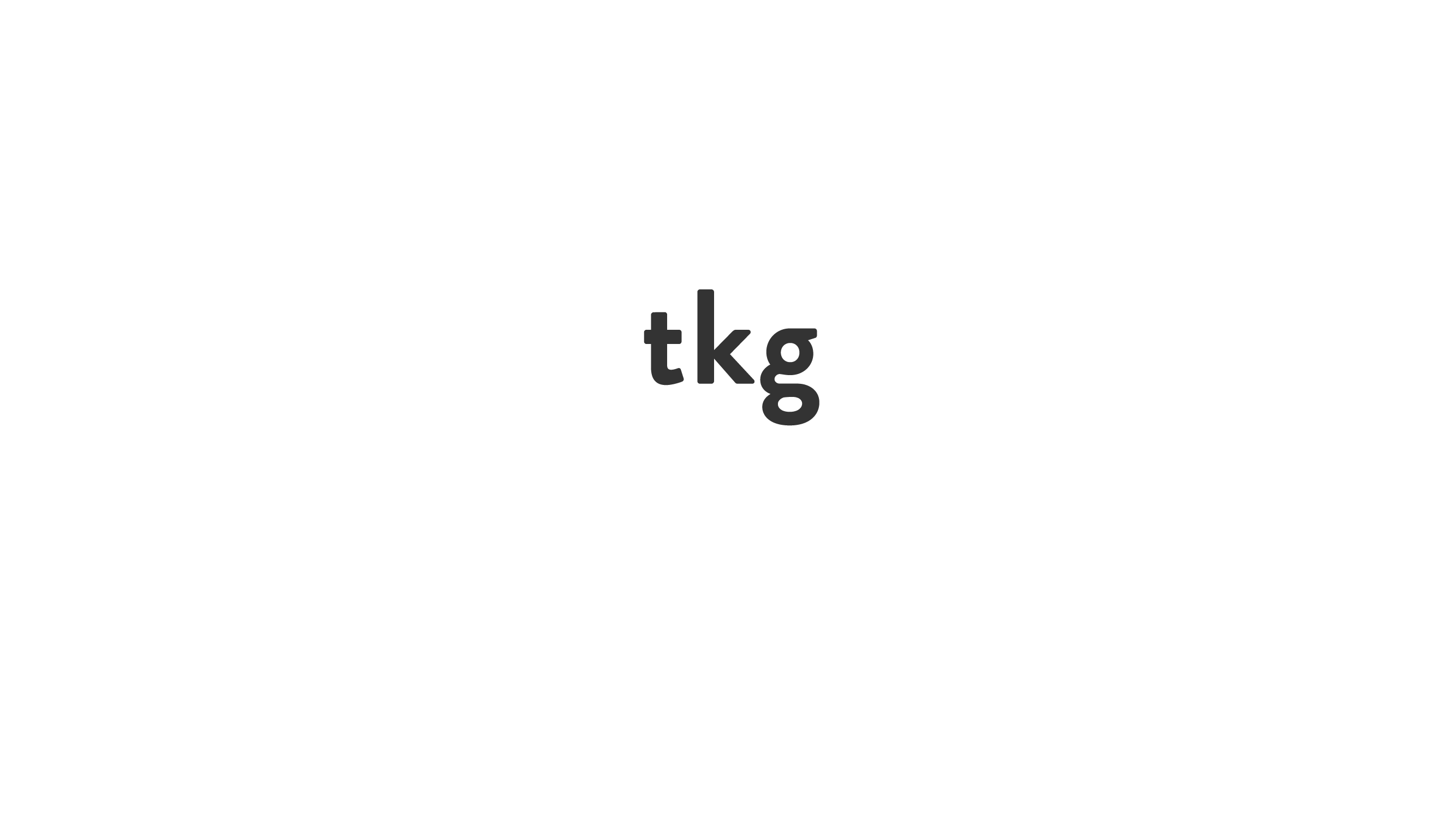 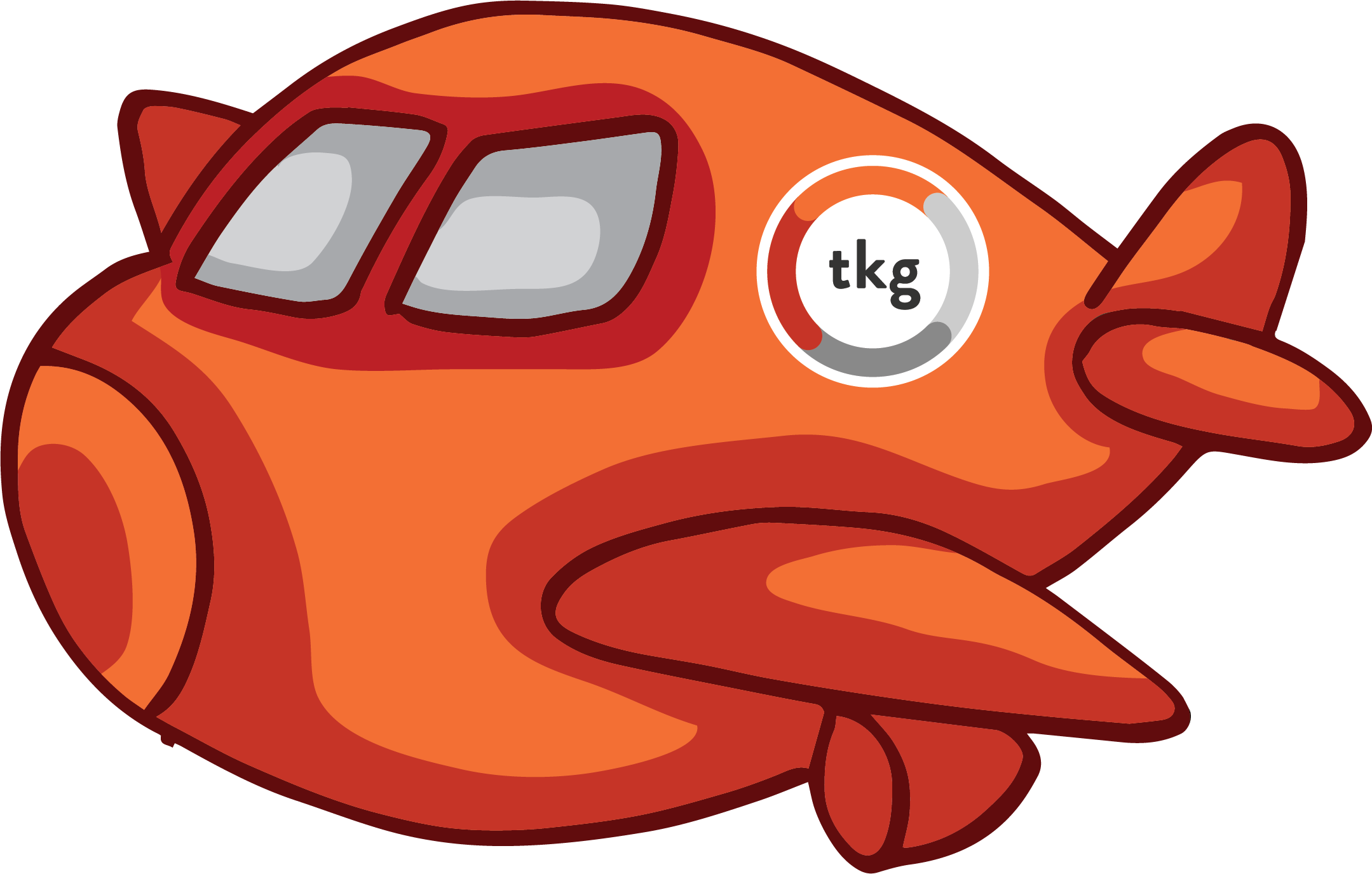 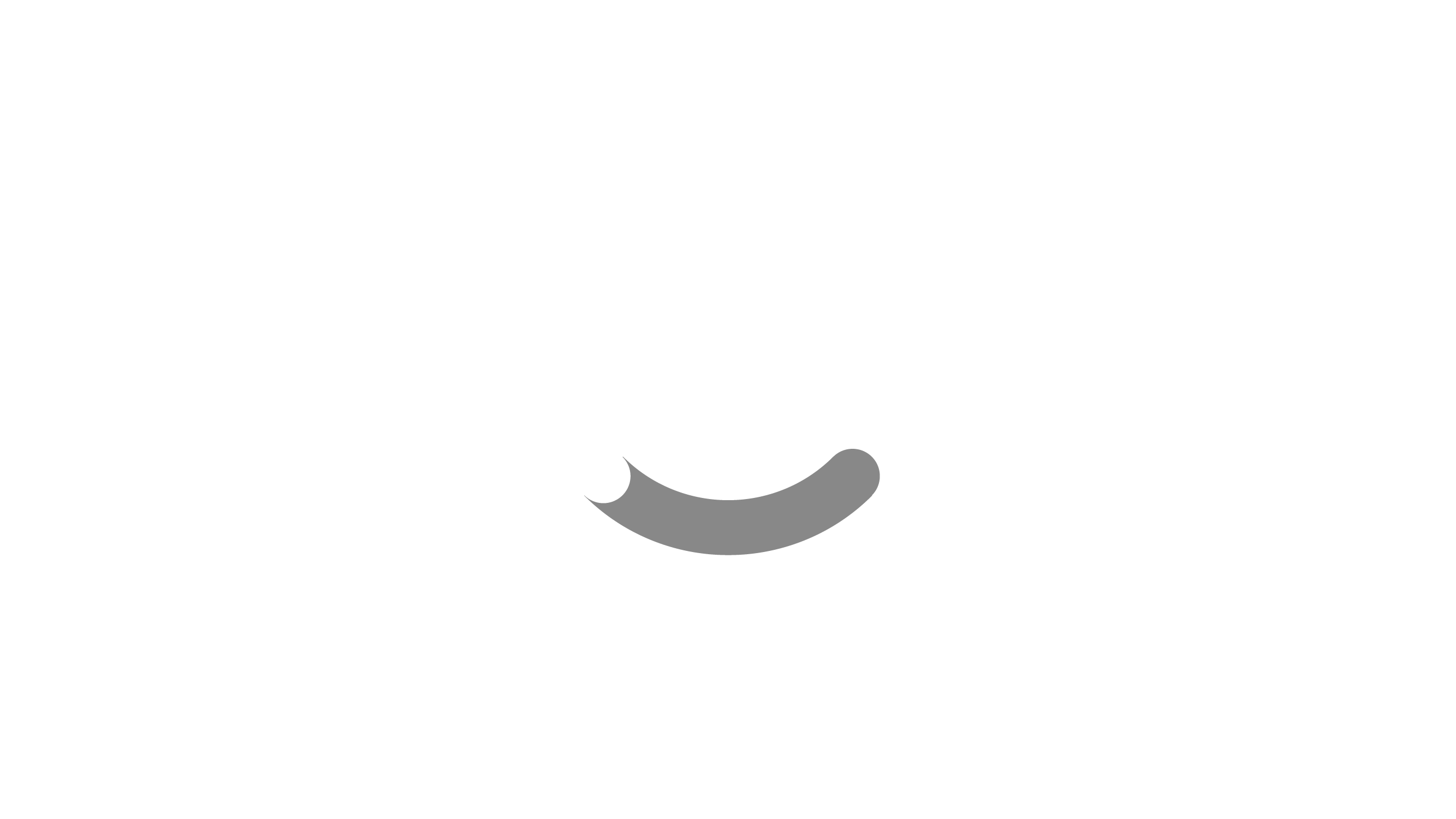 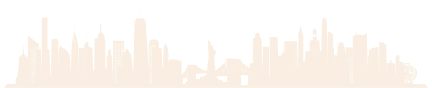 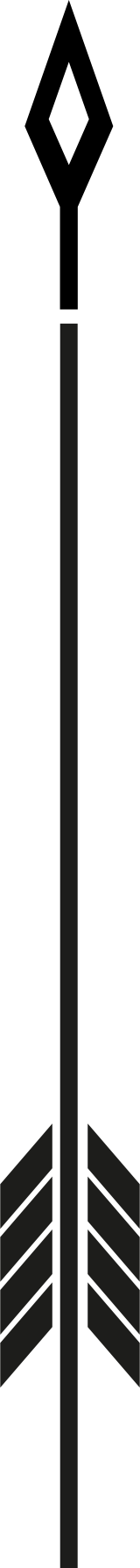 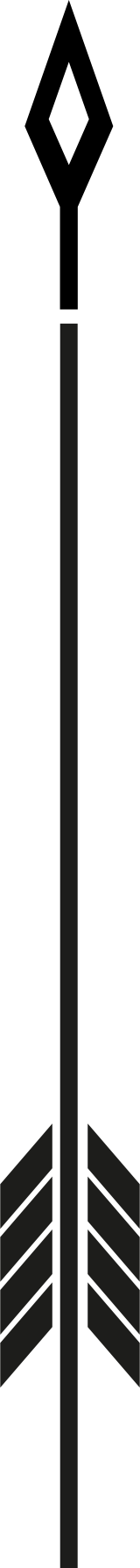 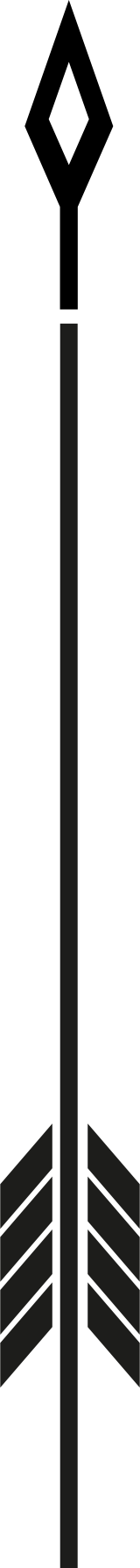 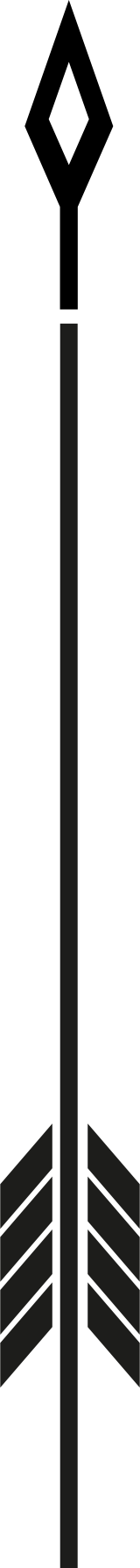 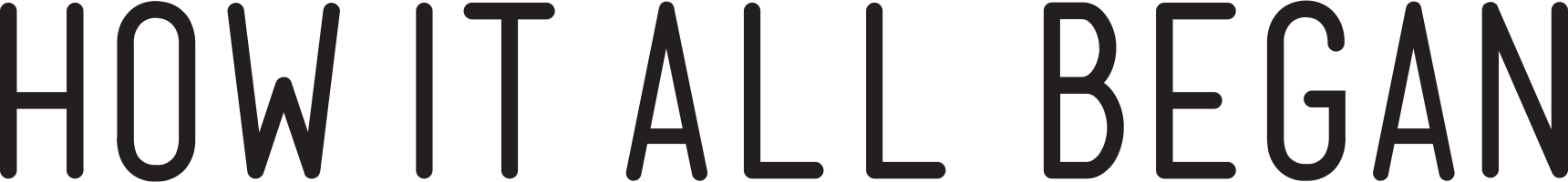 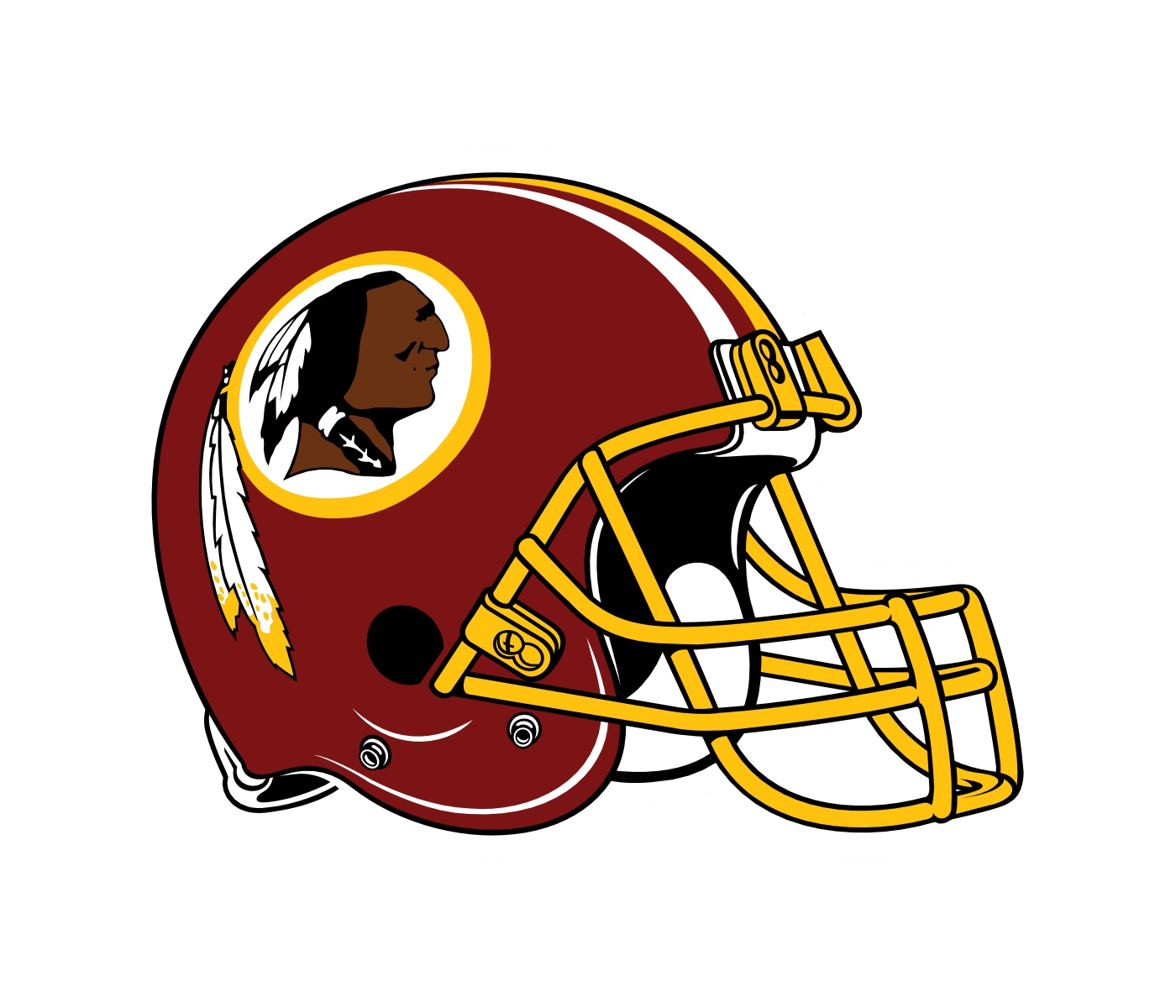 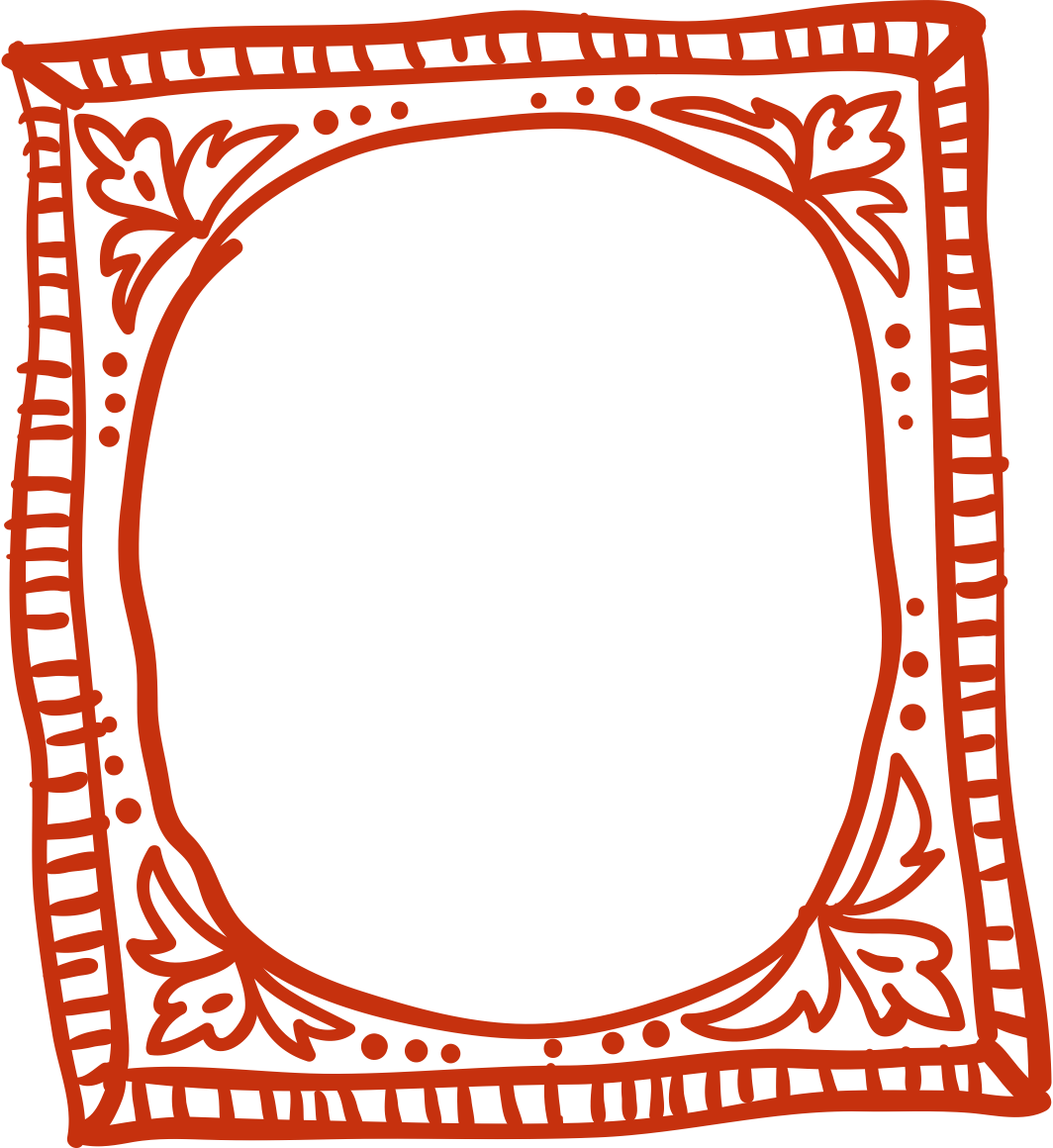 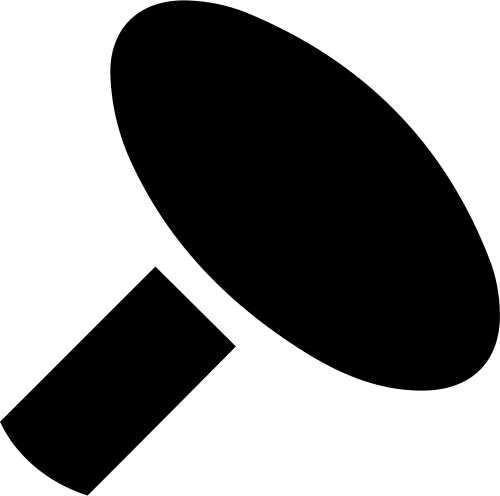 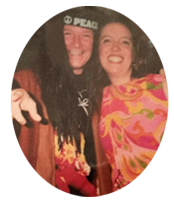 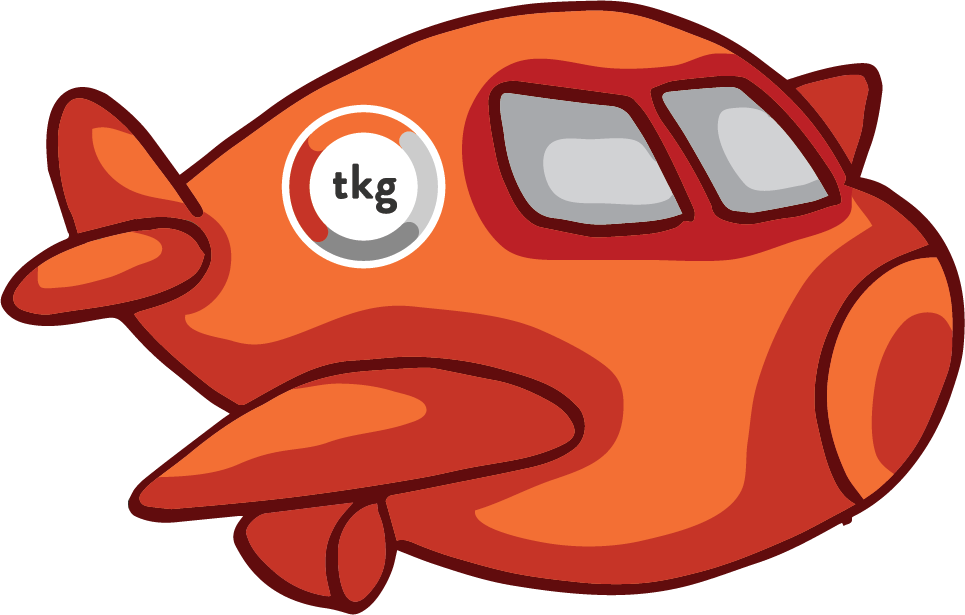 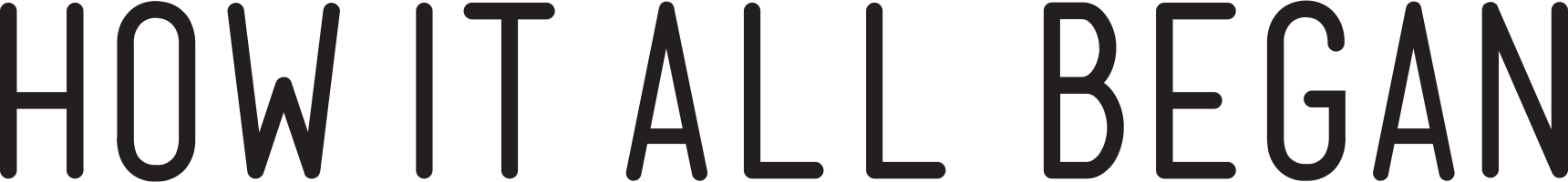 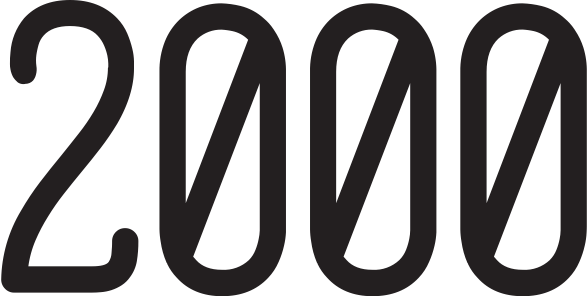 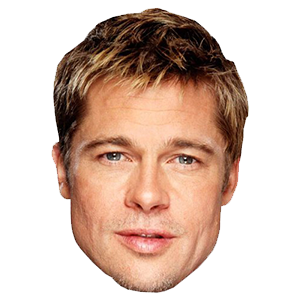 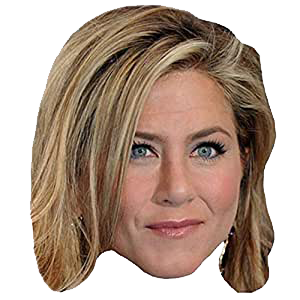 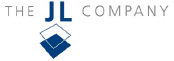 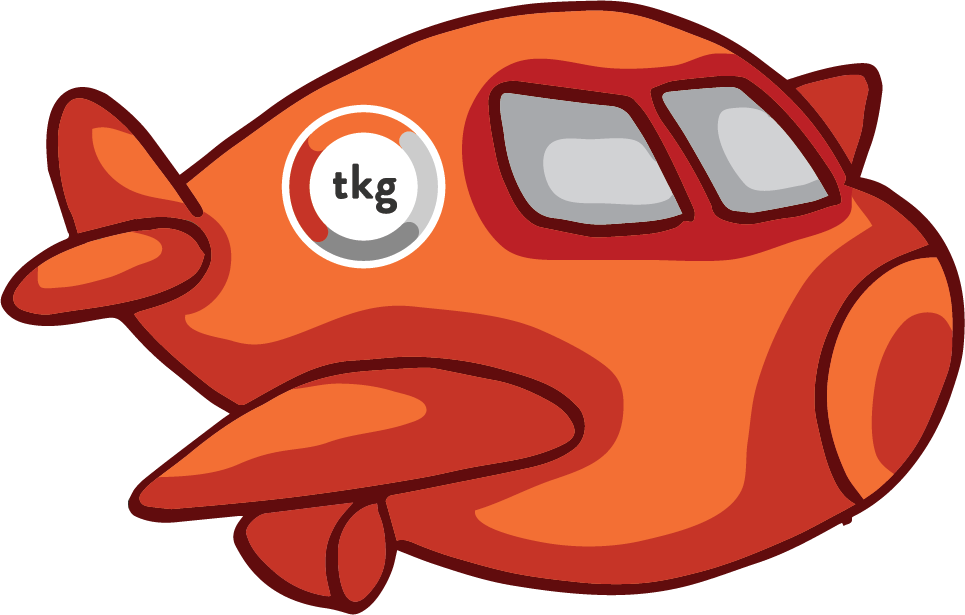 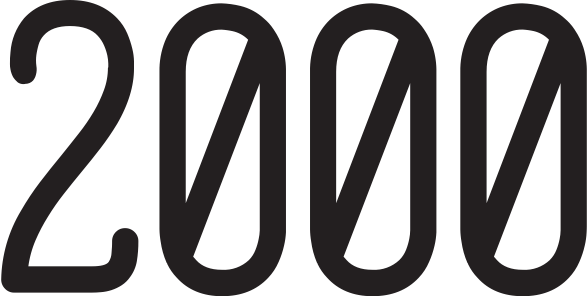 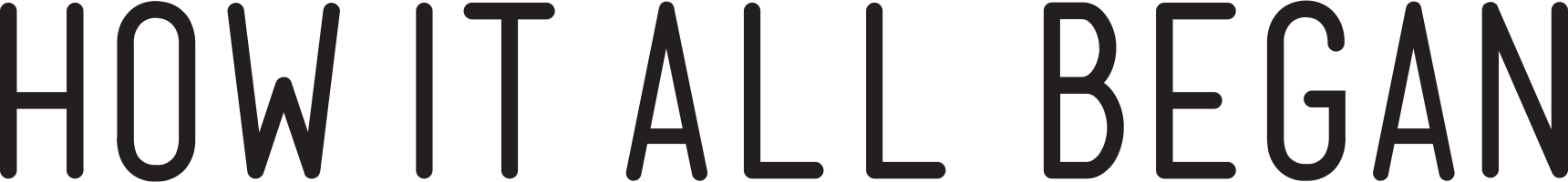 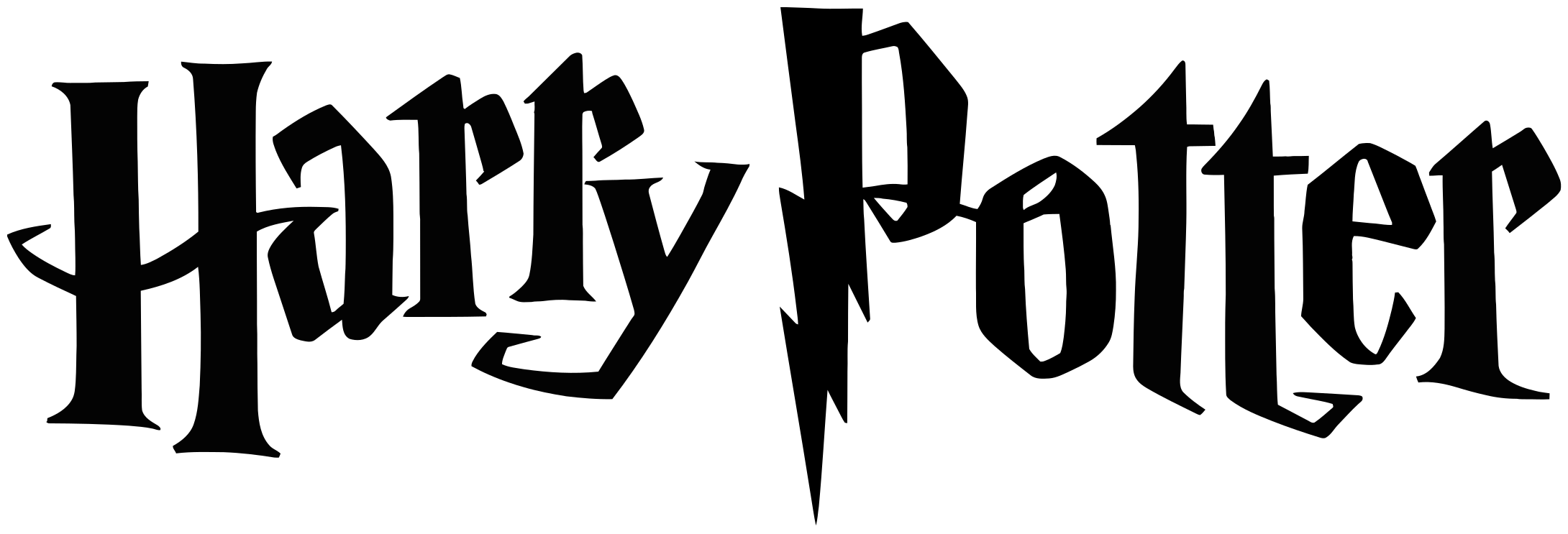 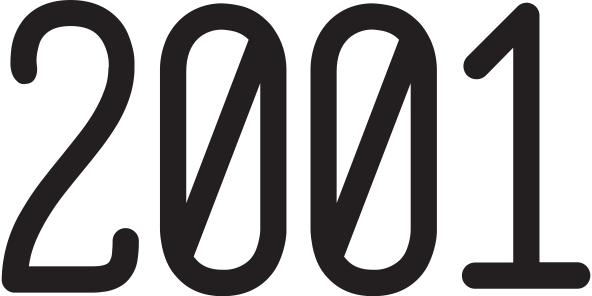 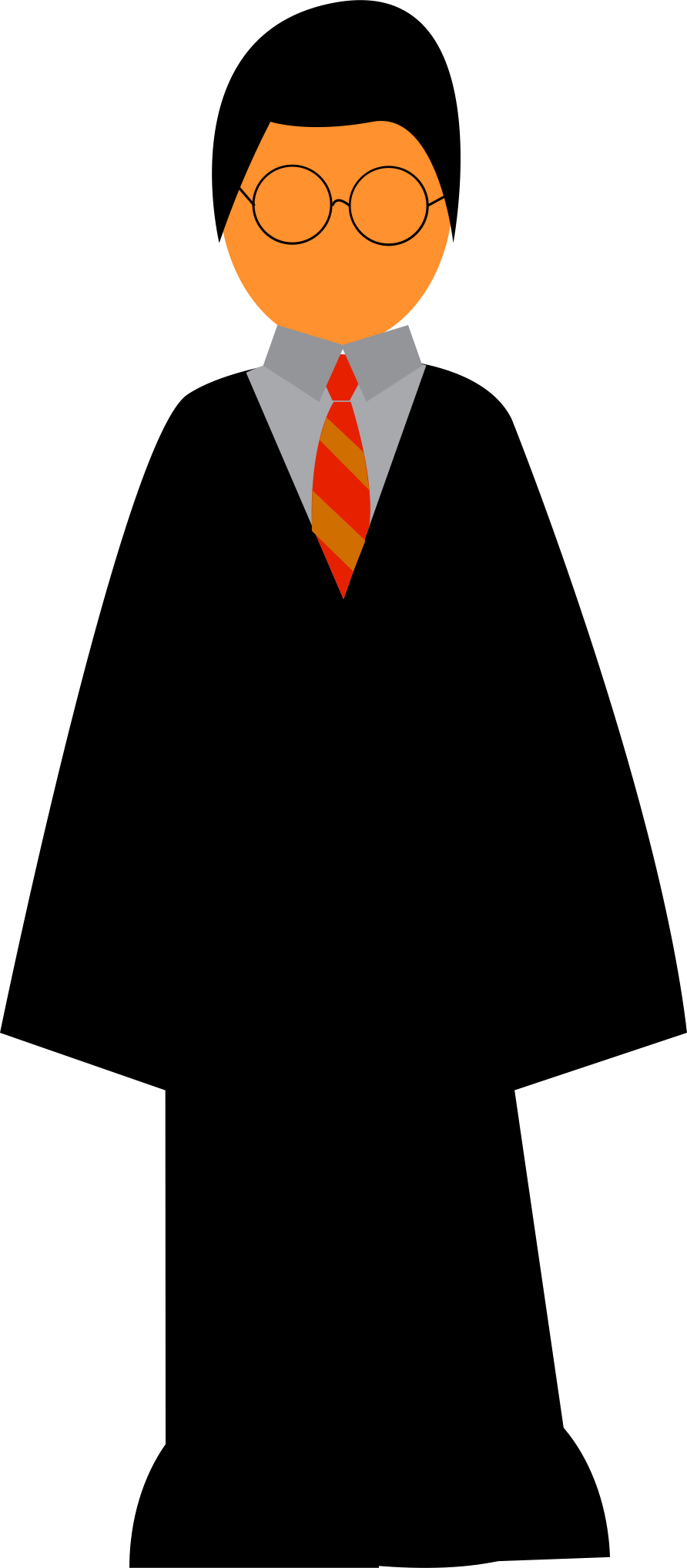 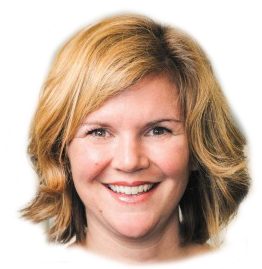 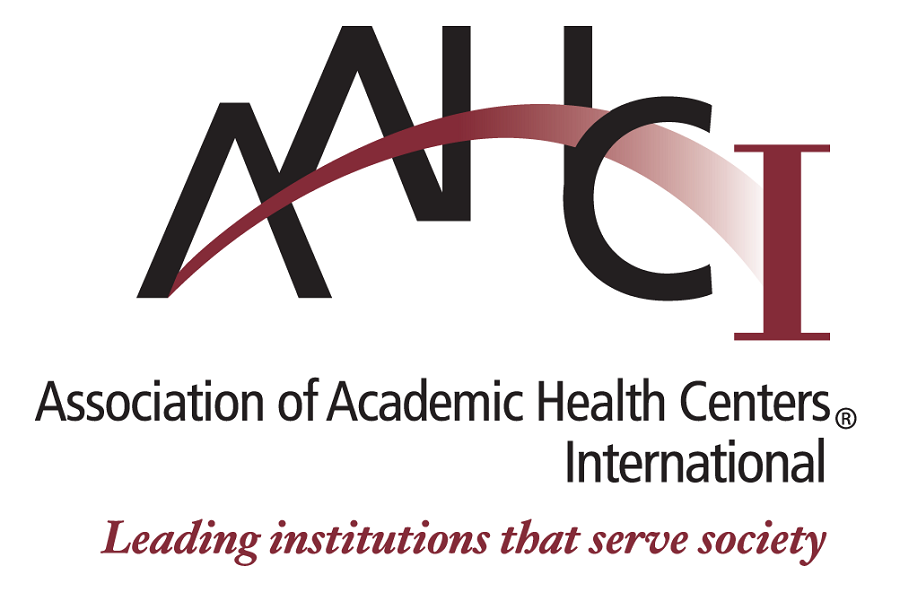 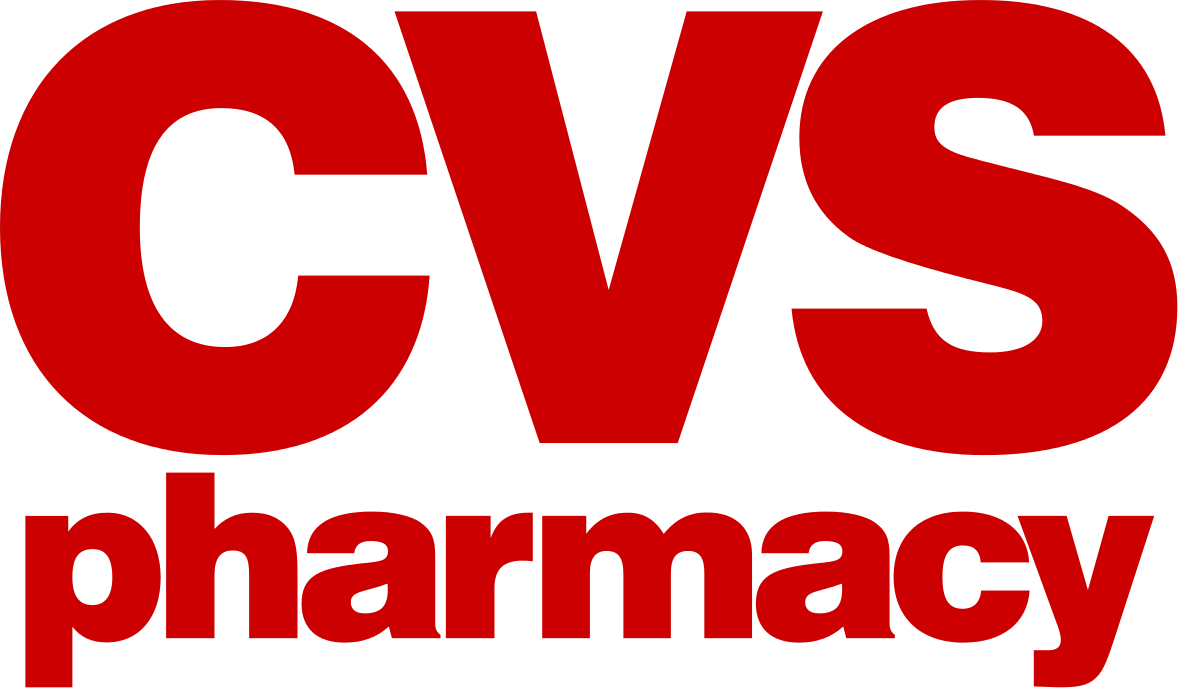 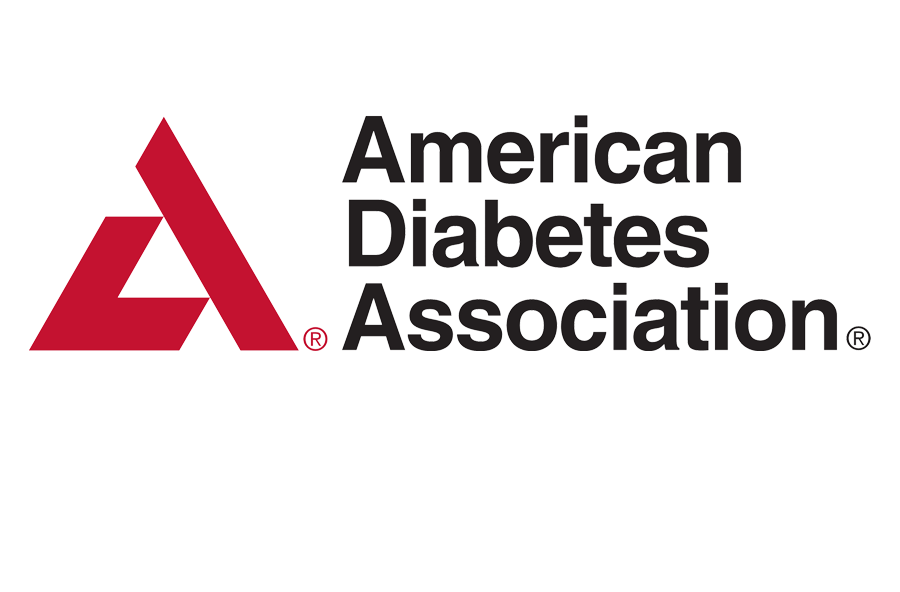 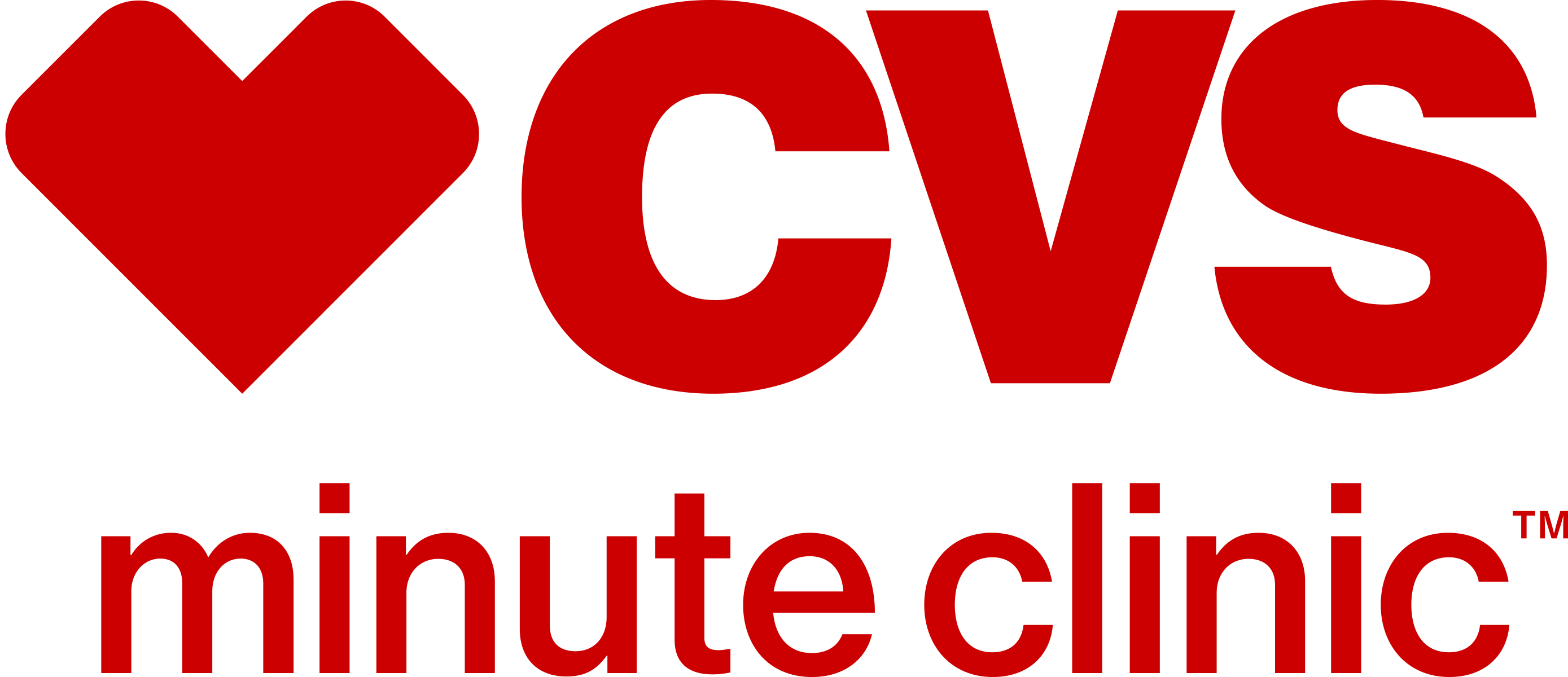 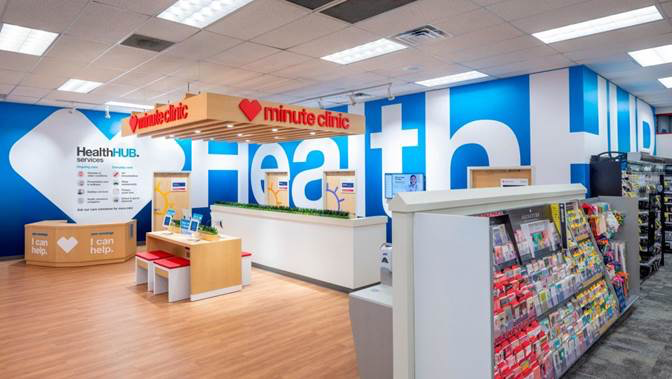 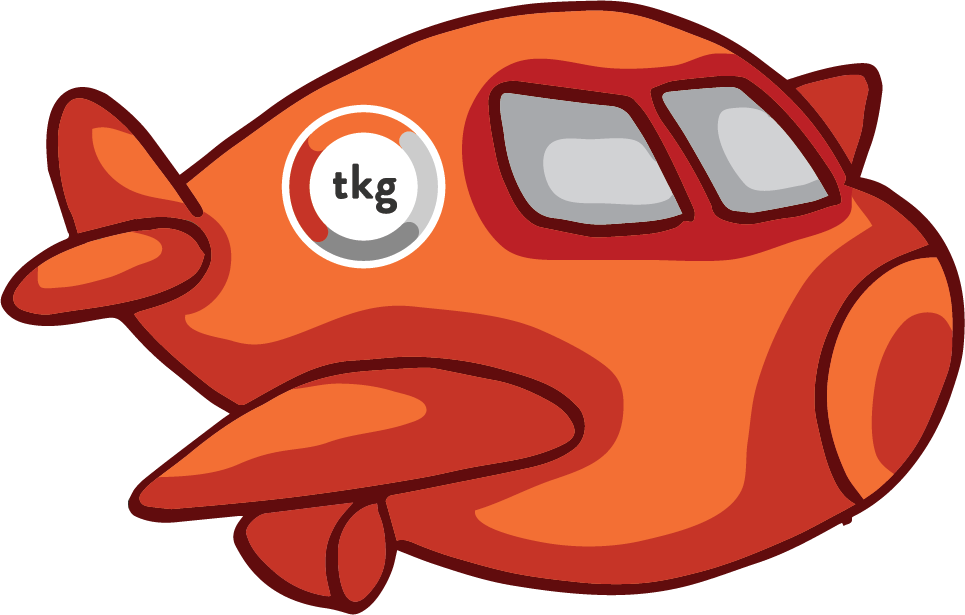 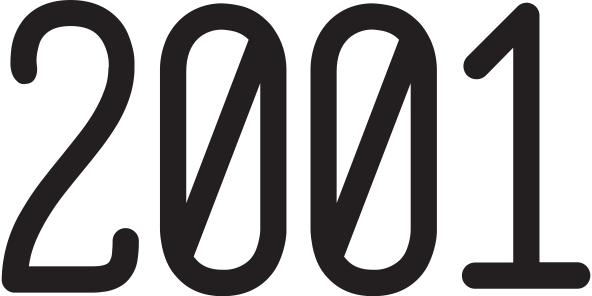 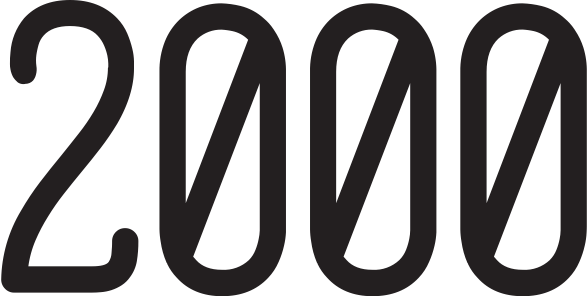 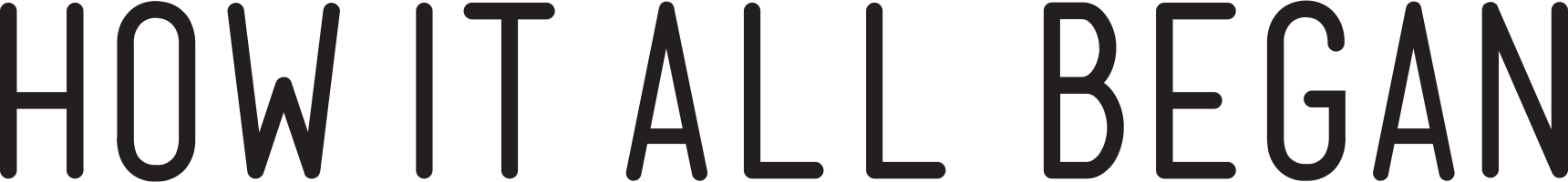 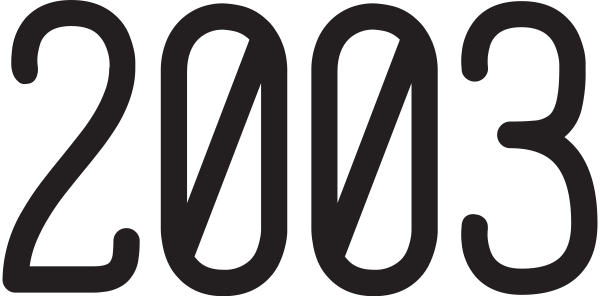 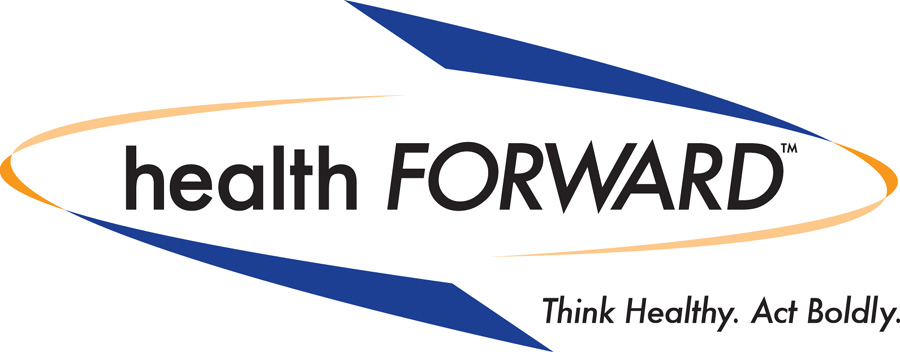 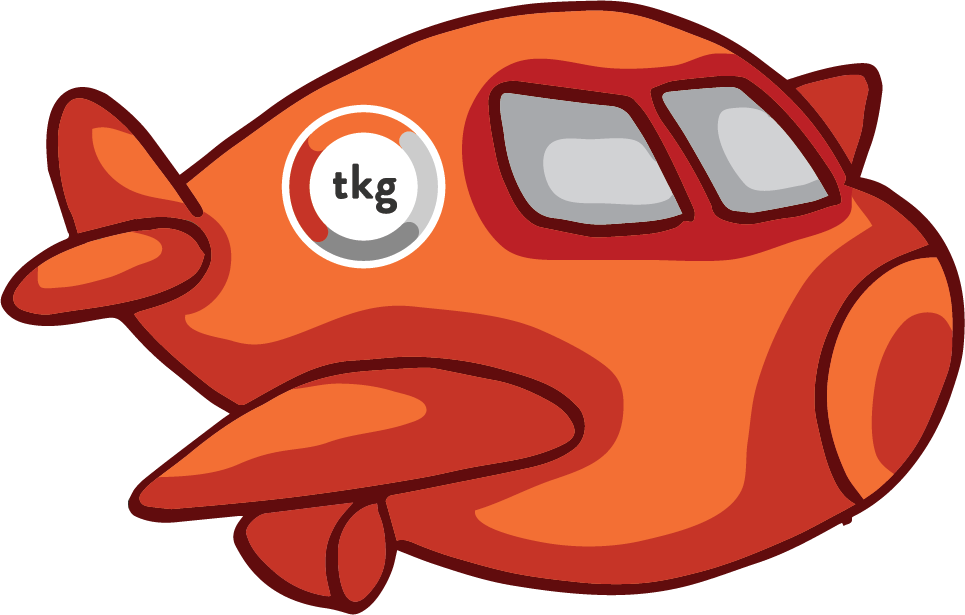 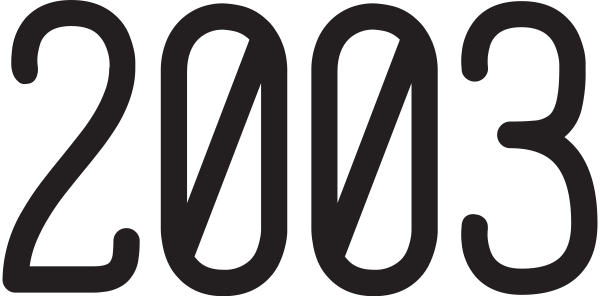 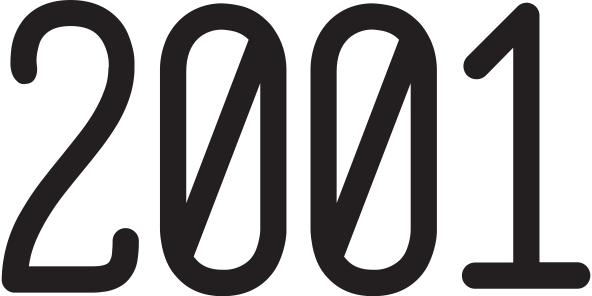 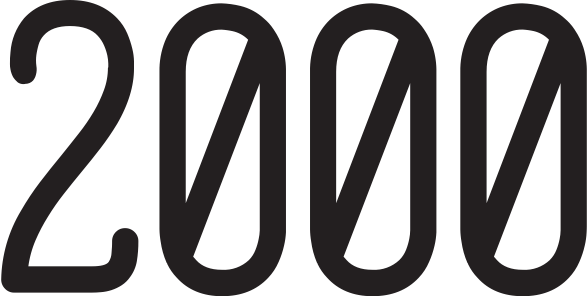 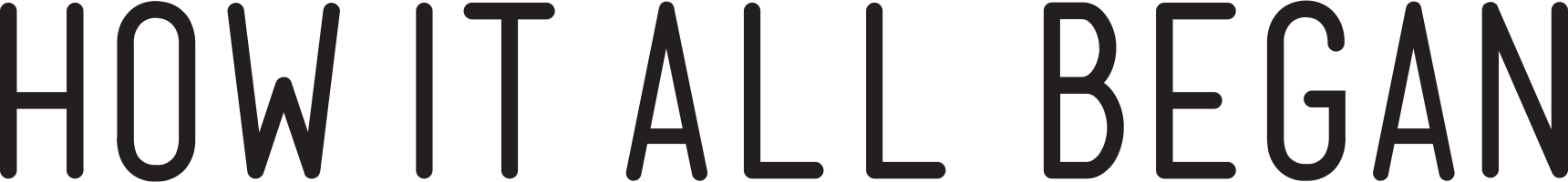 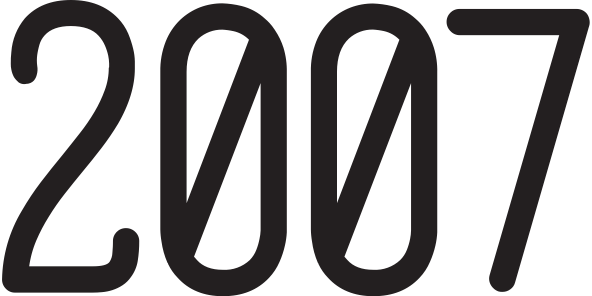 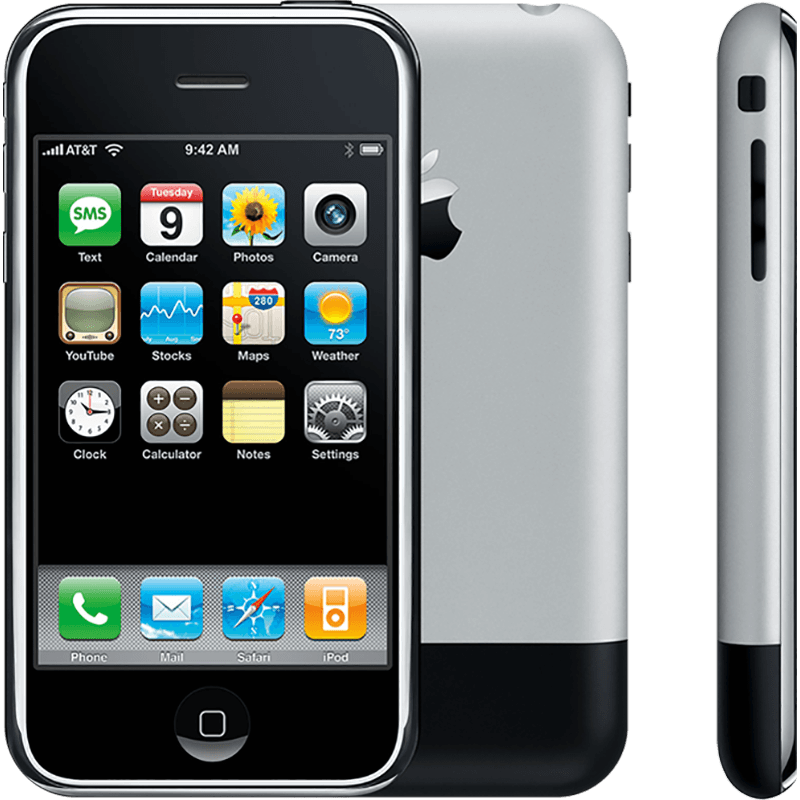 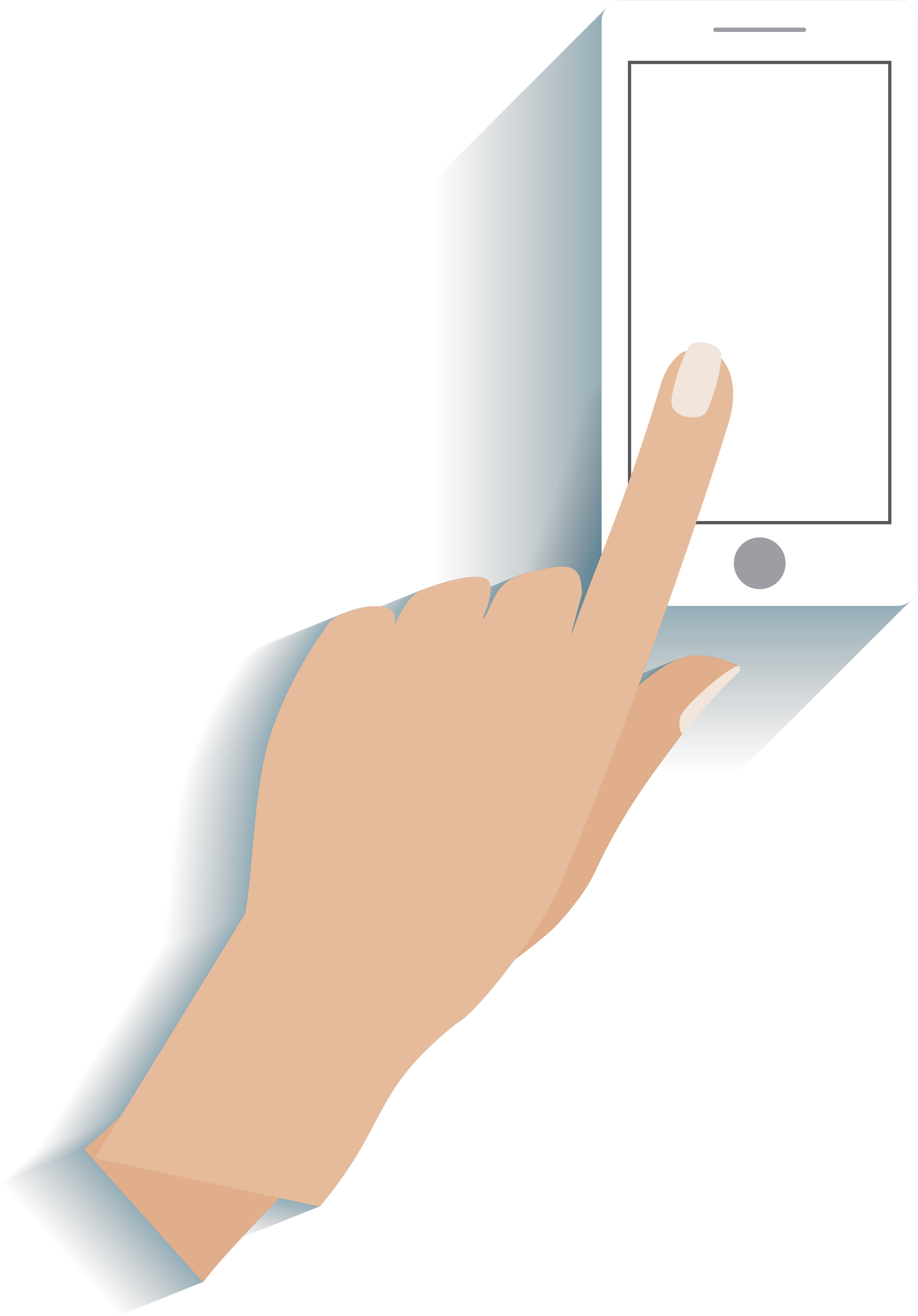 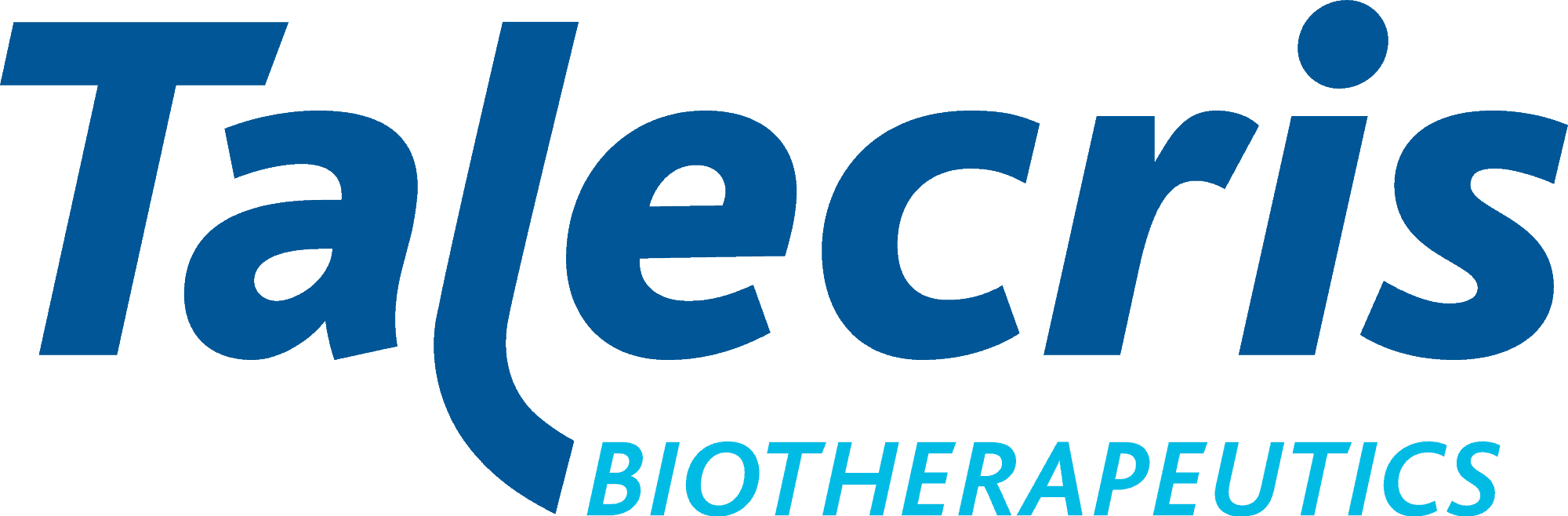 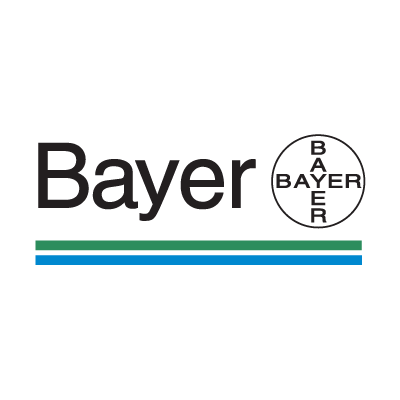 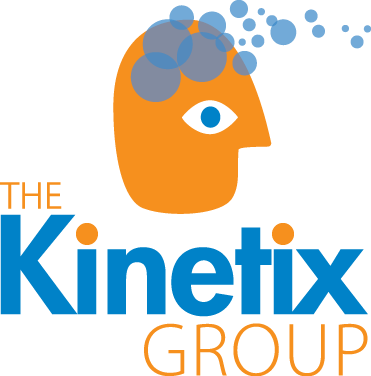 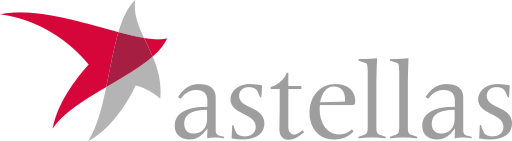 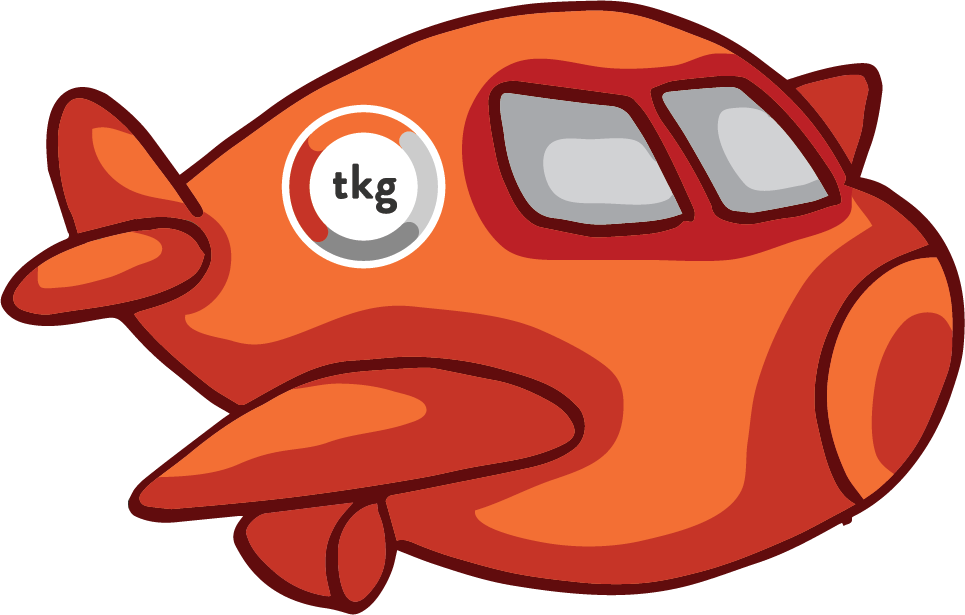 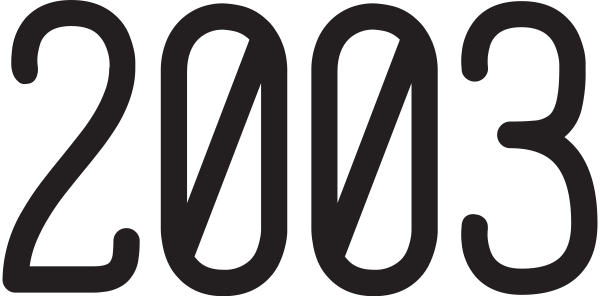 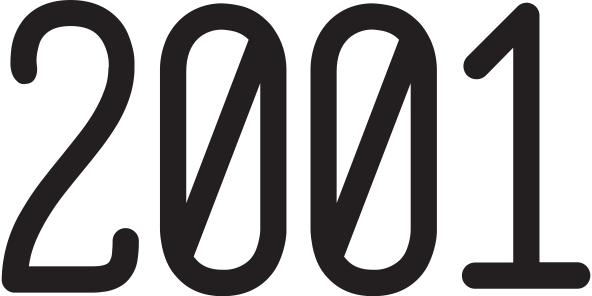 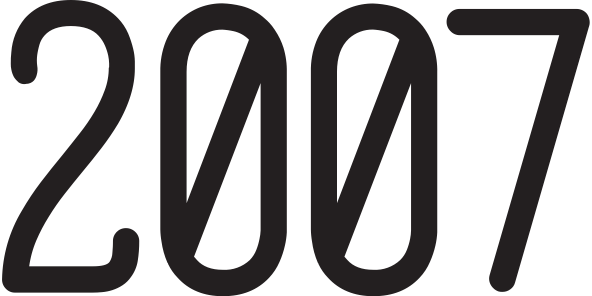 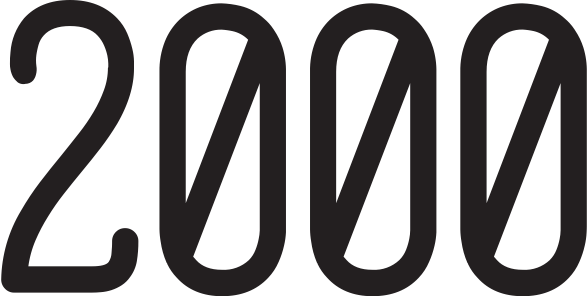 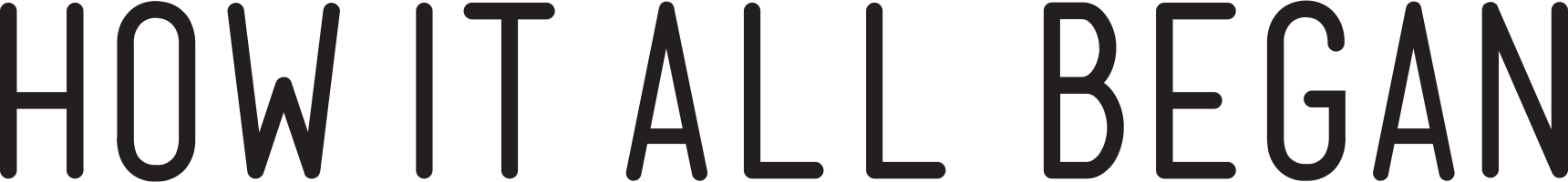 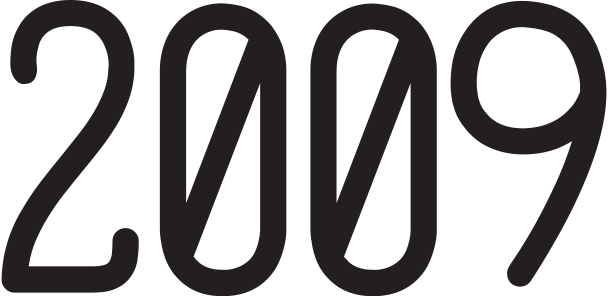 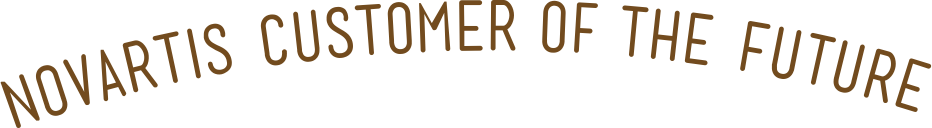 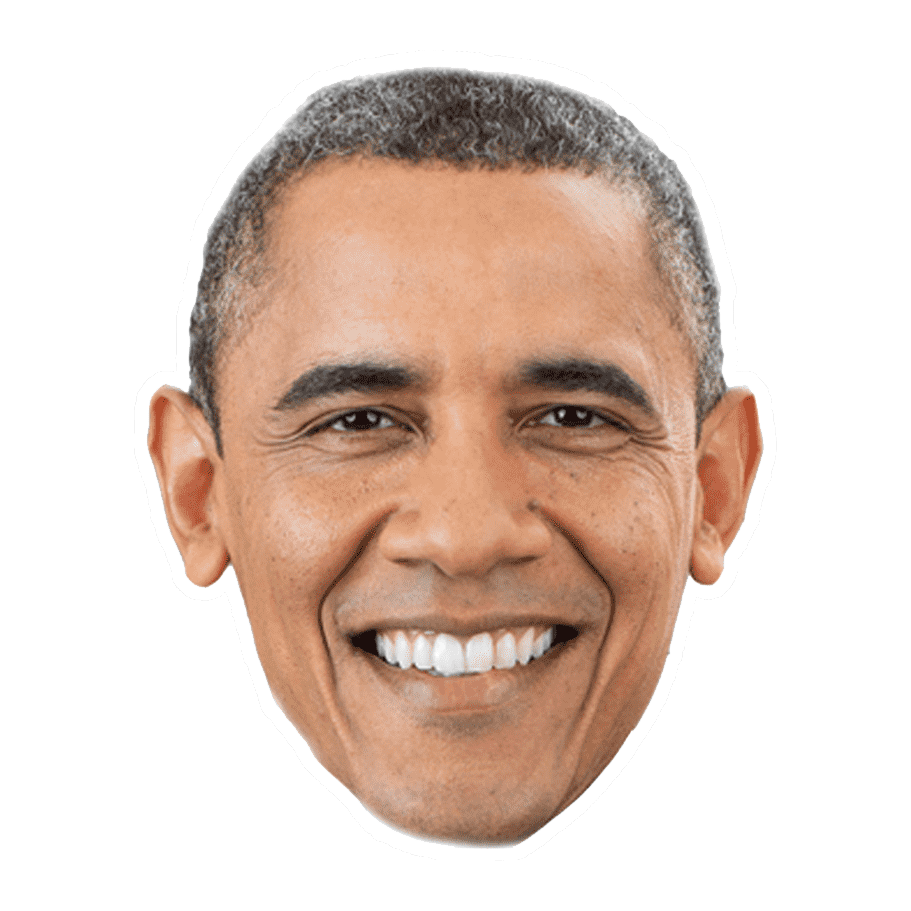 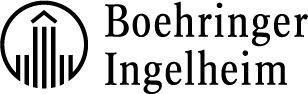 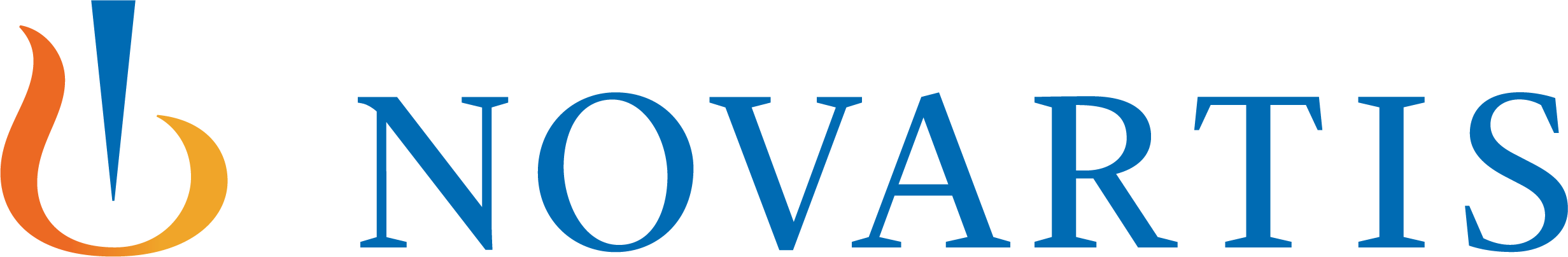 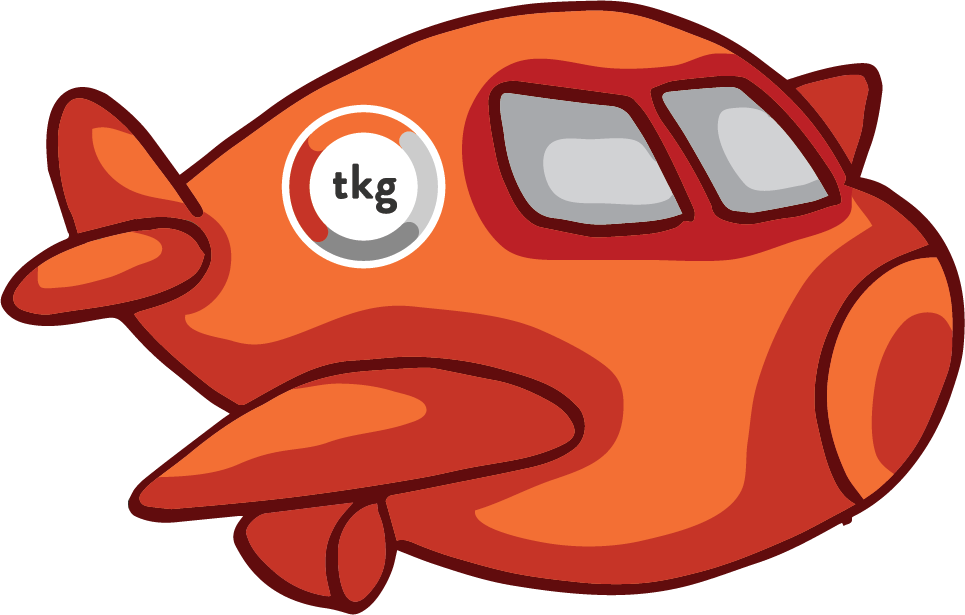 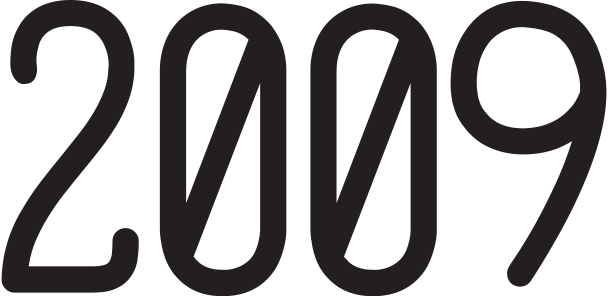 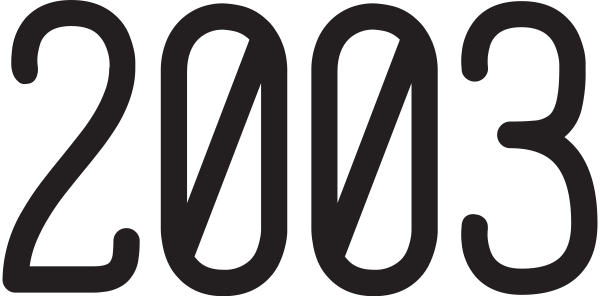 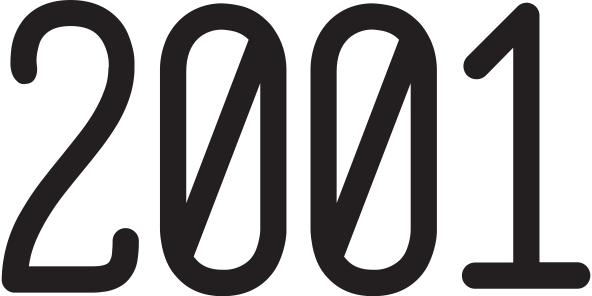 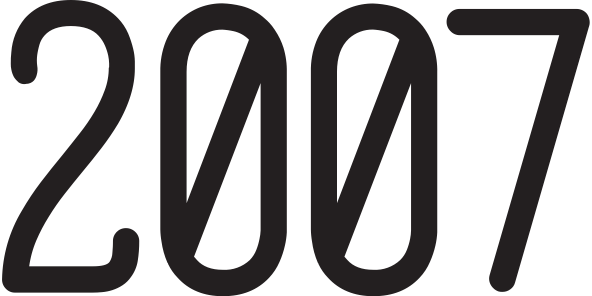 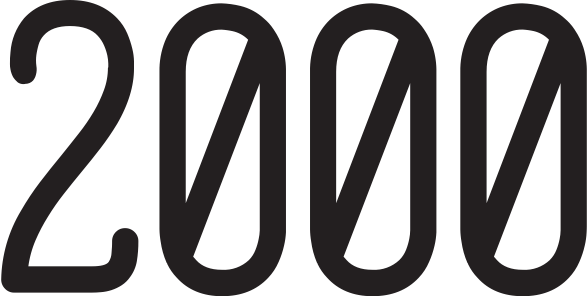 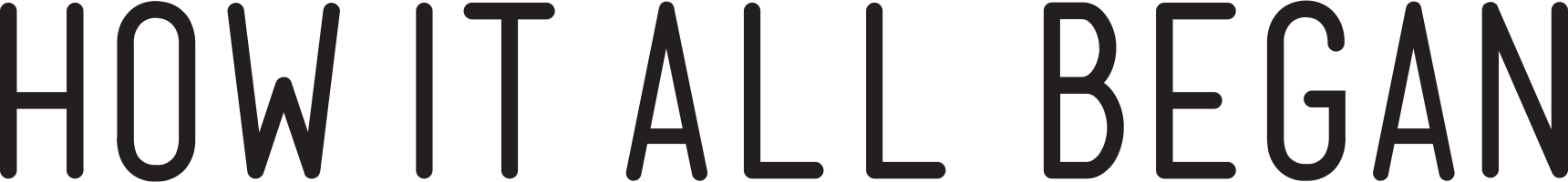 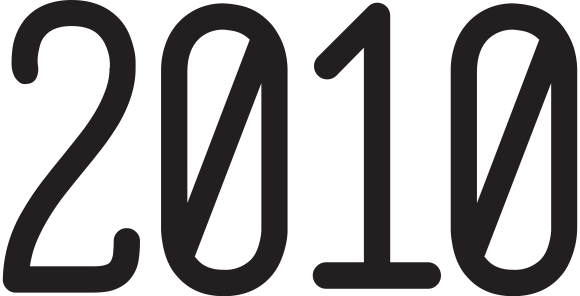 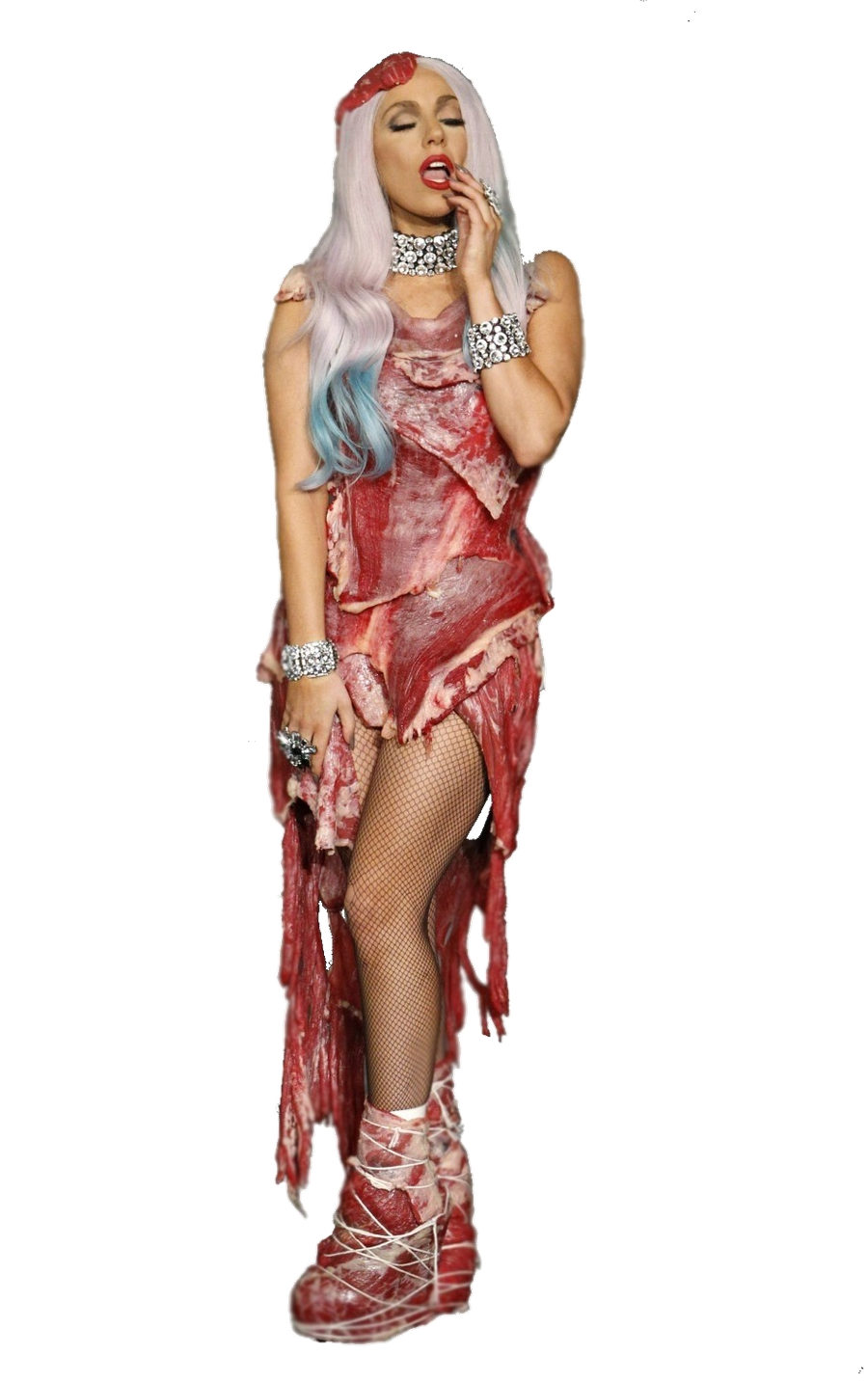 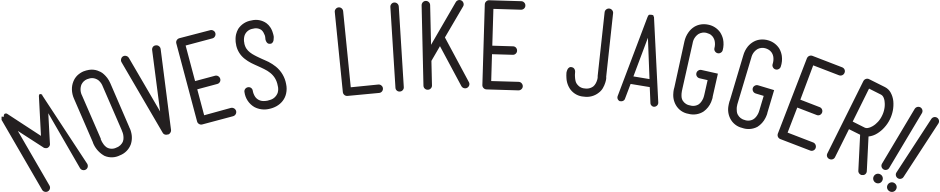 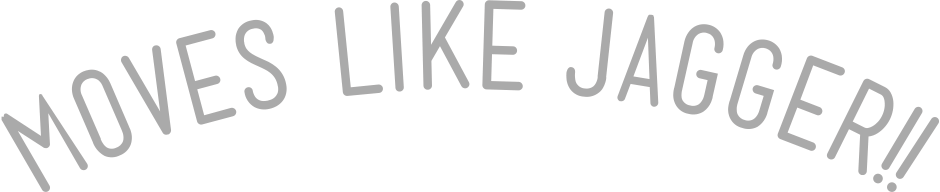 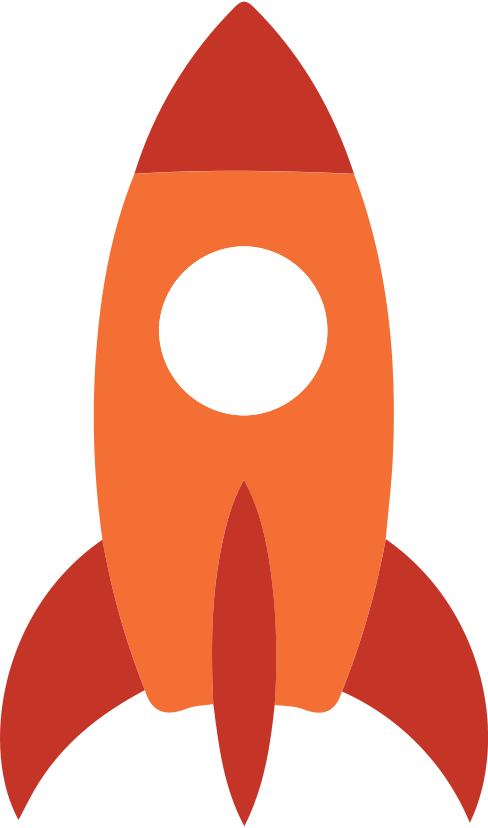 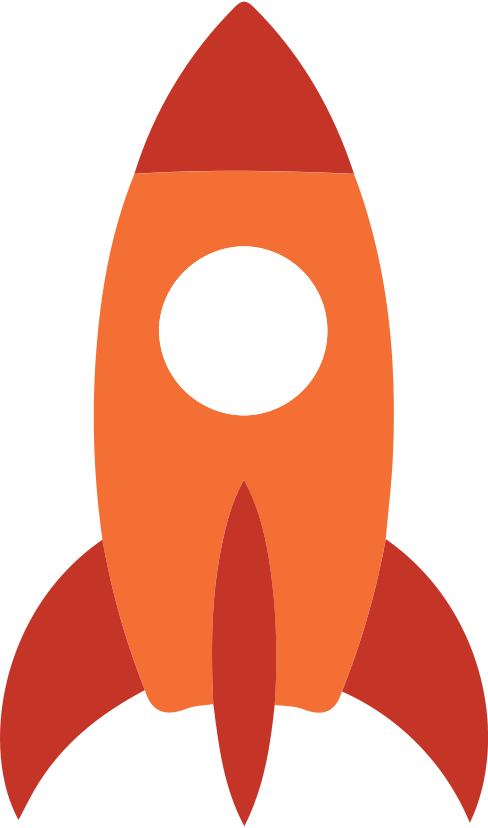 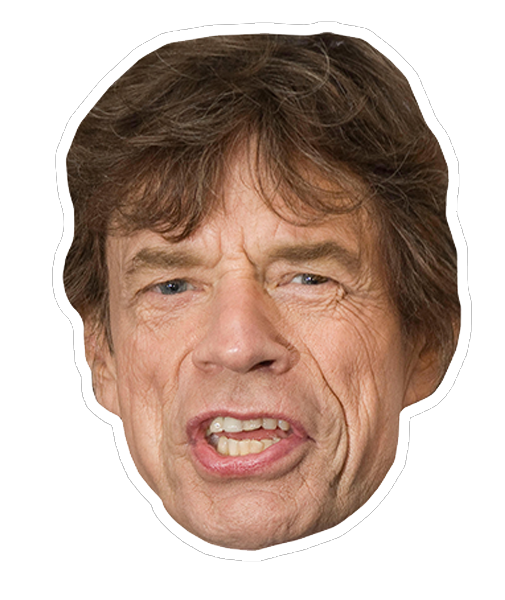 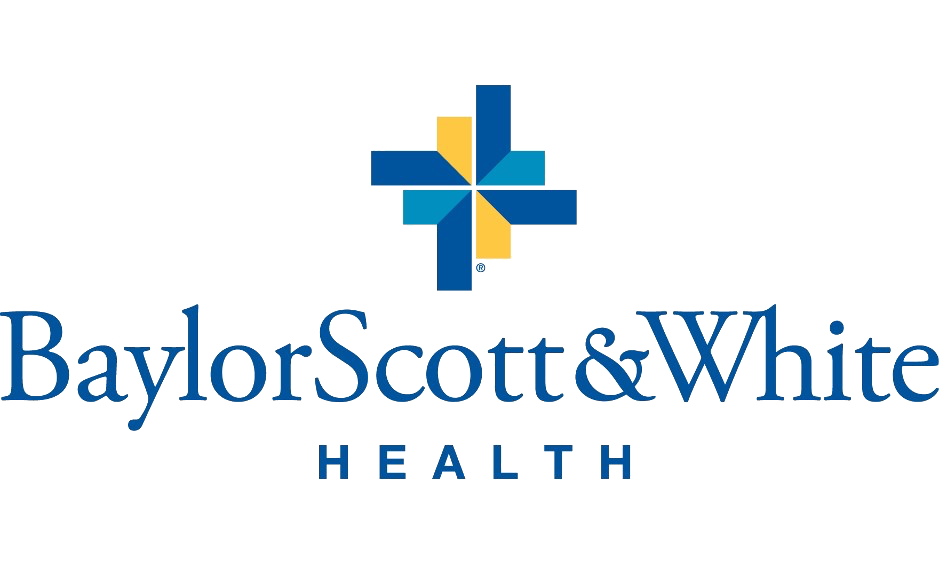 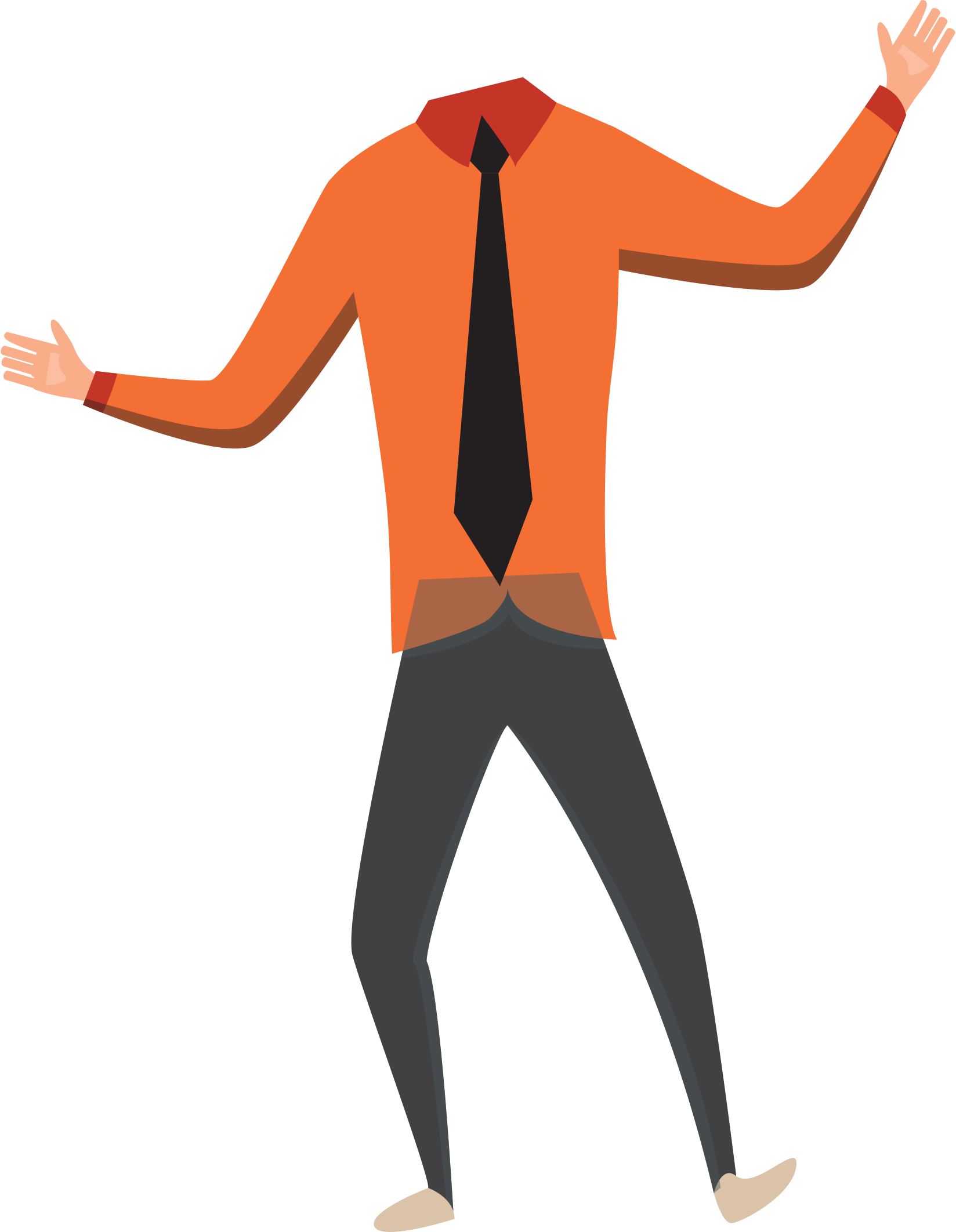 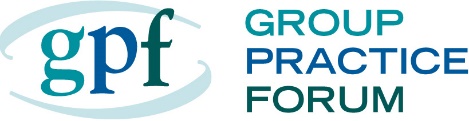 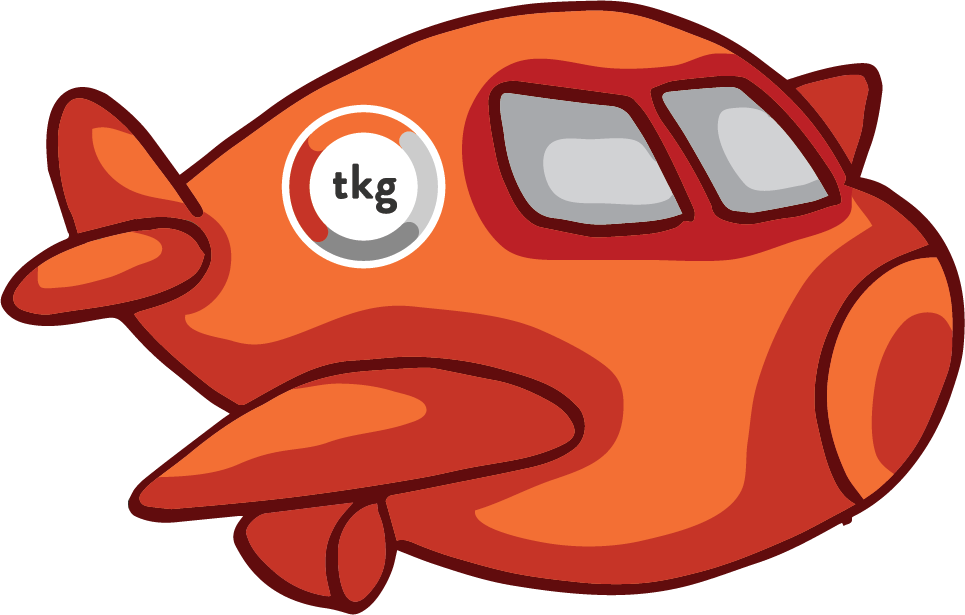 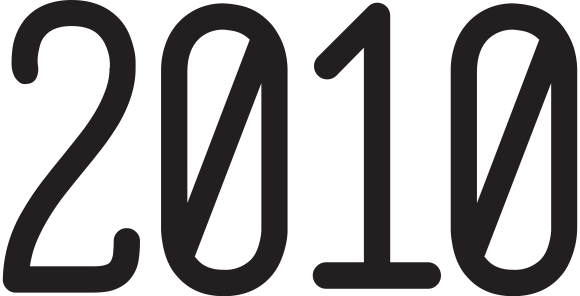 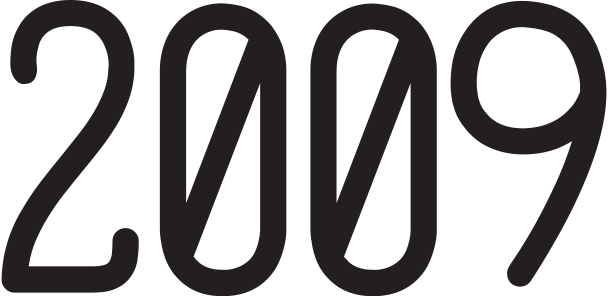 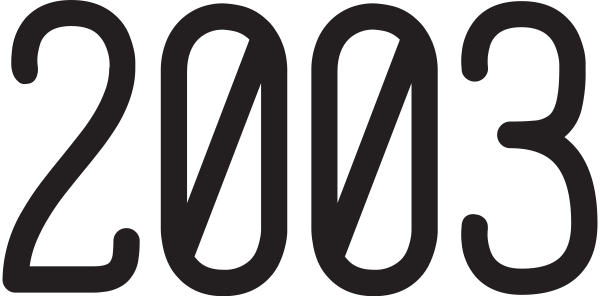 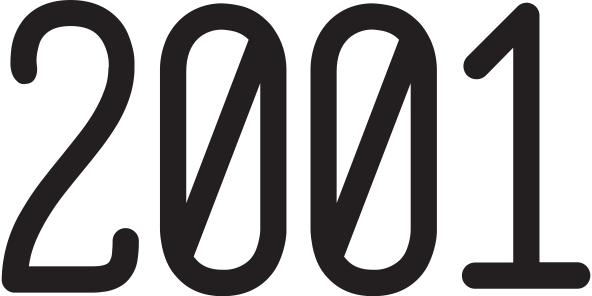 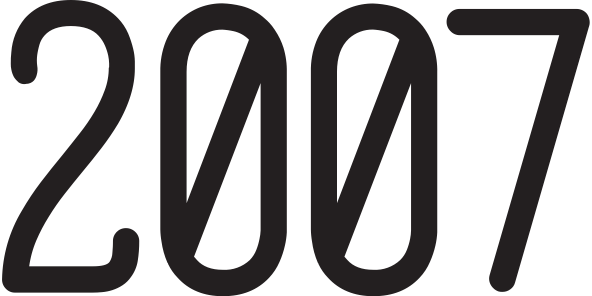 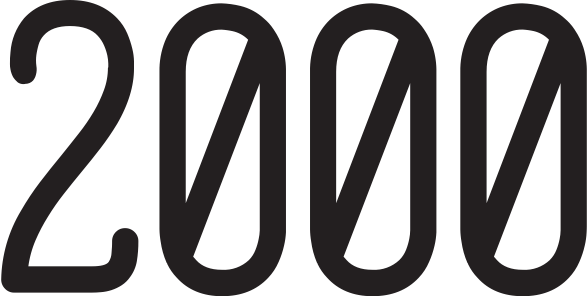 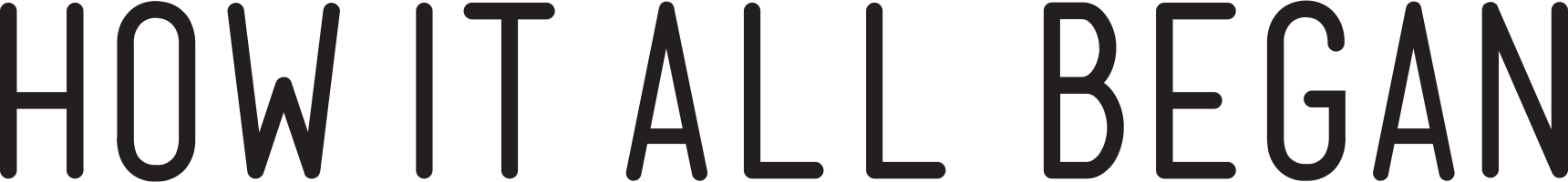 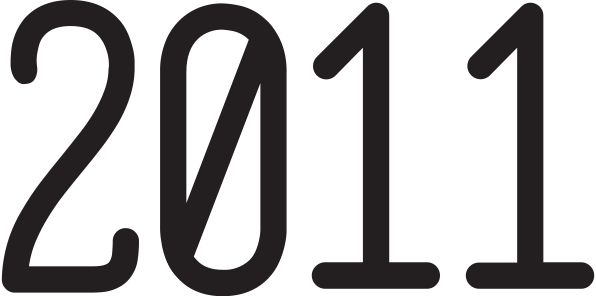 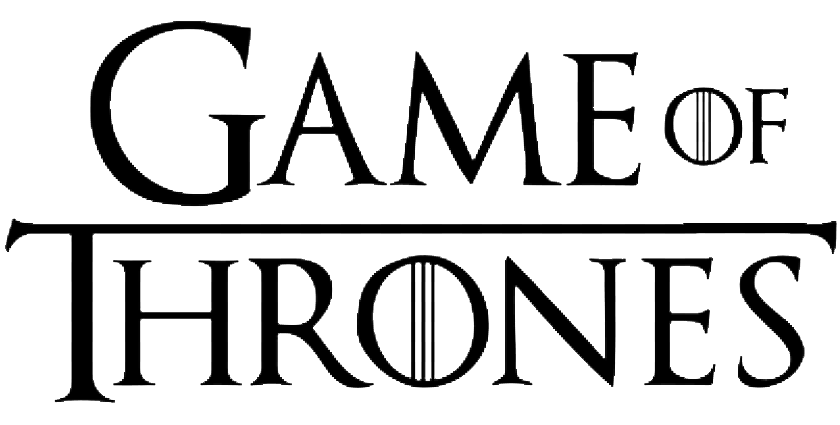 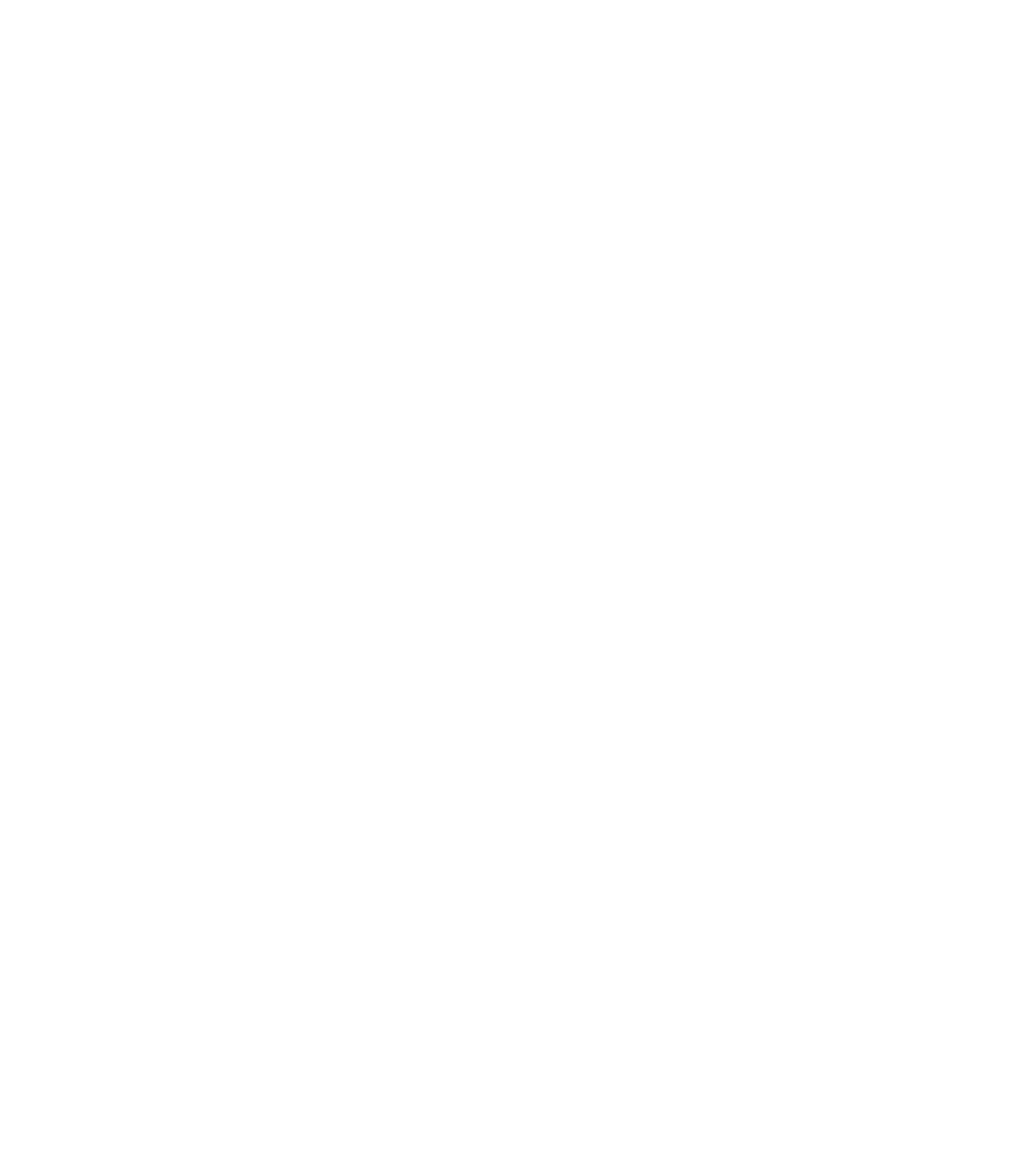 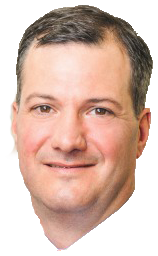 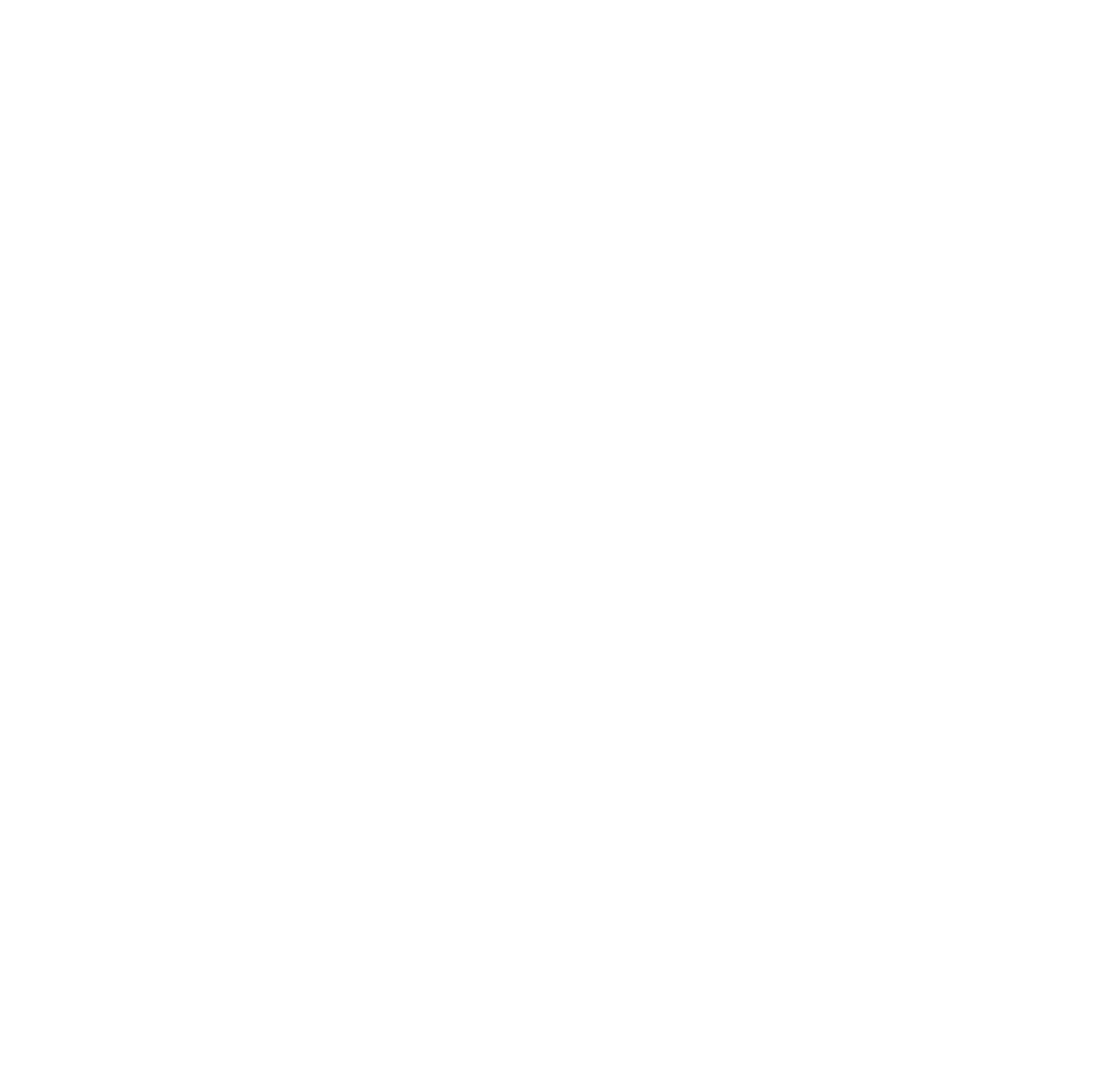 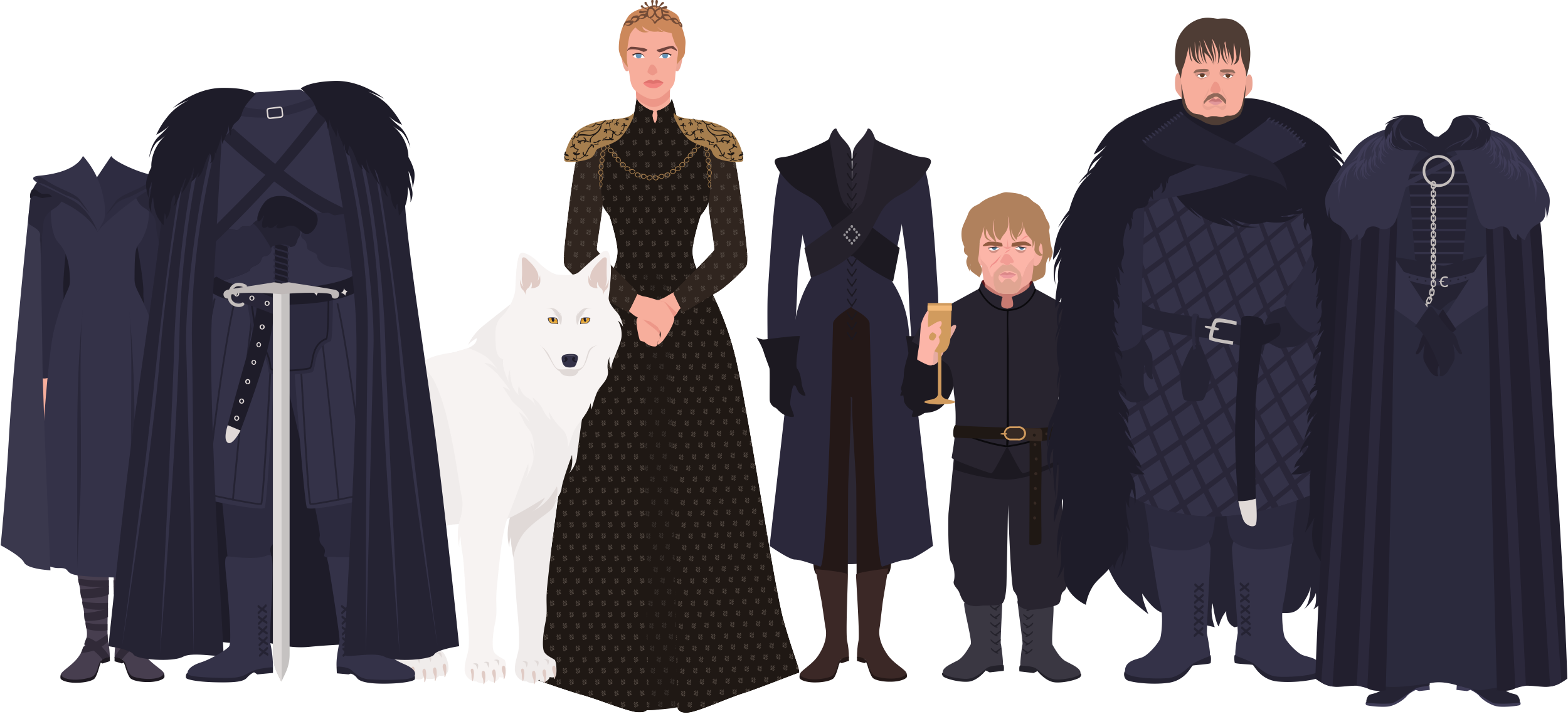 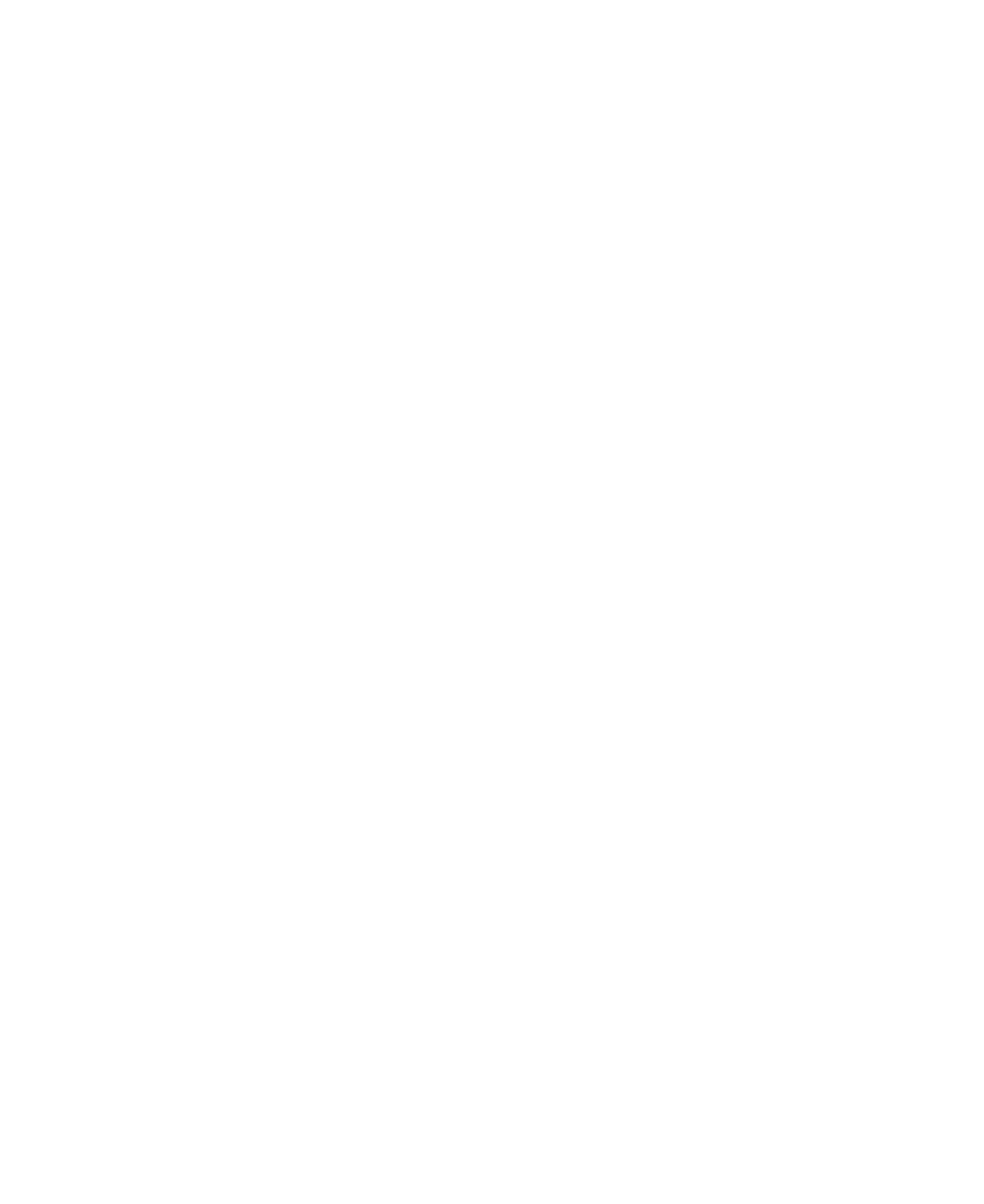 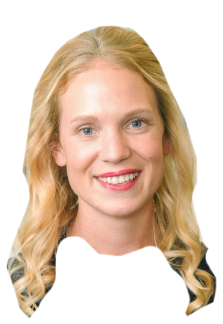 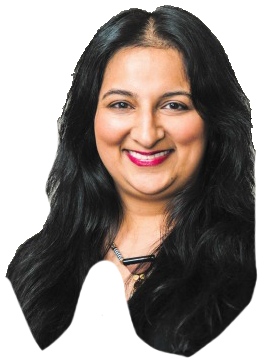 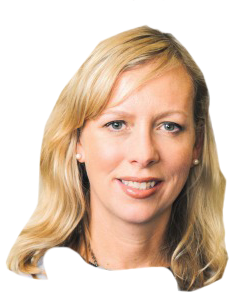 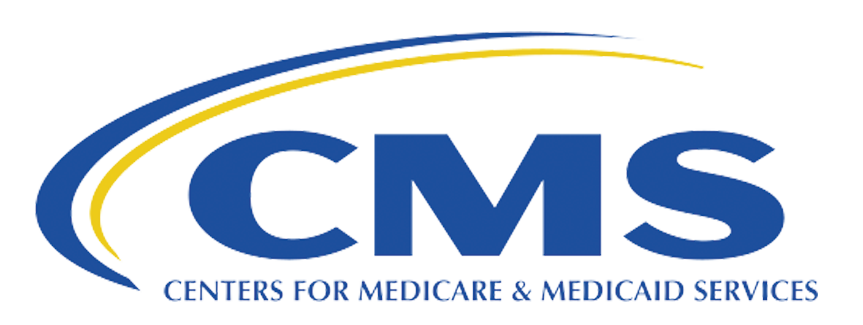 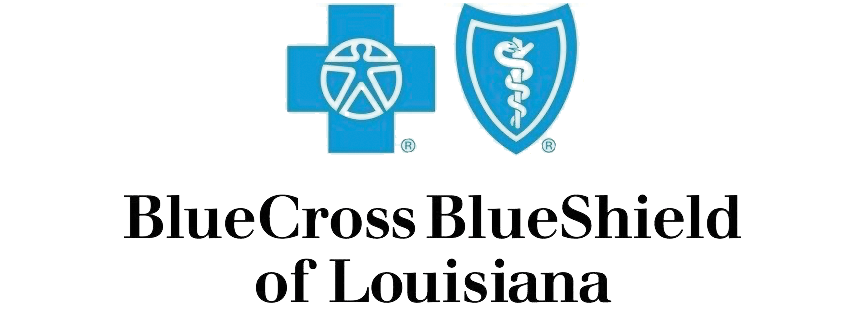 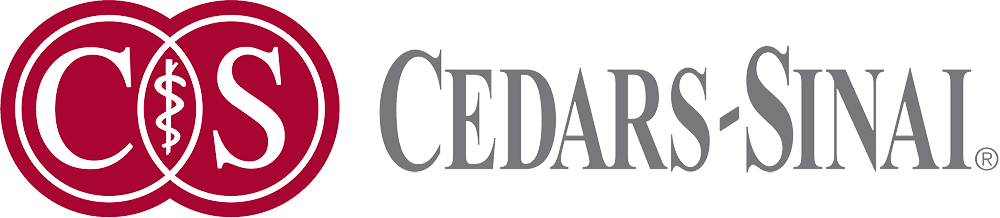 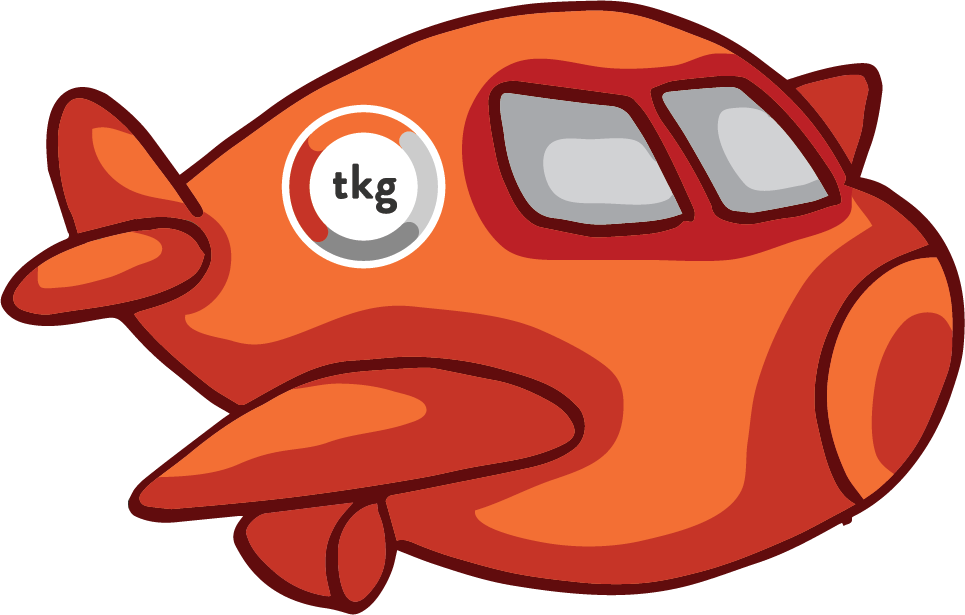 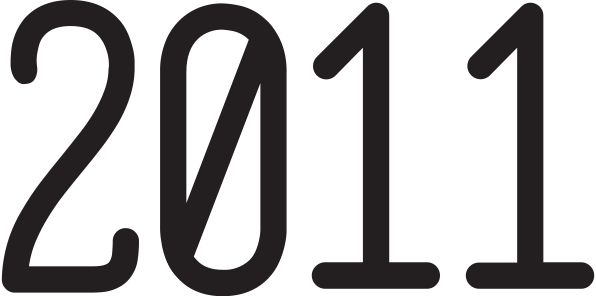 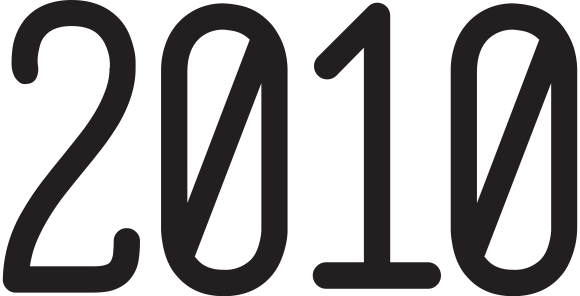 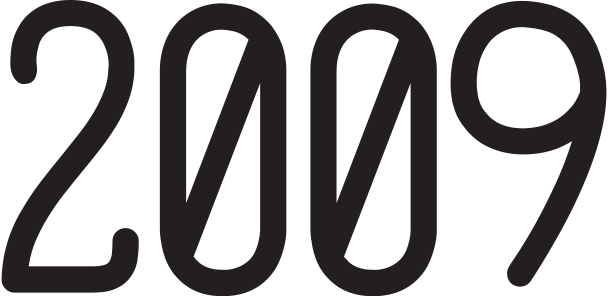 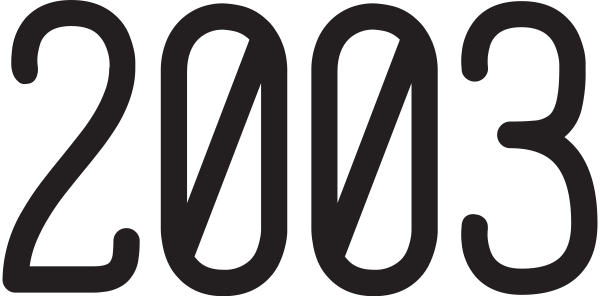 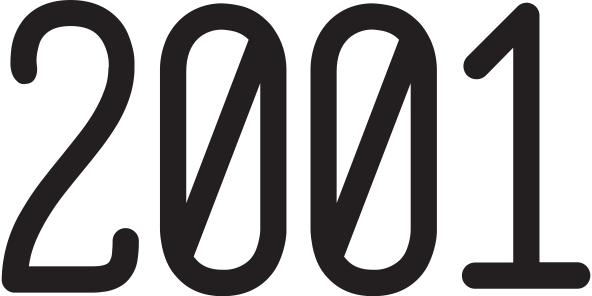 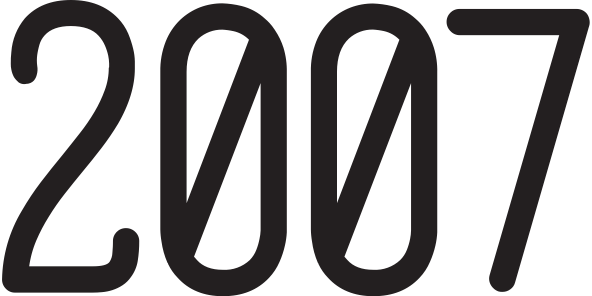 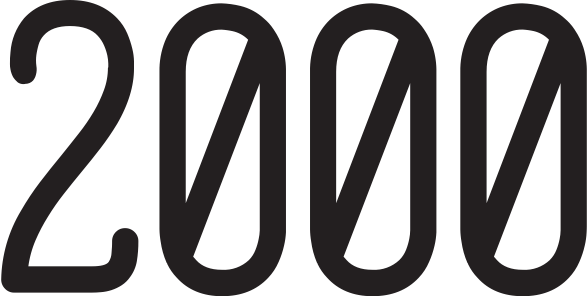 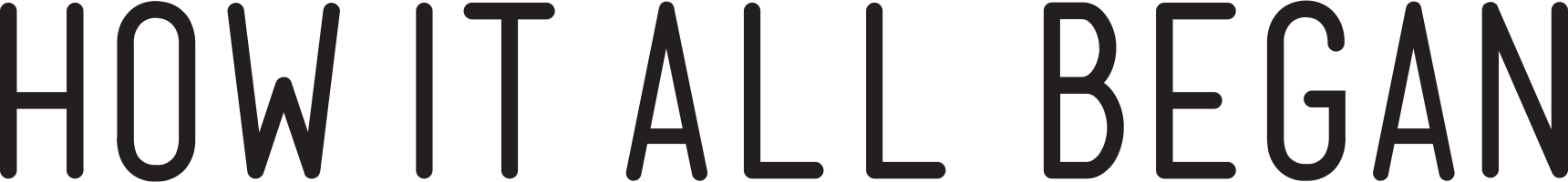 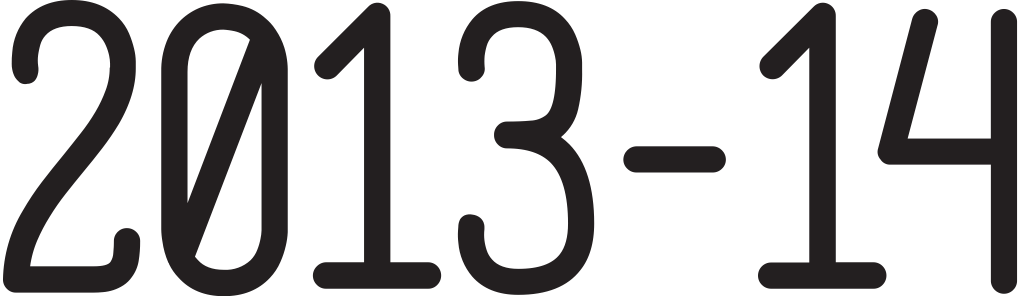 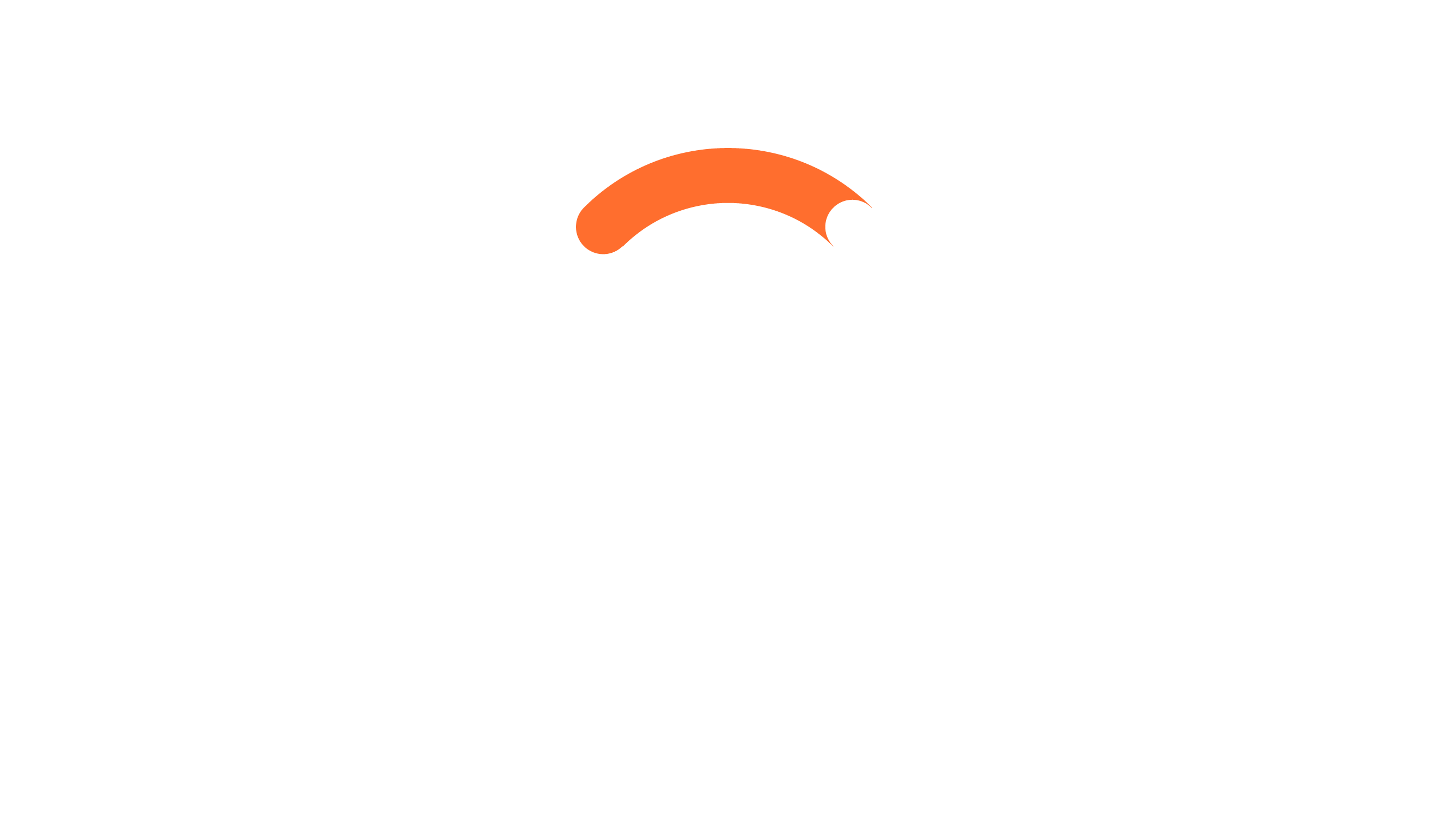 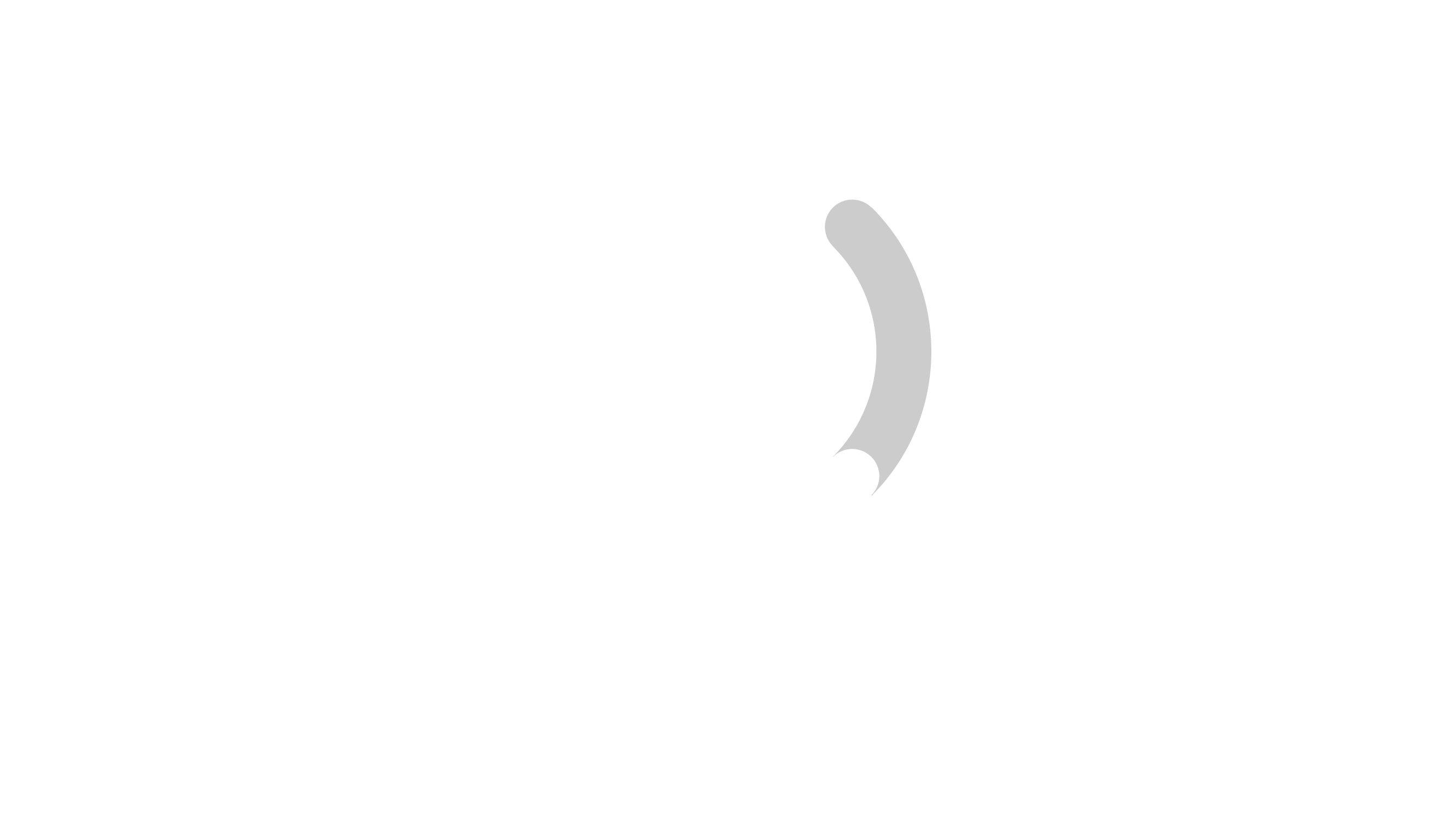 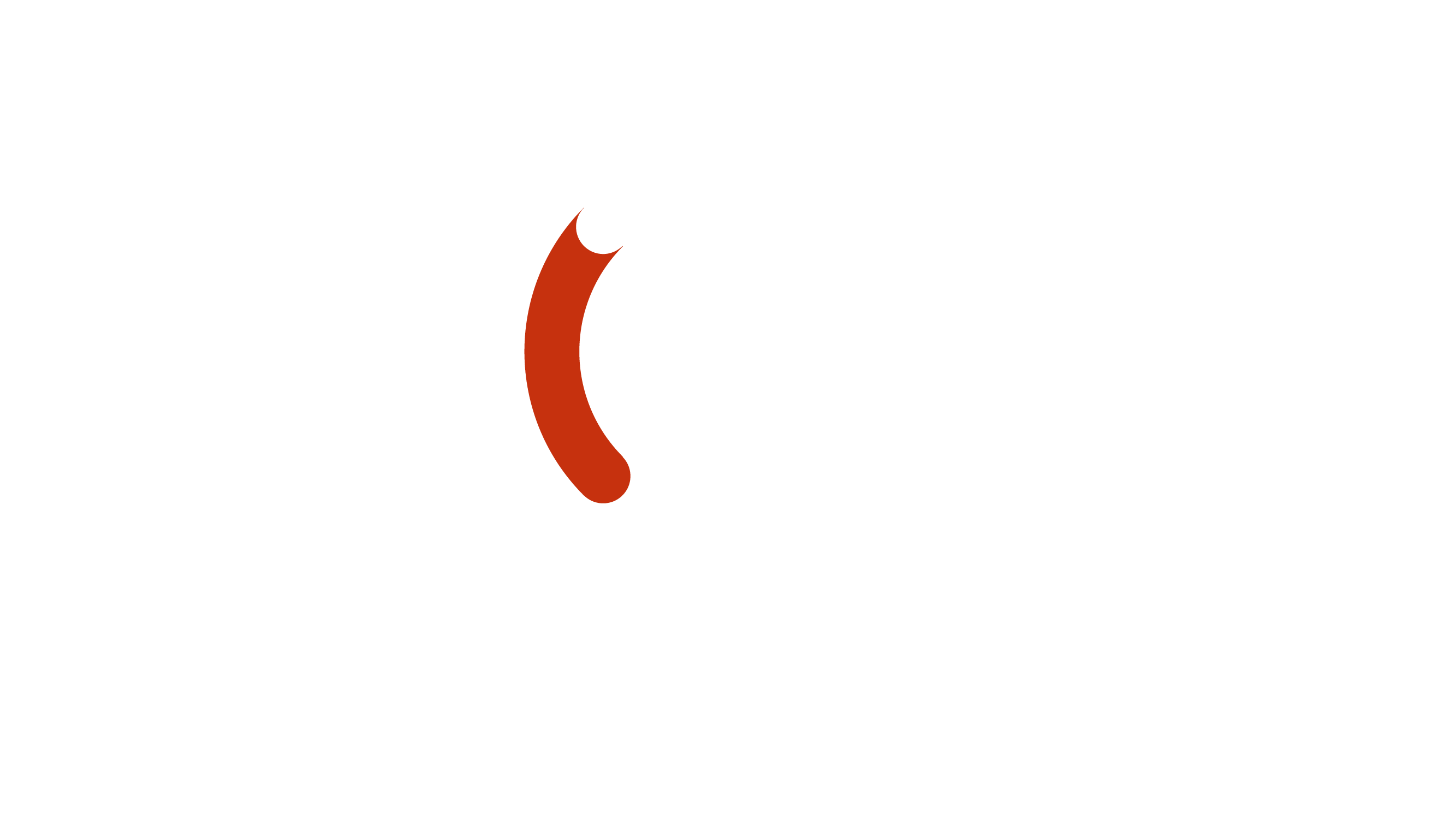 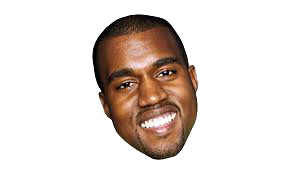 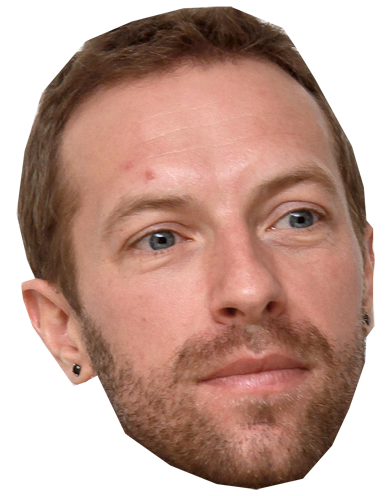 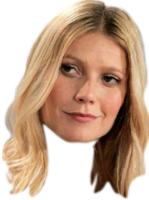 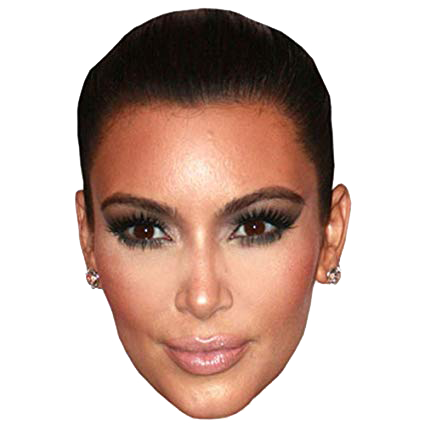 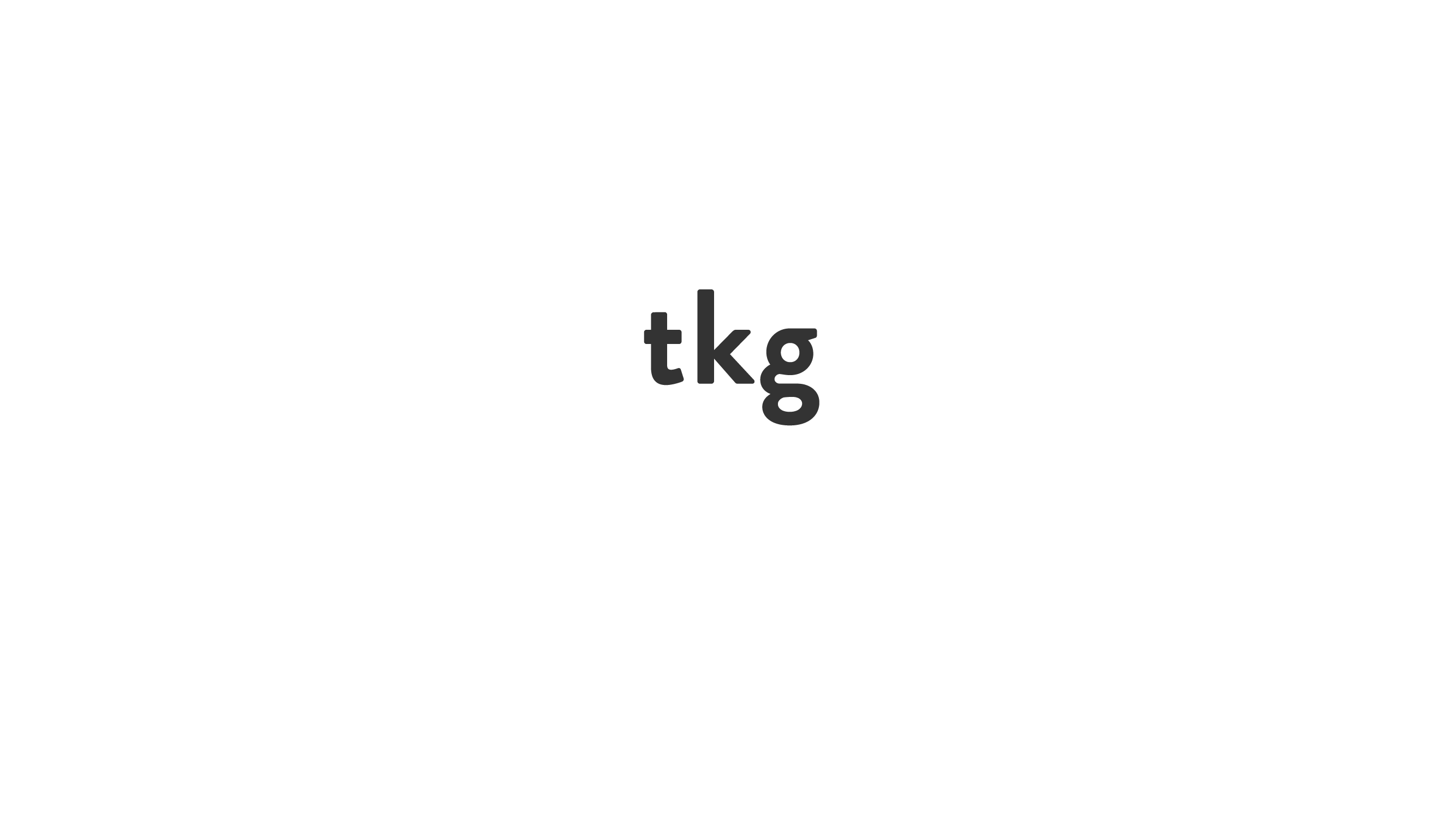 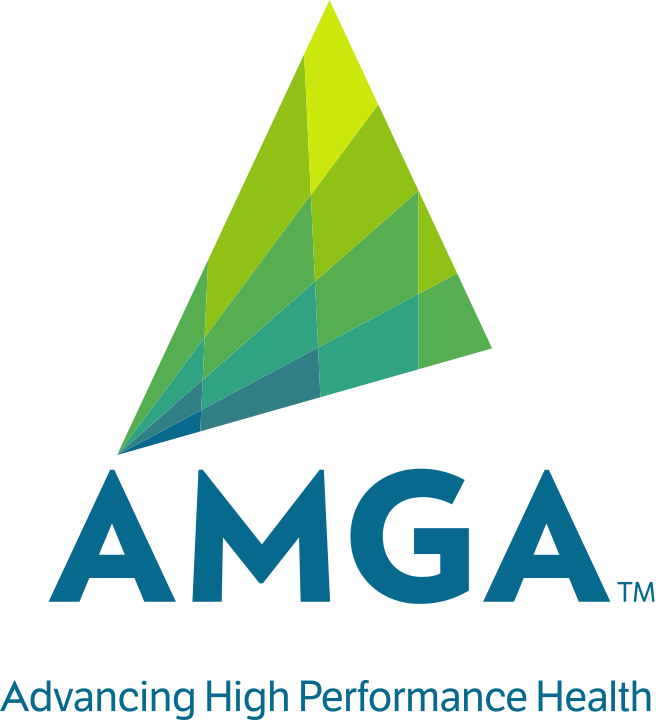 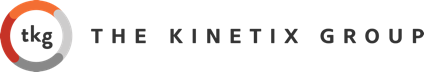 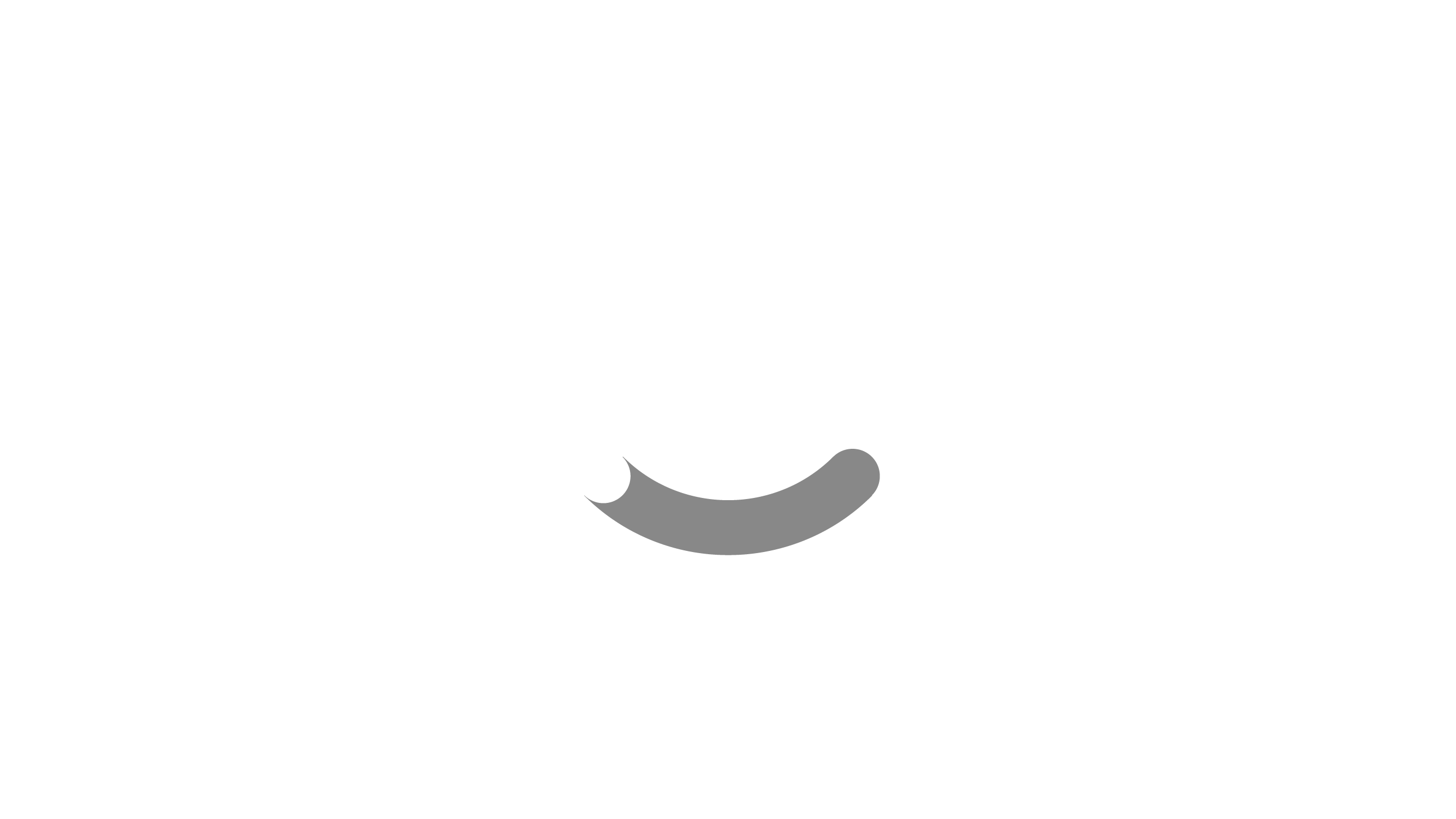 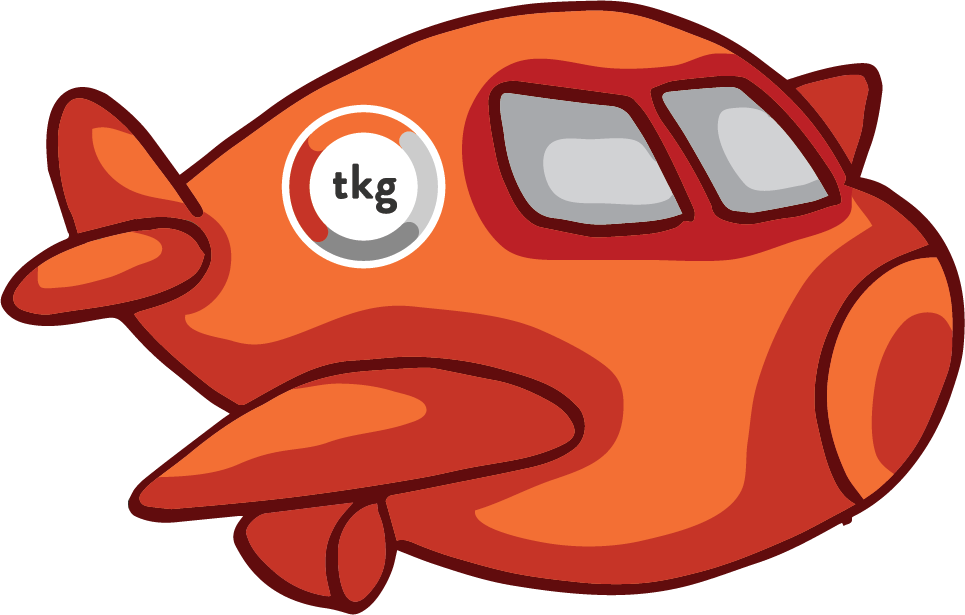 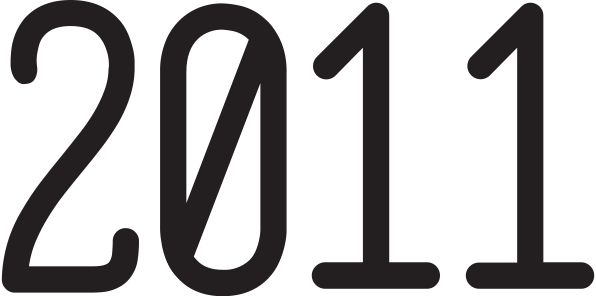 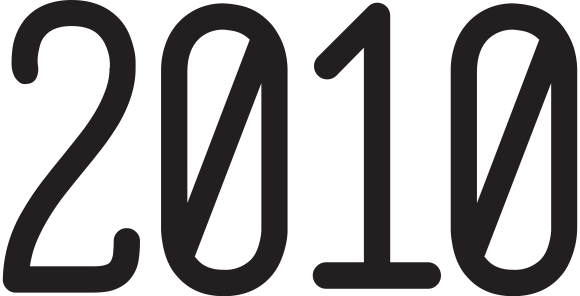 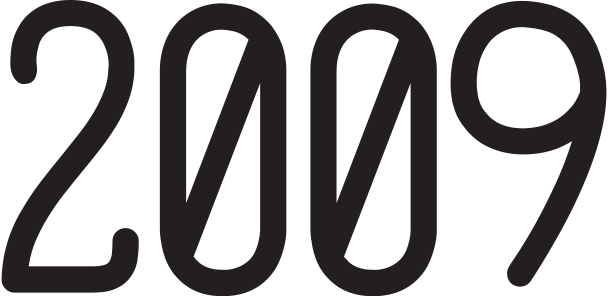 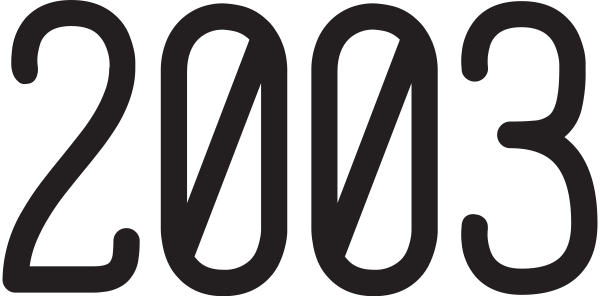 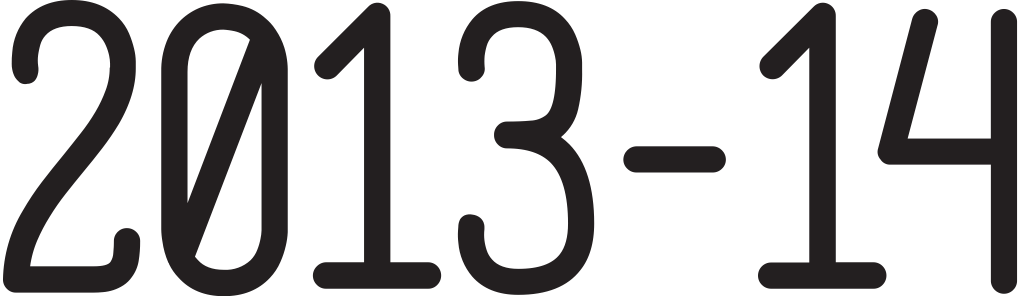 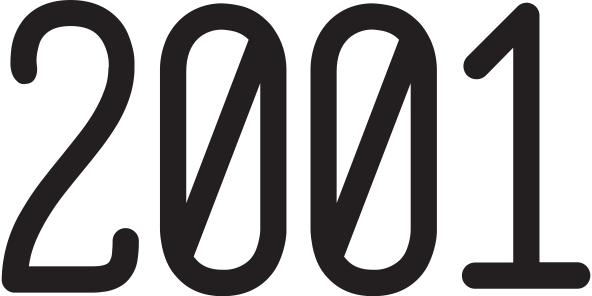 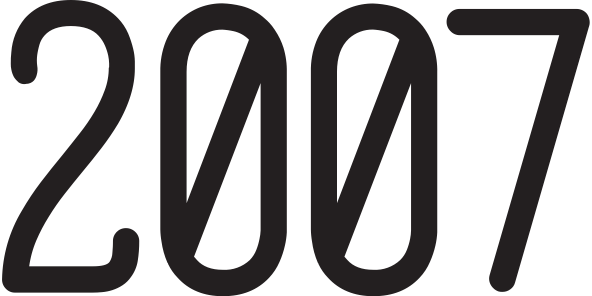 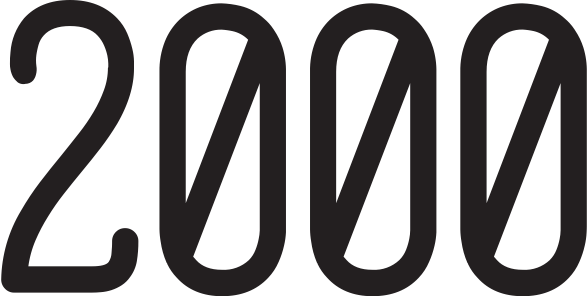 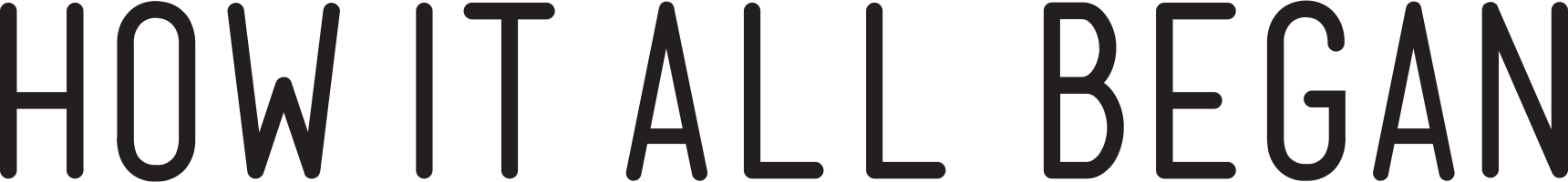 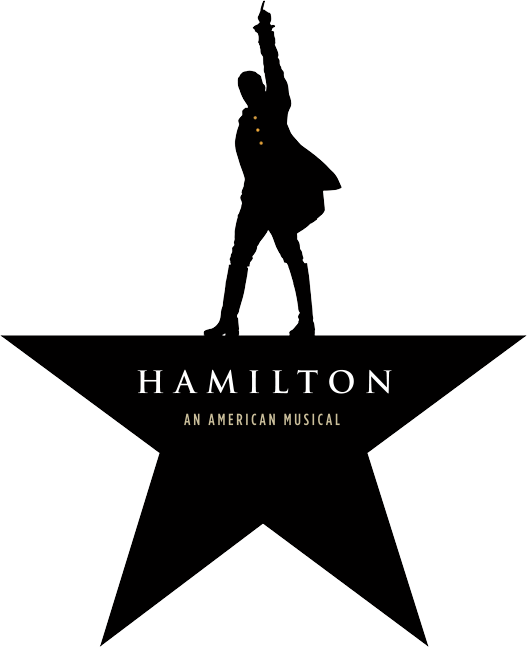 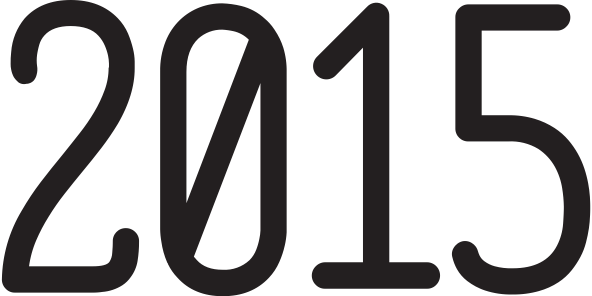 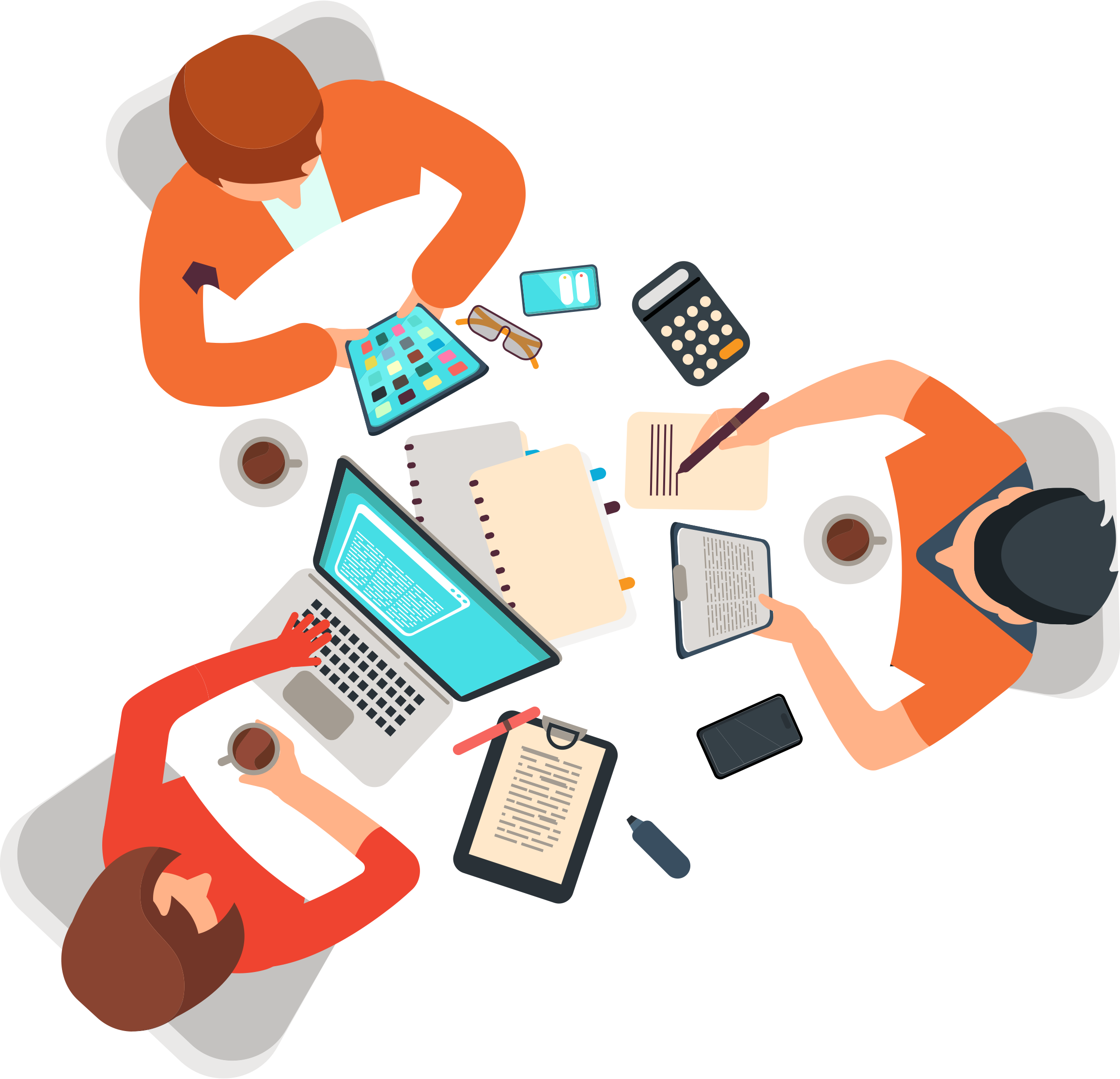 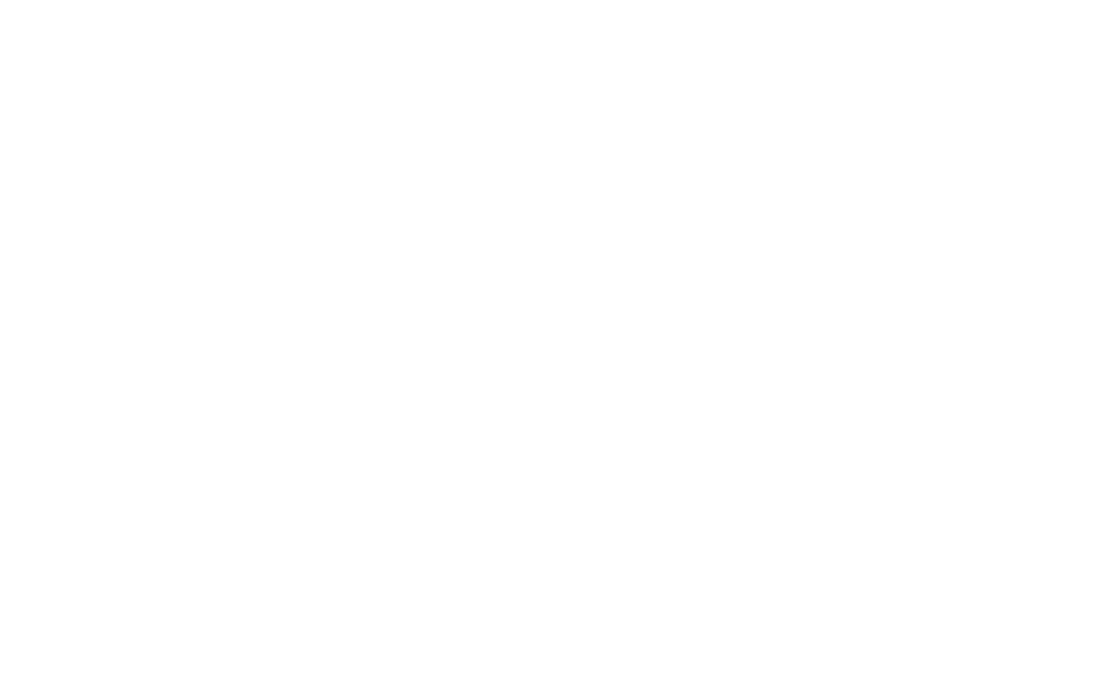 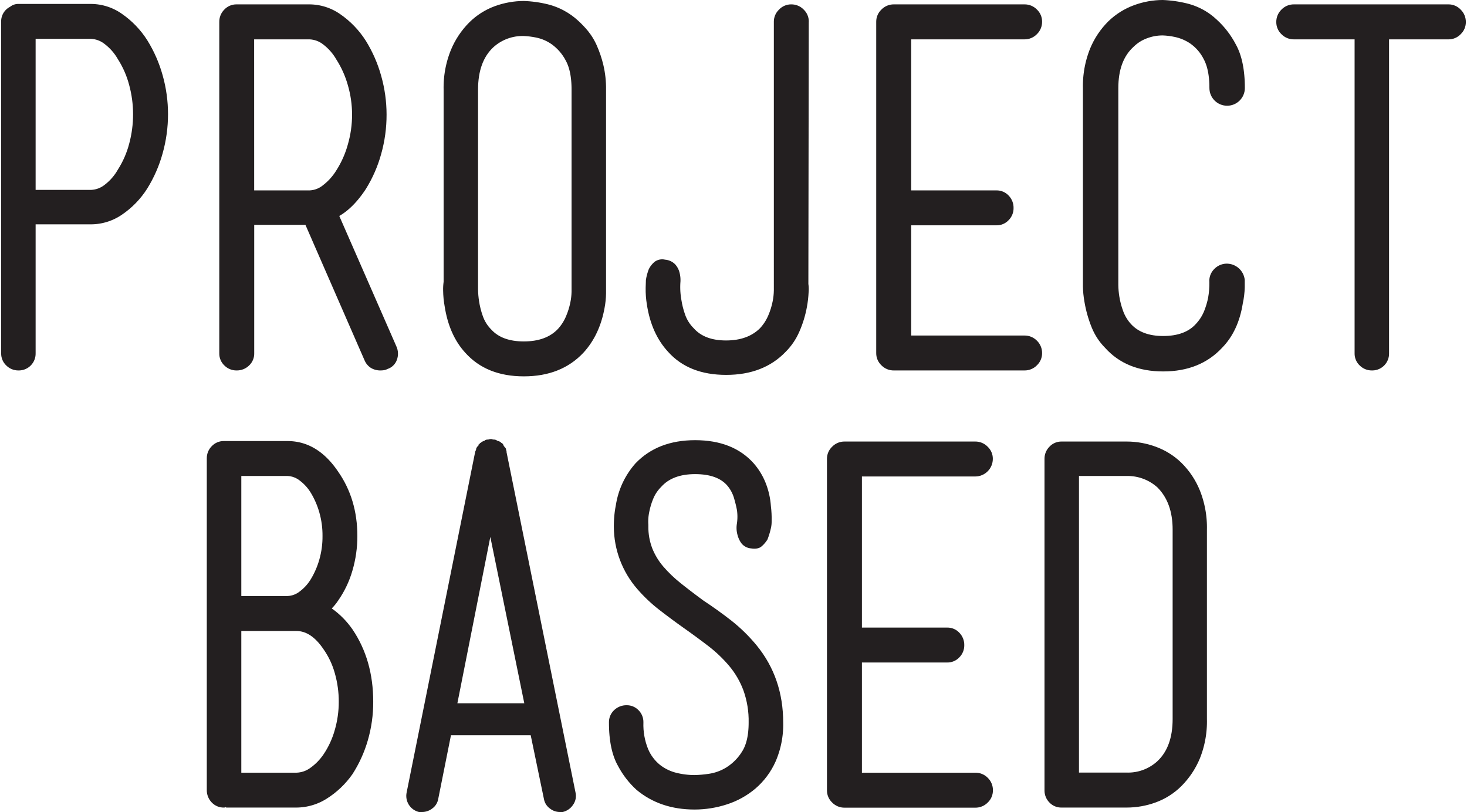 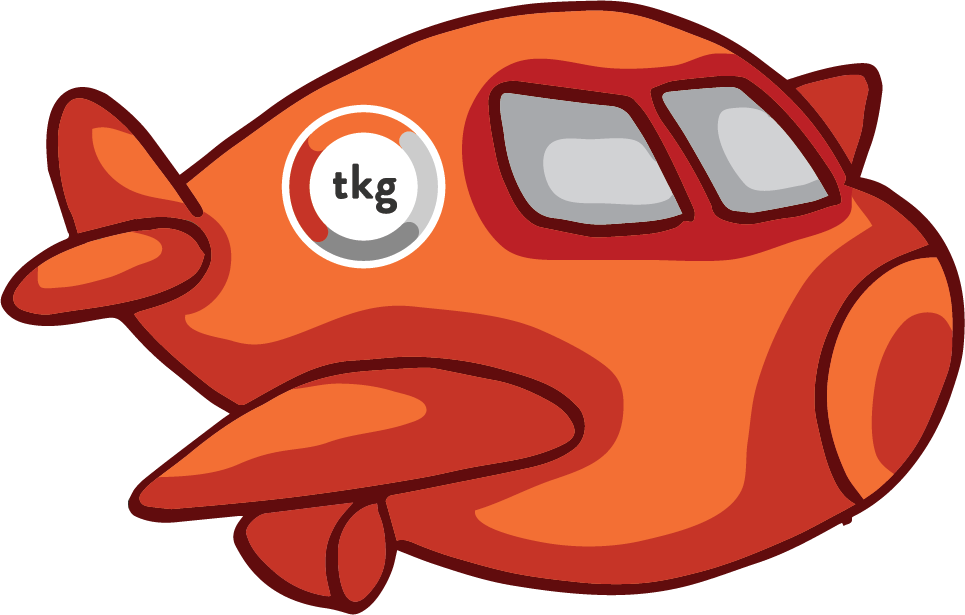 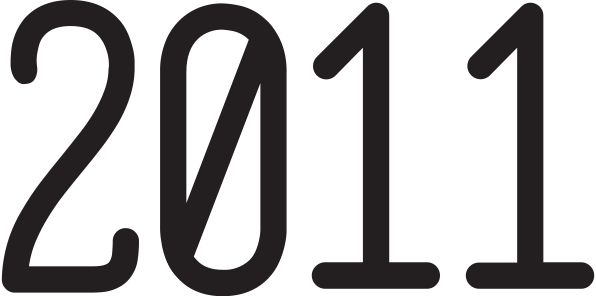 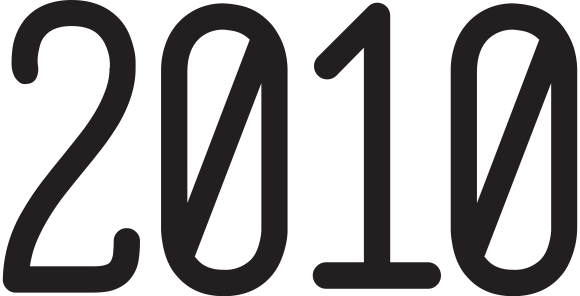 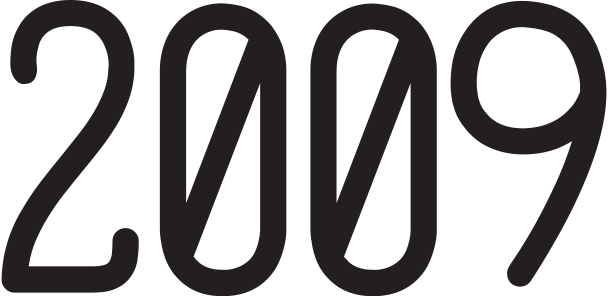 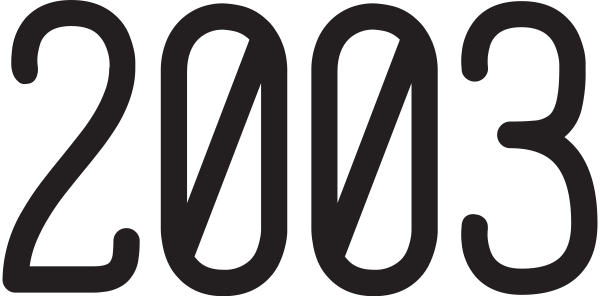 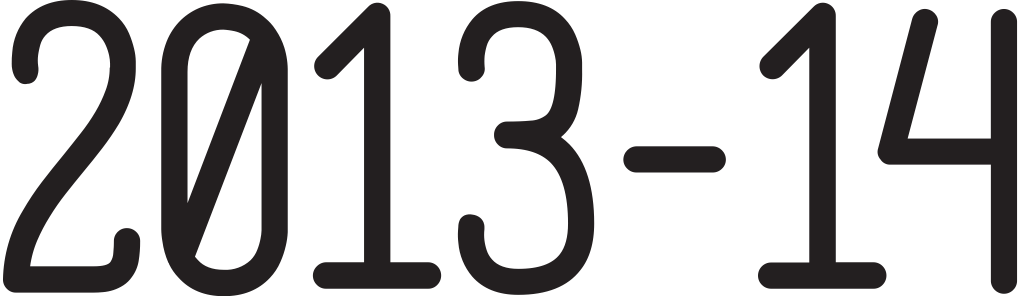 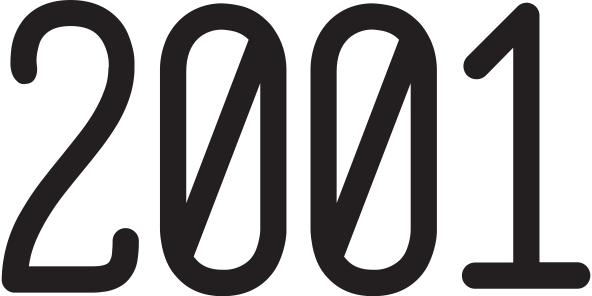 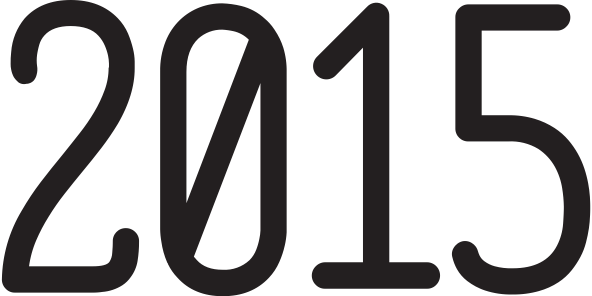 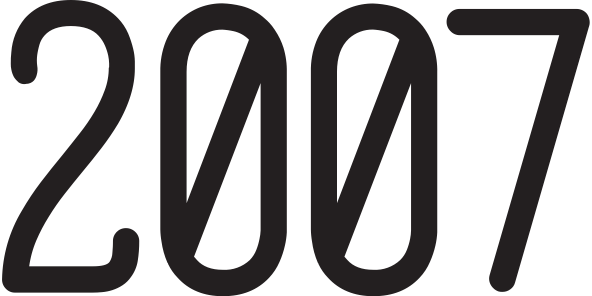 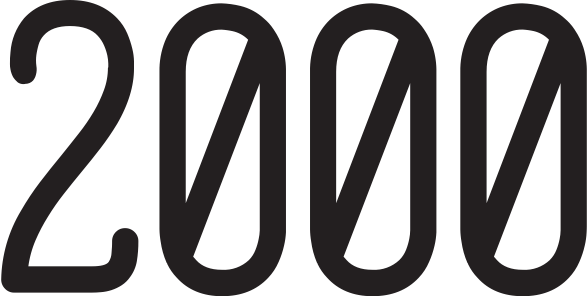 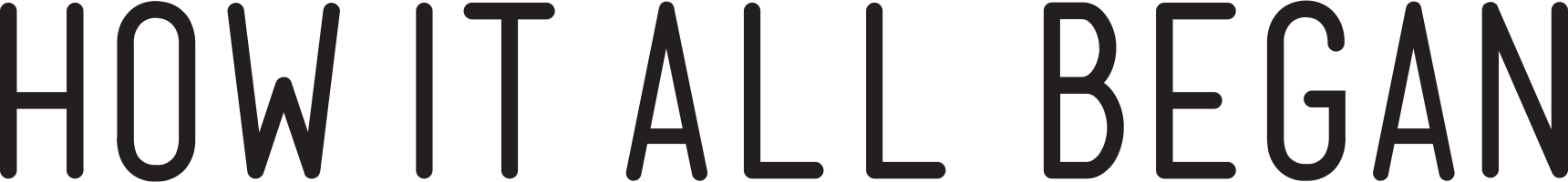 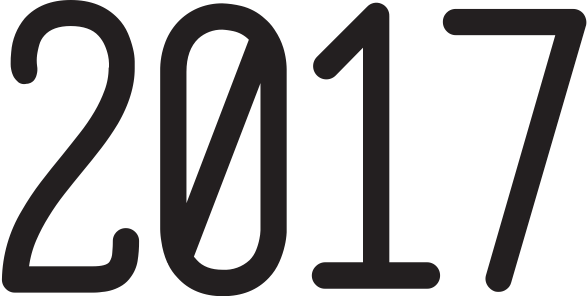 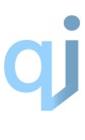 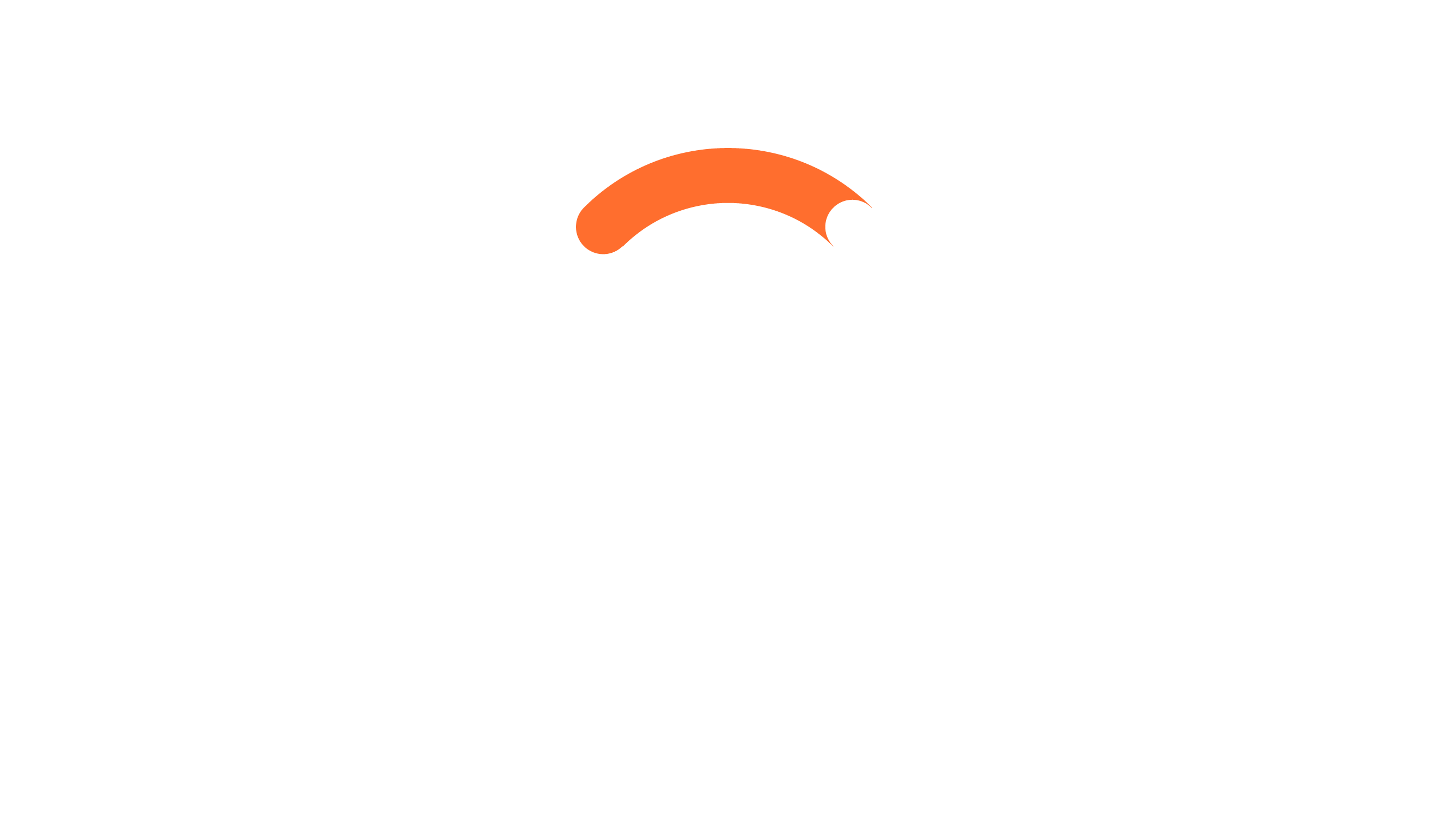 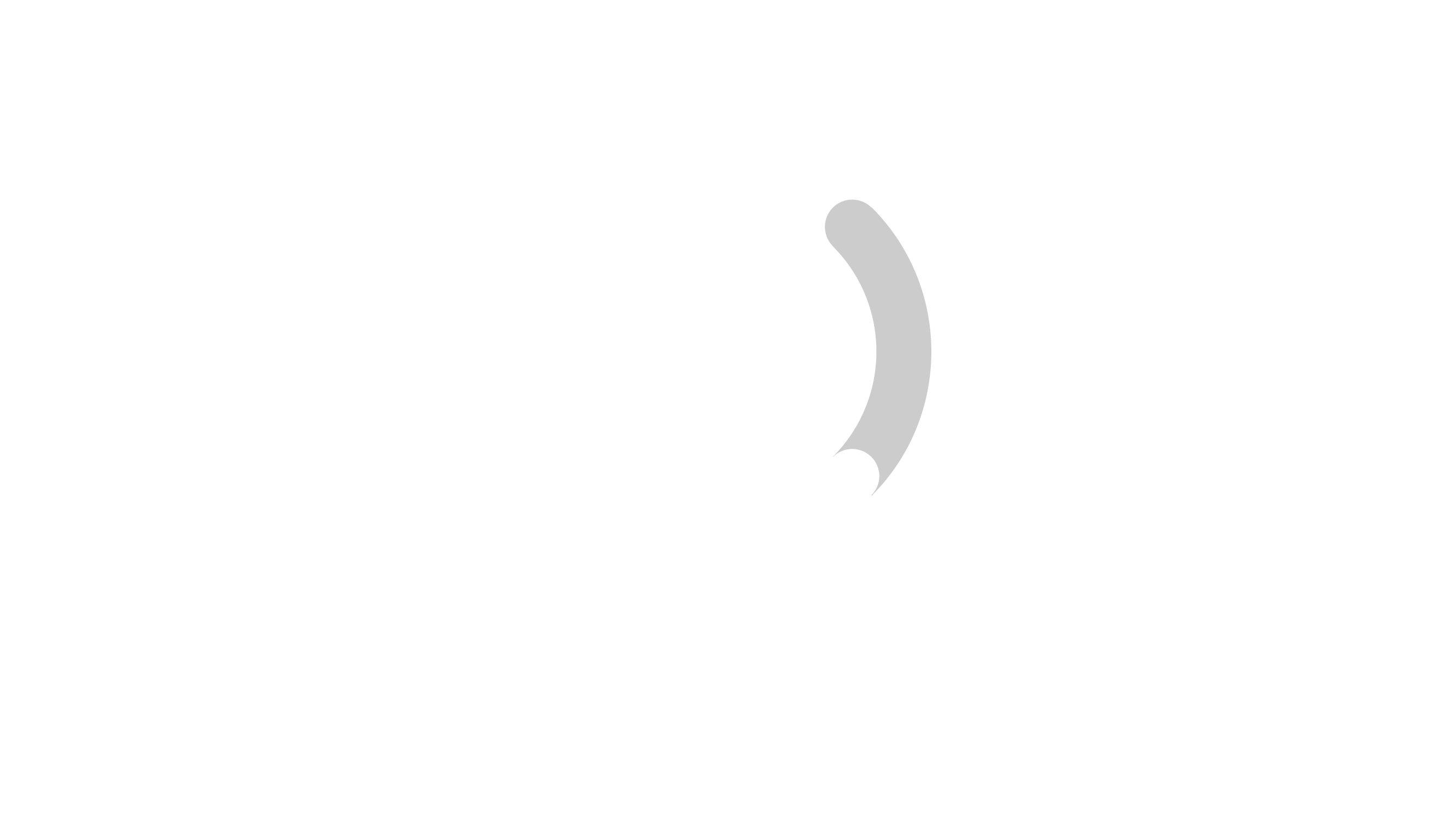 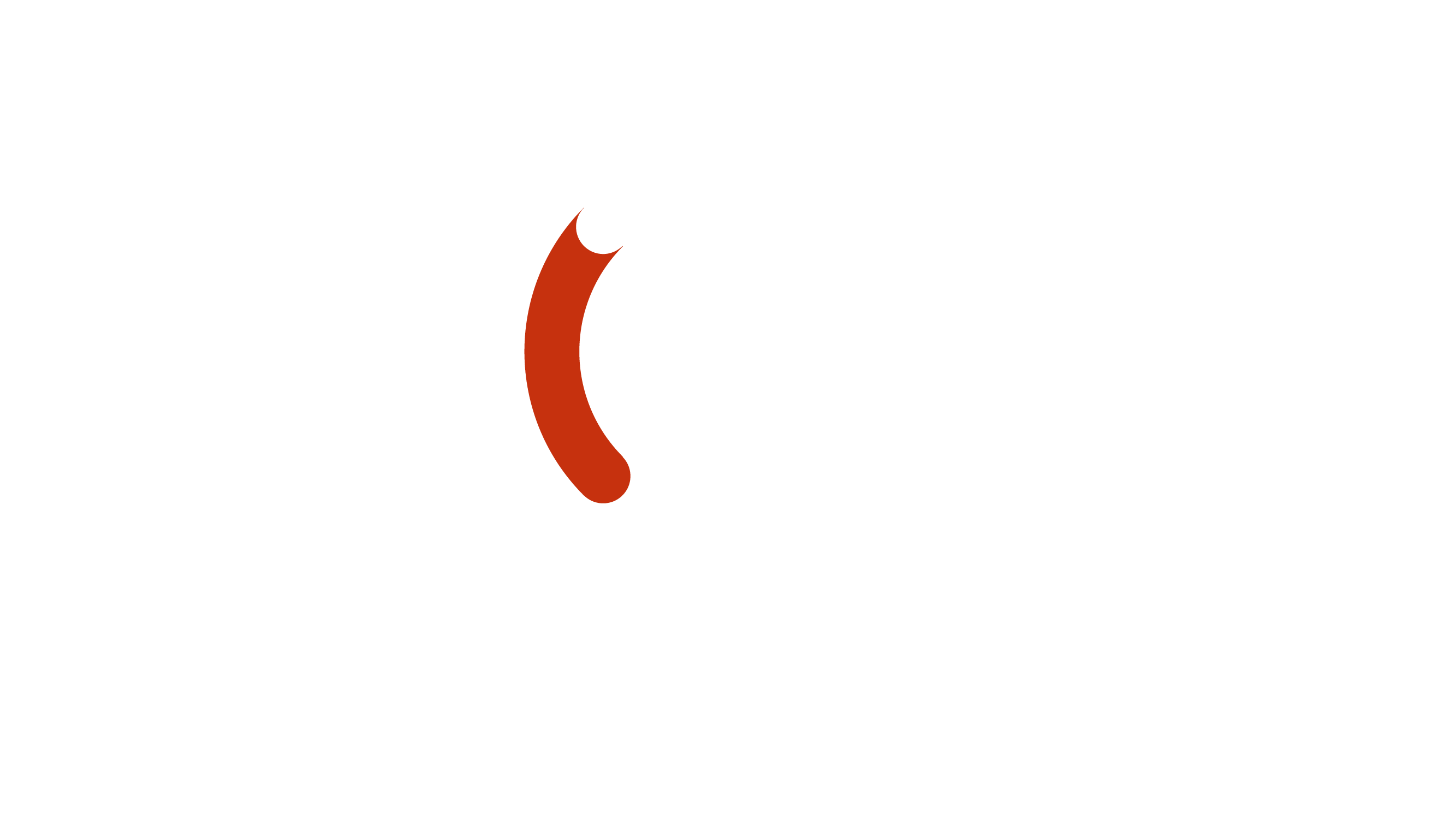 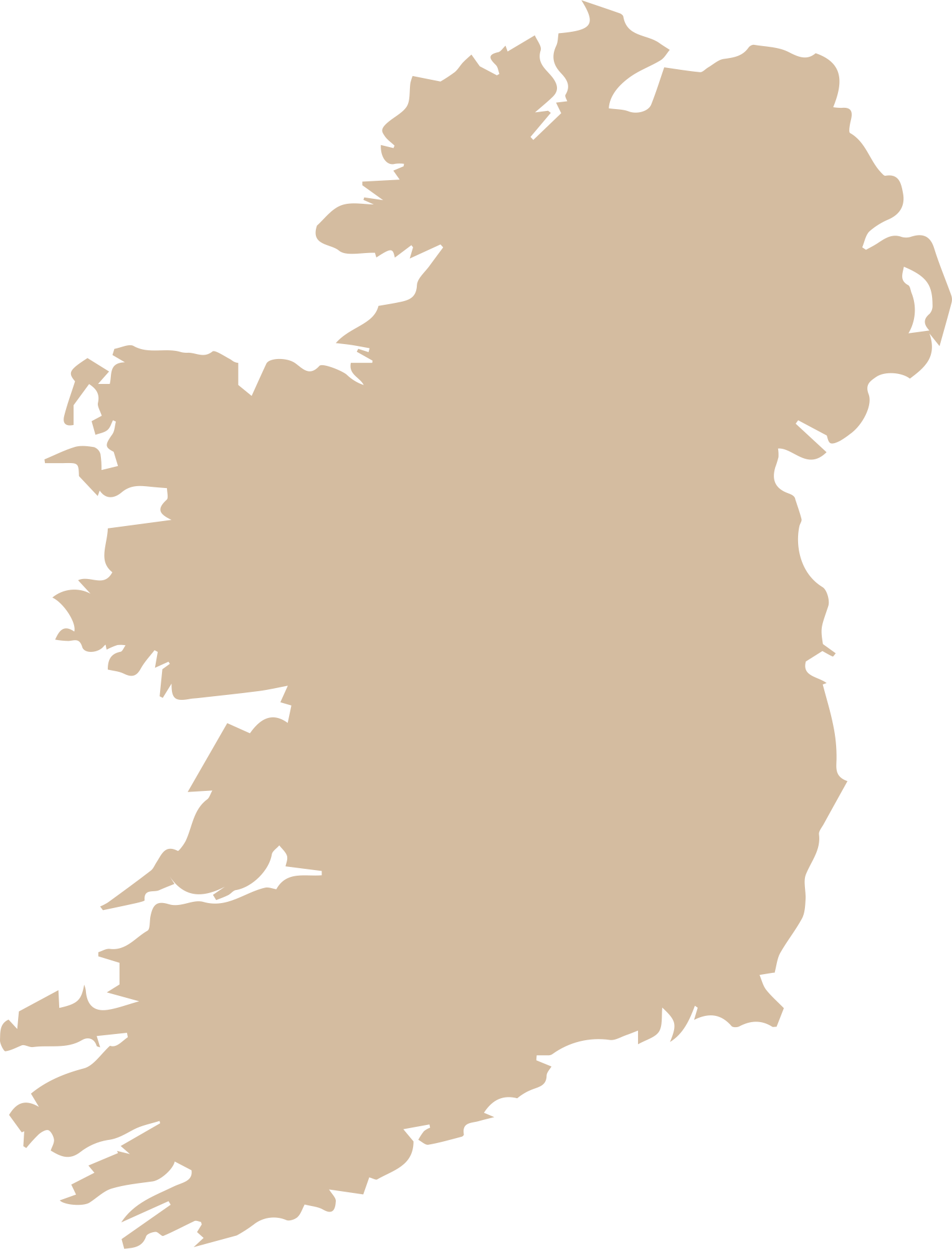 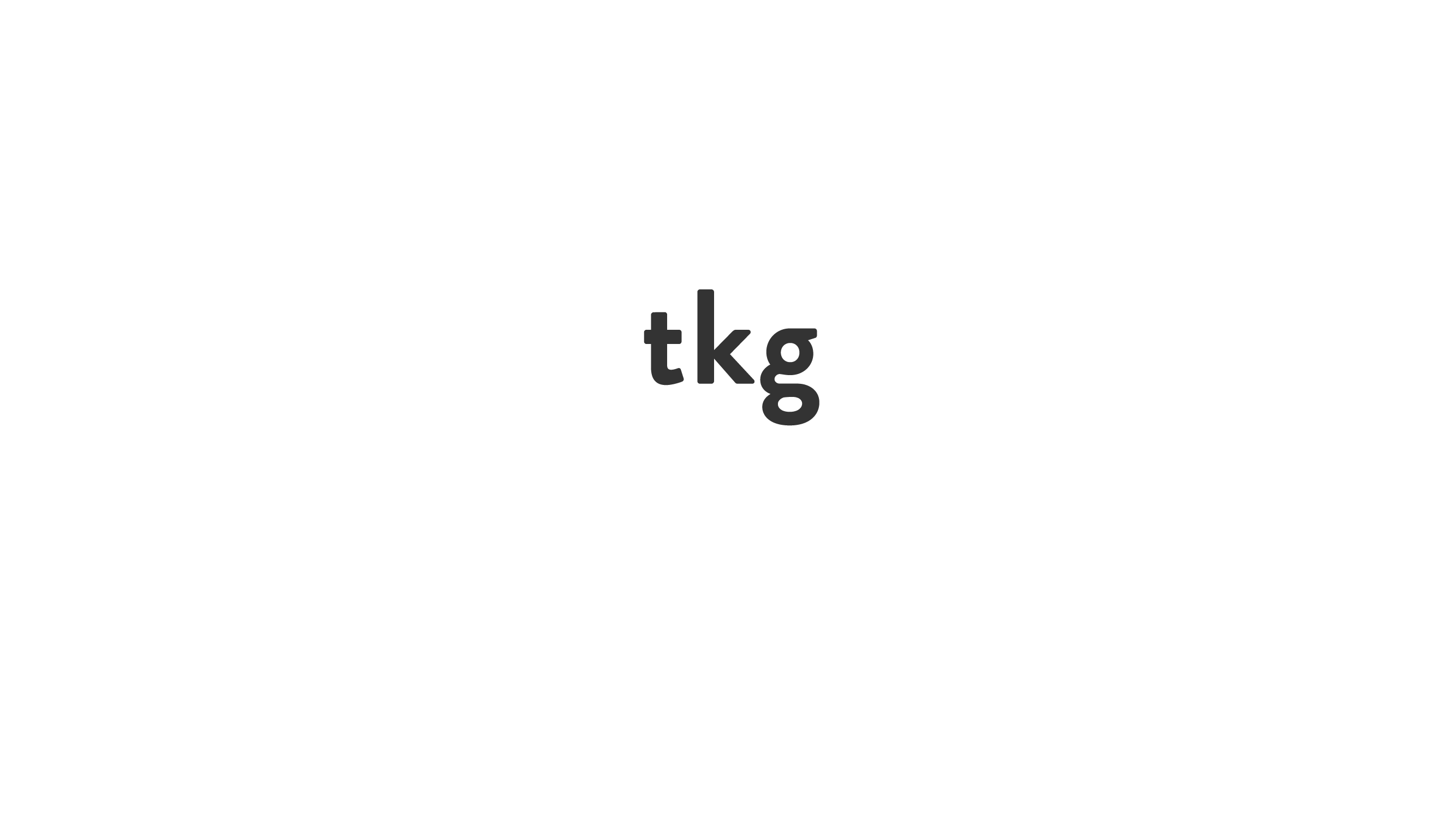 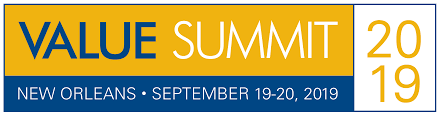 DUBLIN
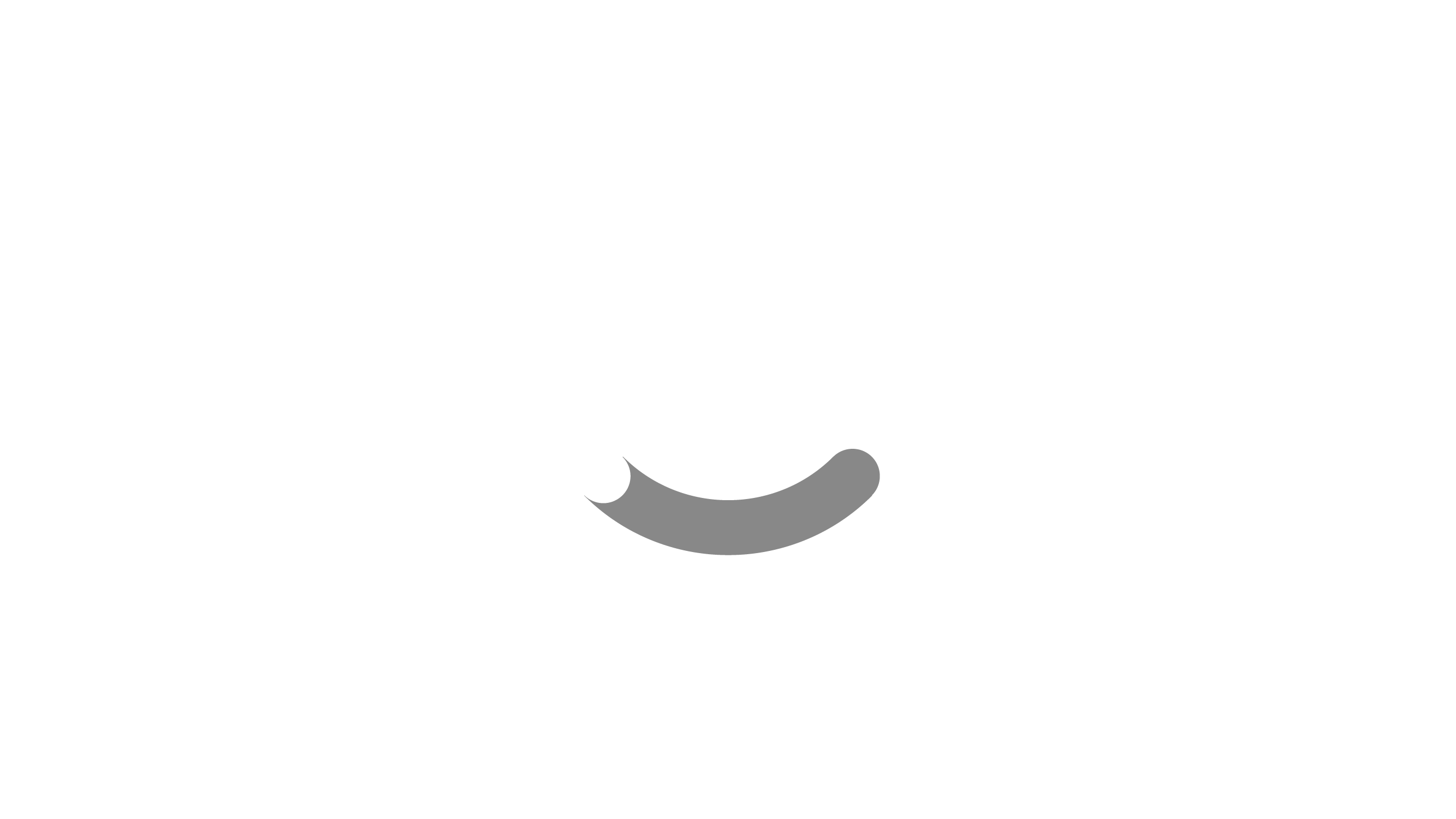 Quality Impact Practice Transformation Network
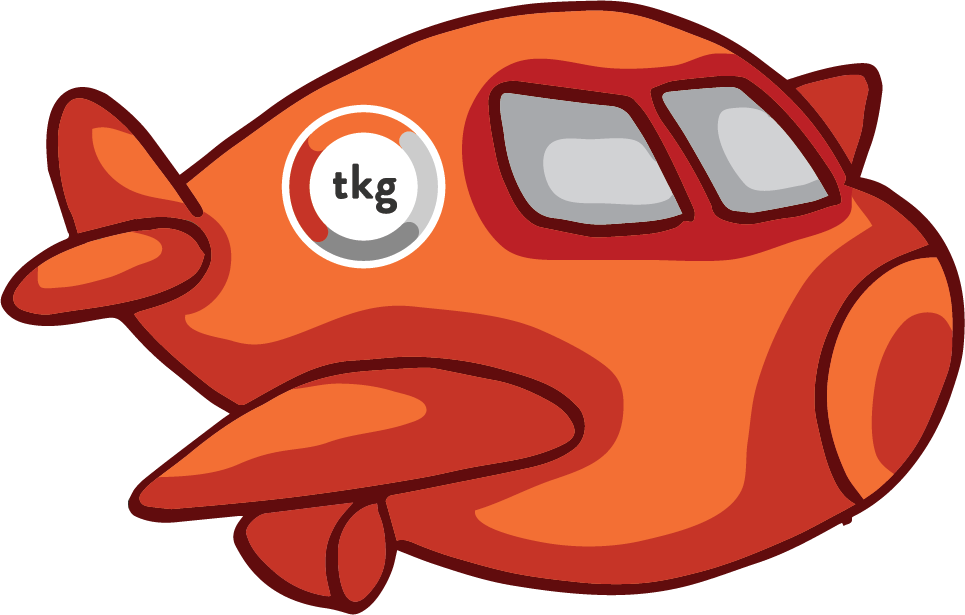 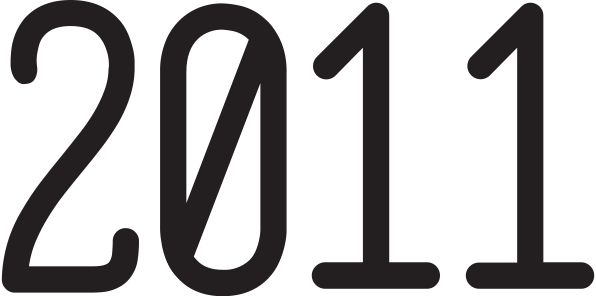 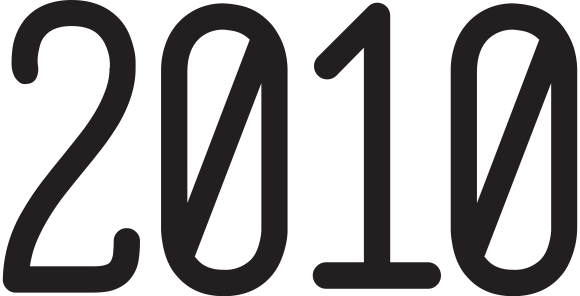 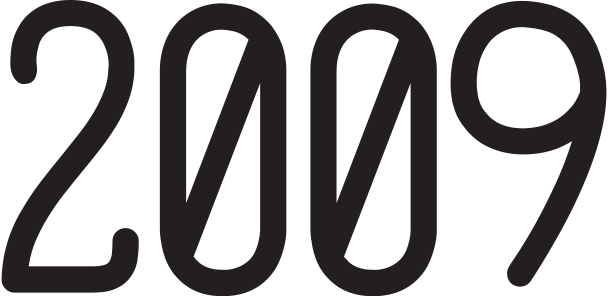 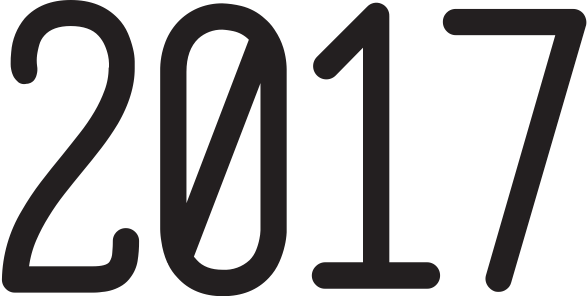 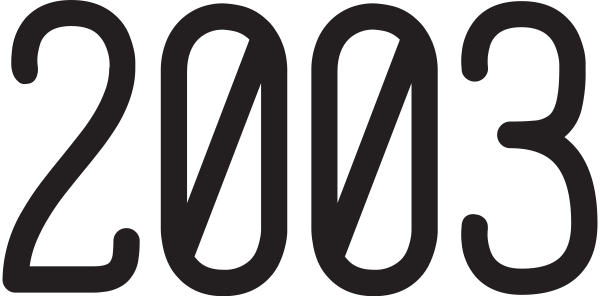 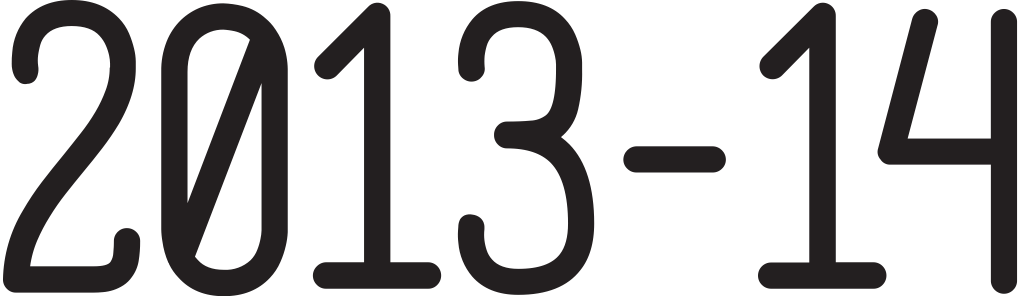 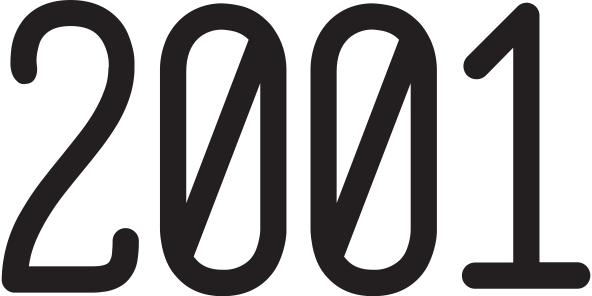 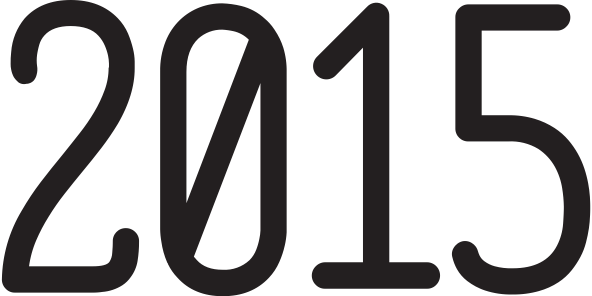 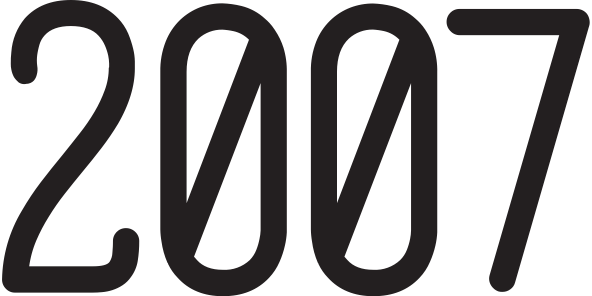 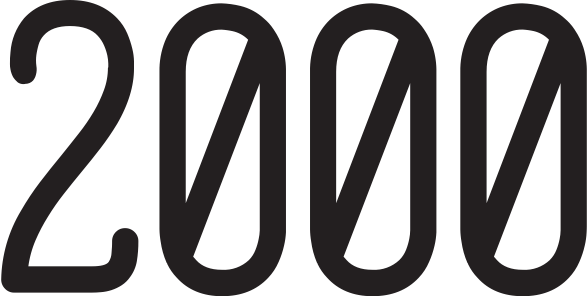 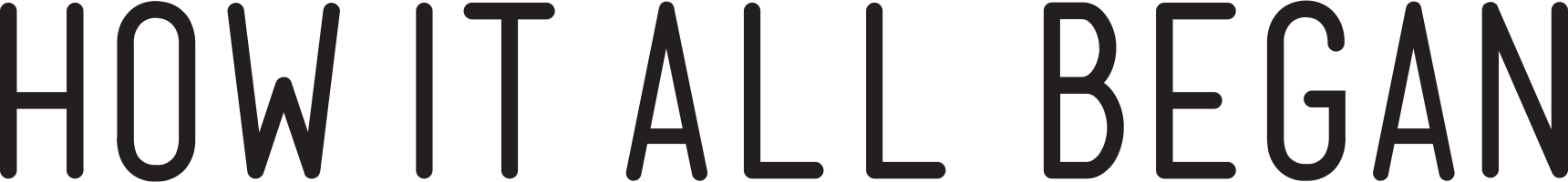 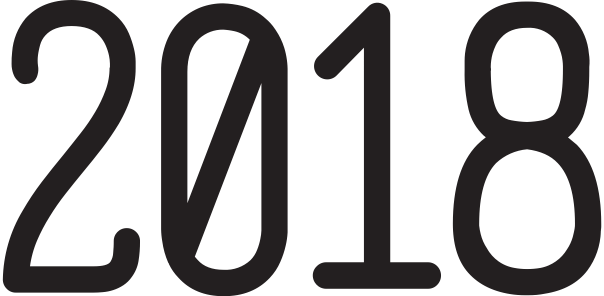 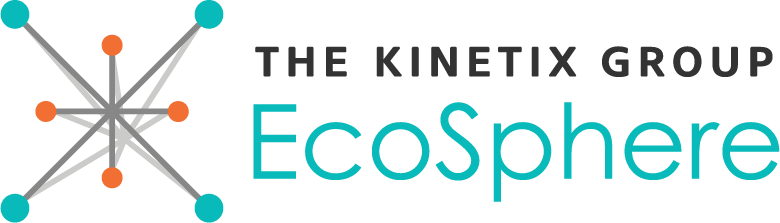 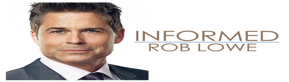 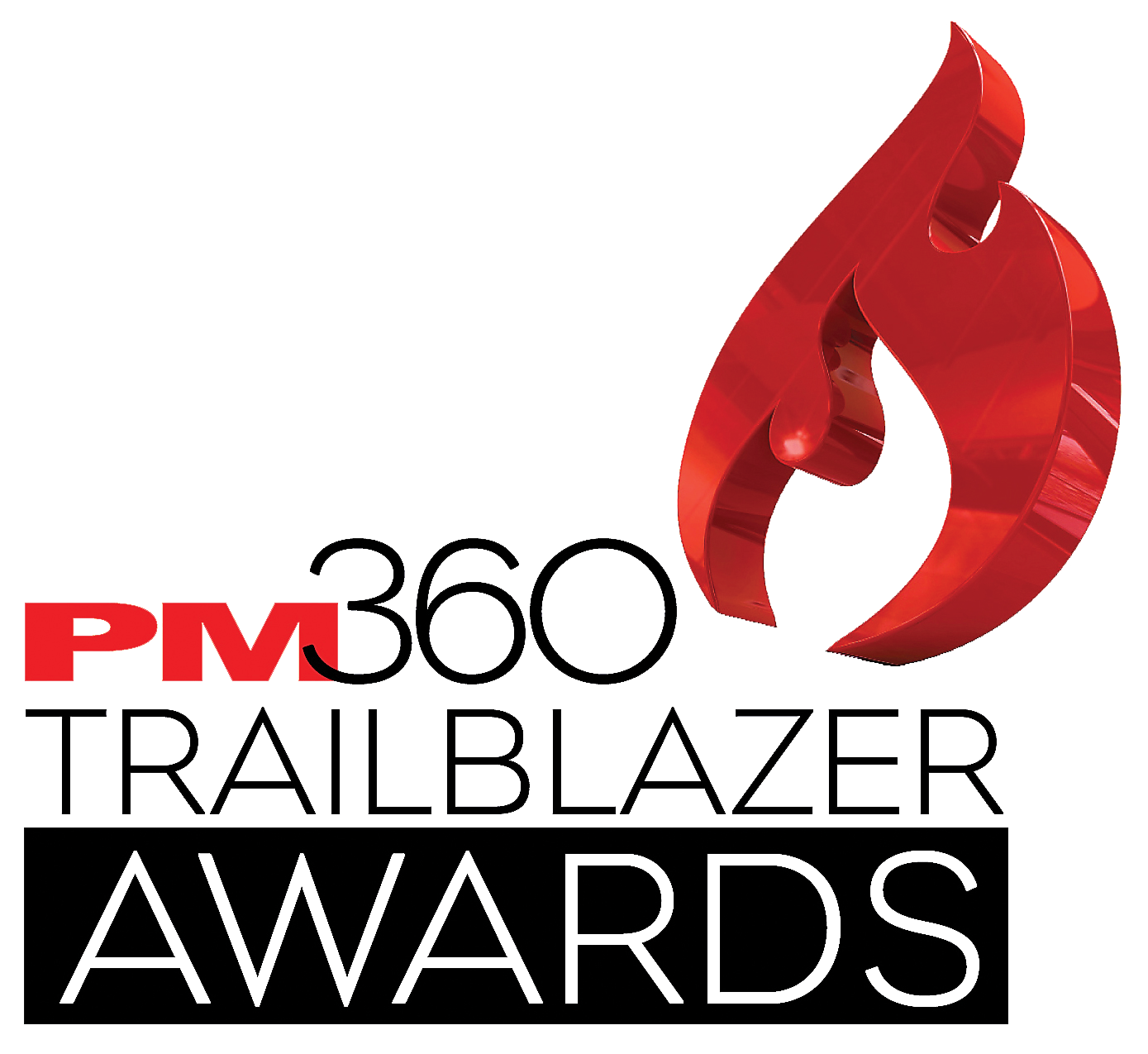 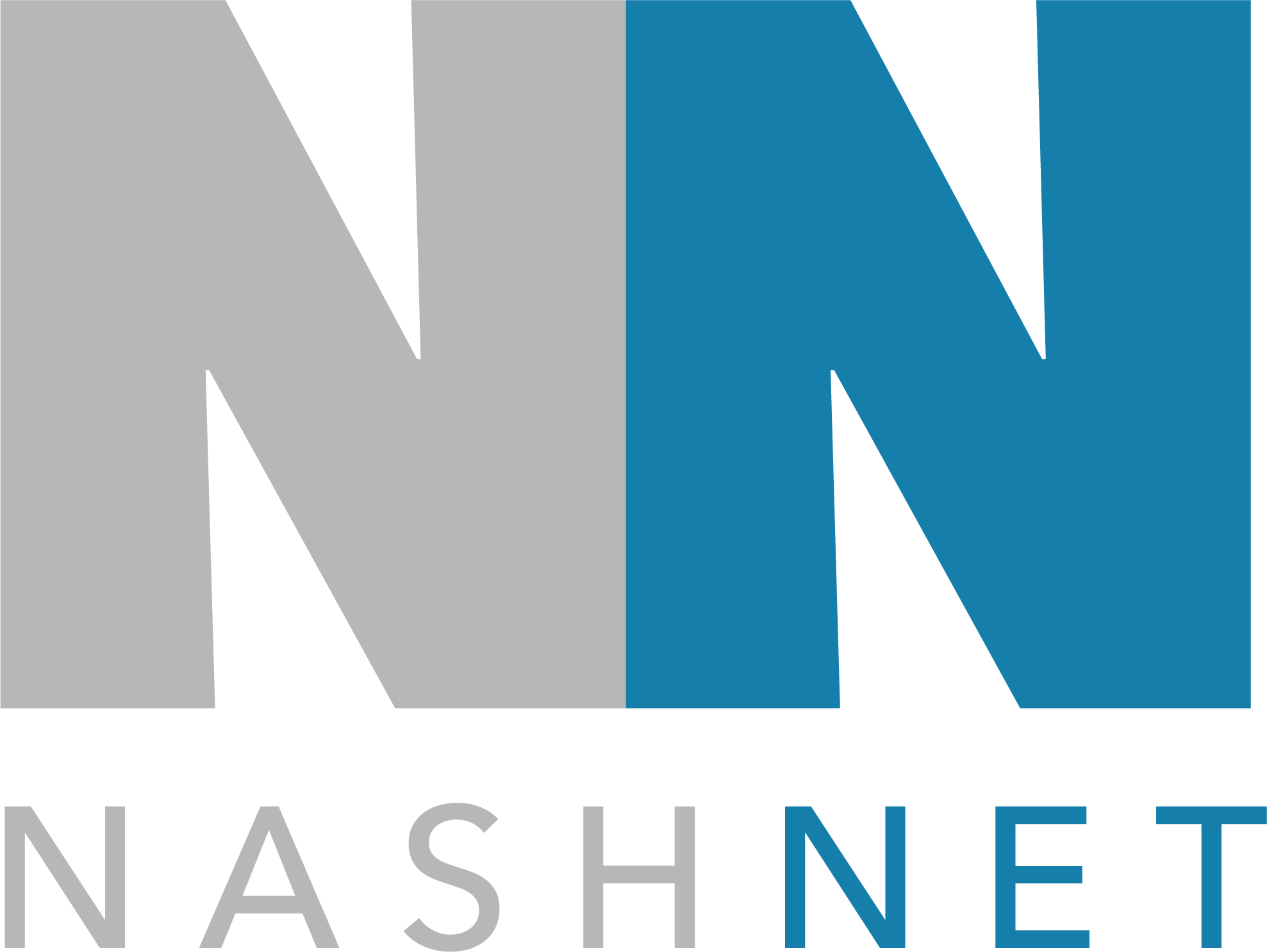 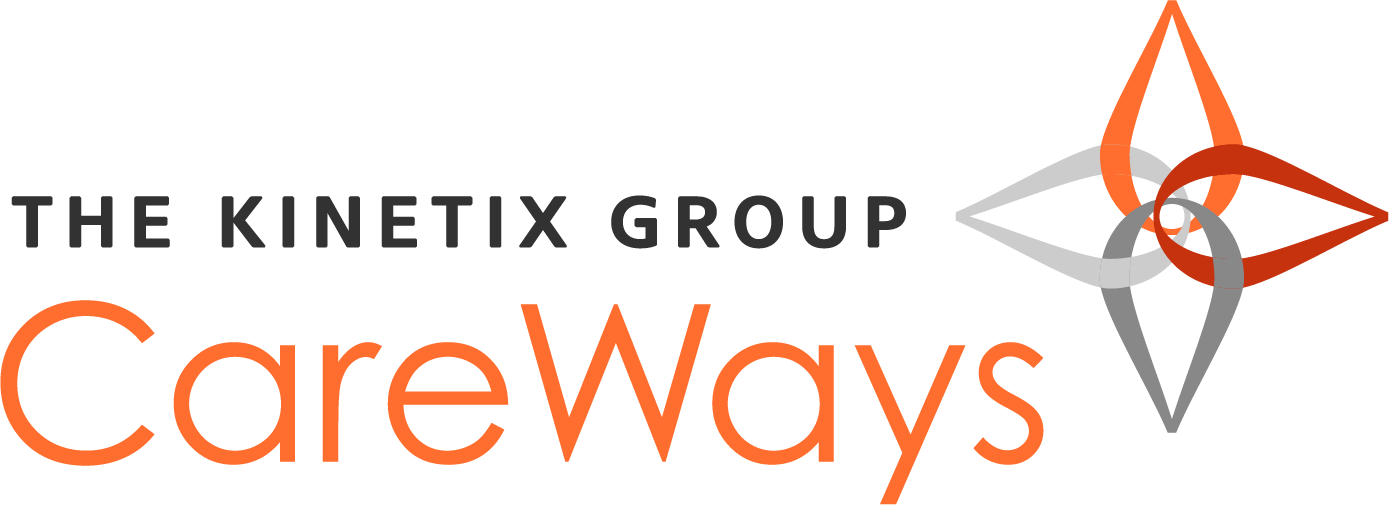 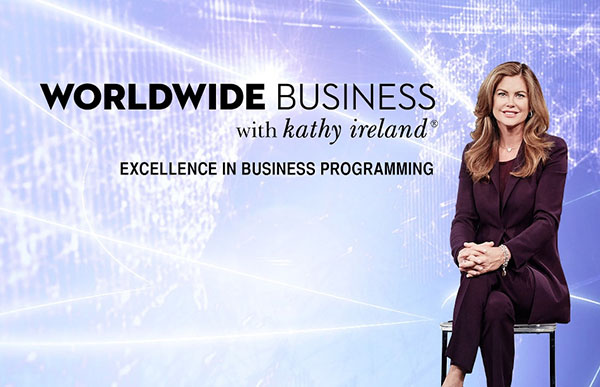 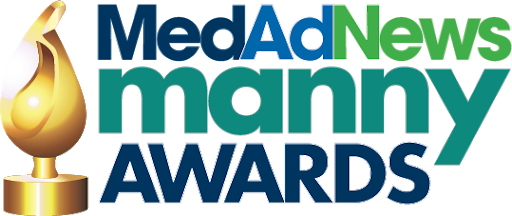 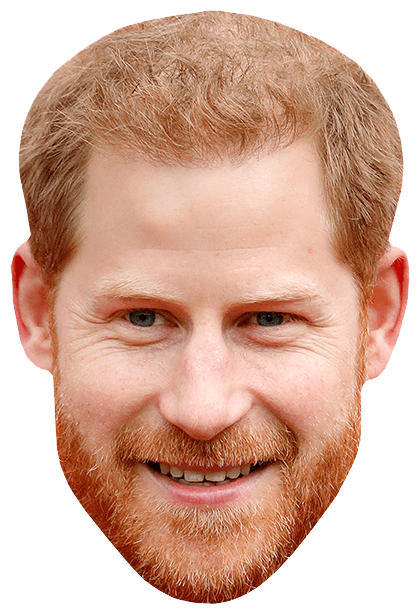 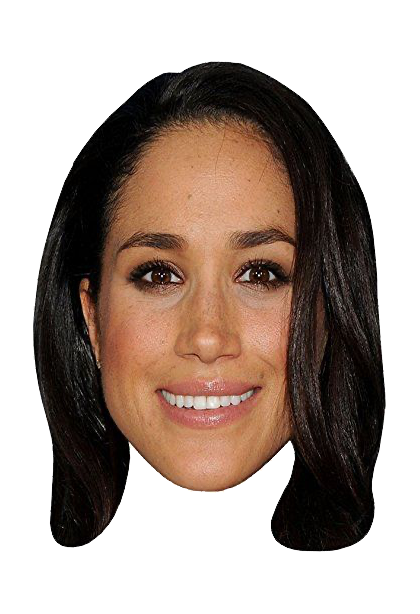 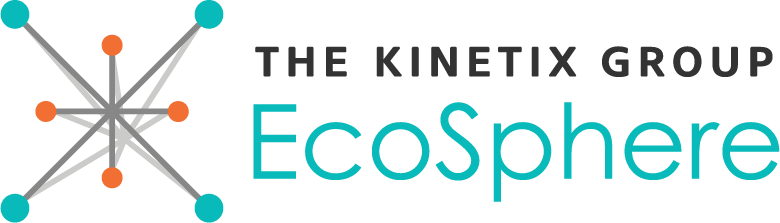 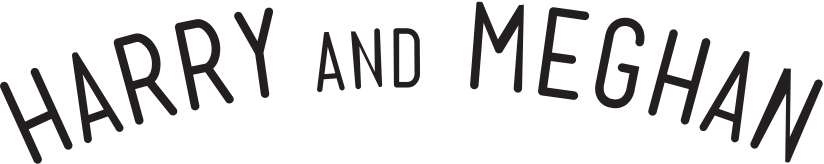 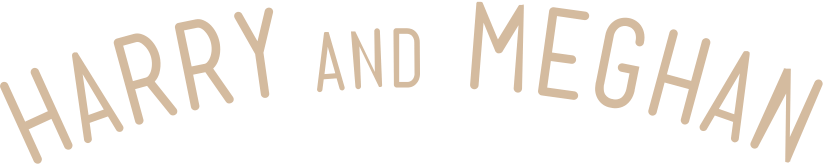 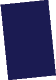 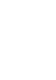 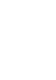 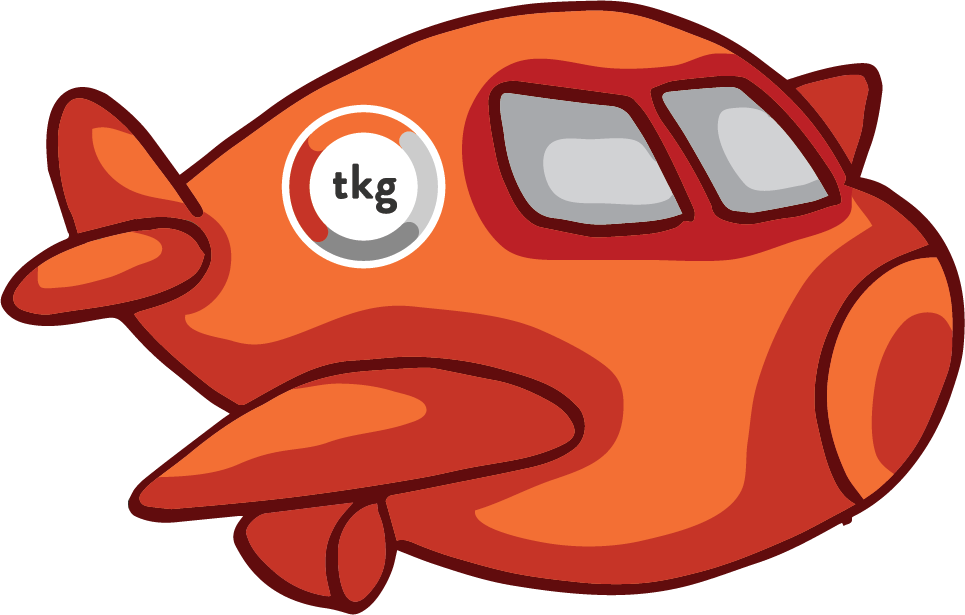 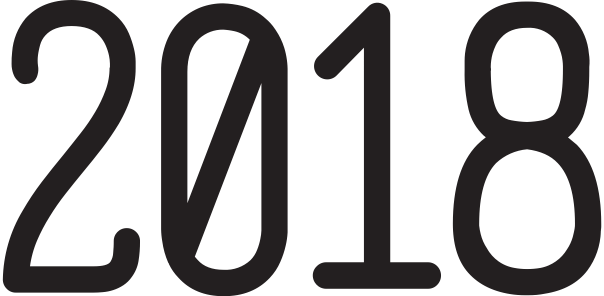 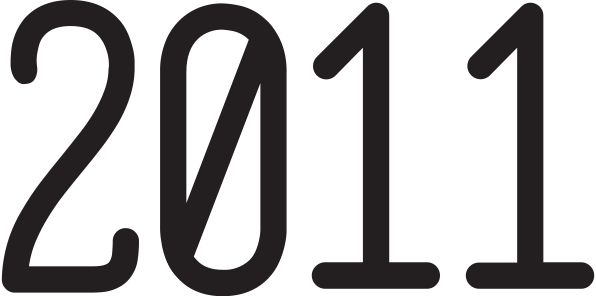 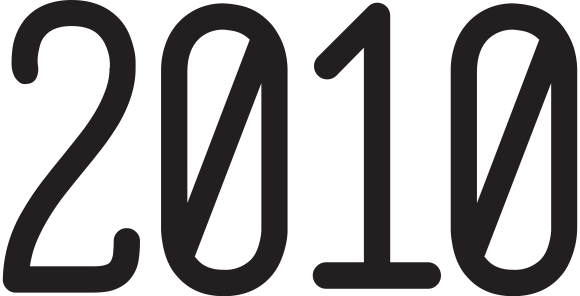 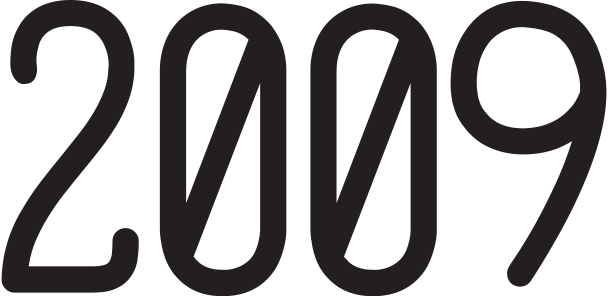 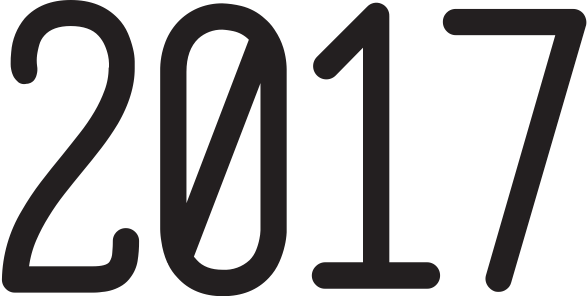 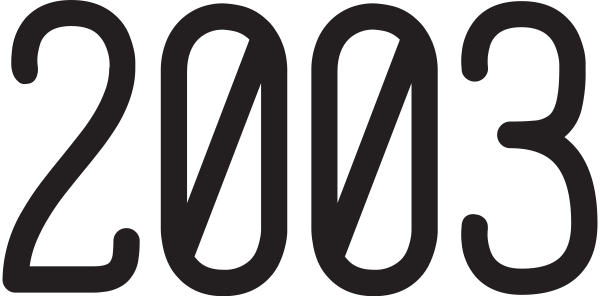 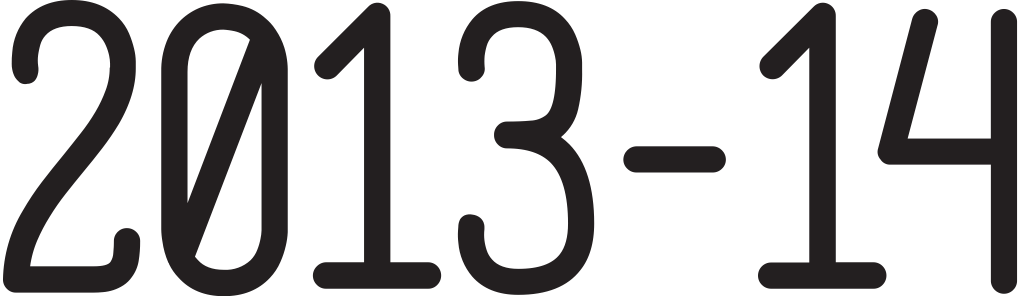 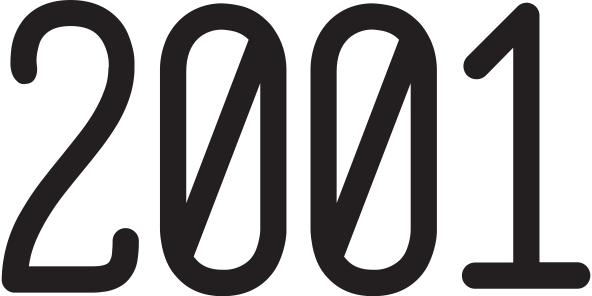 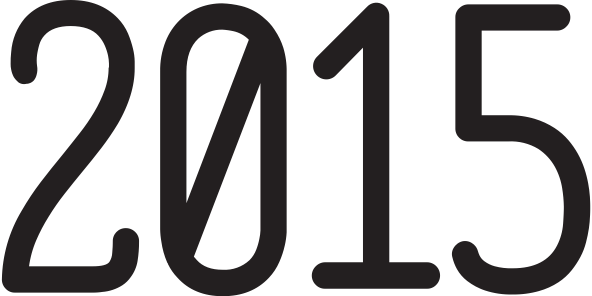 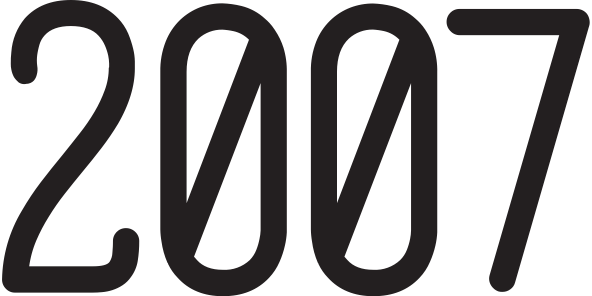 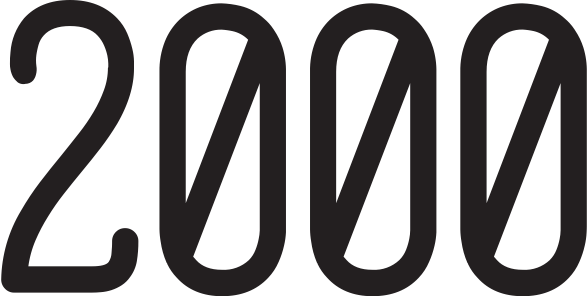 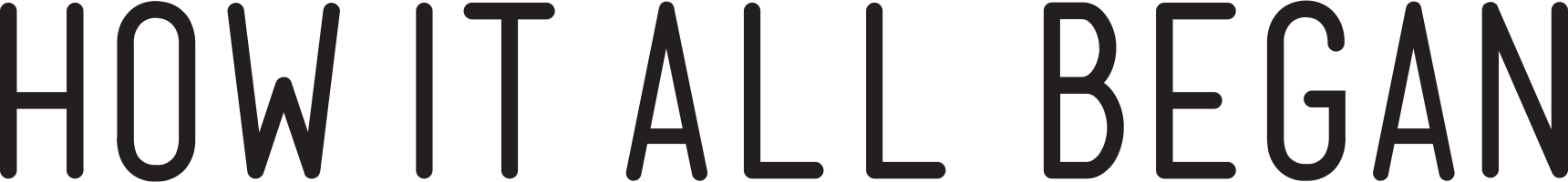 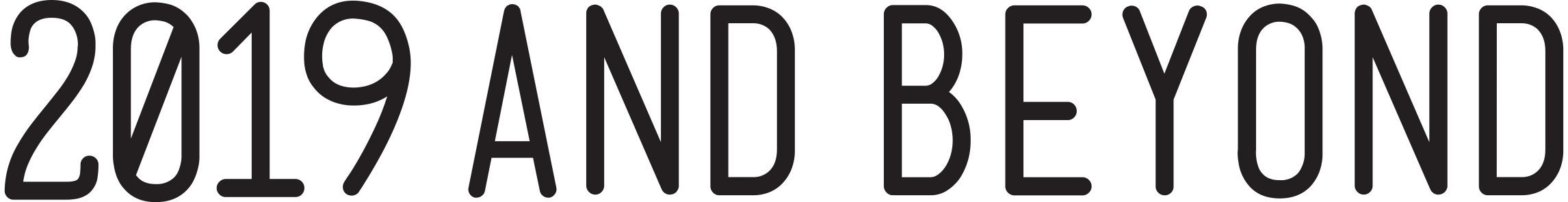 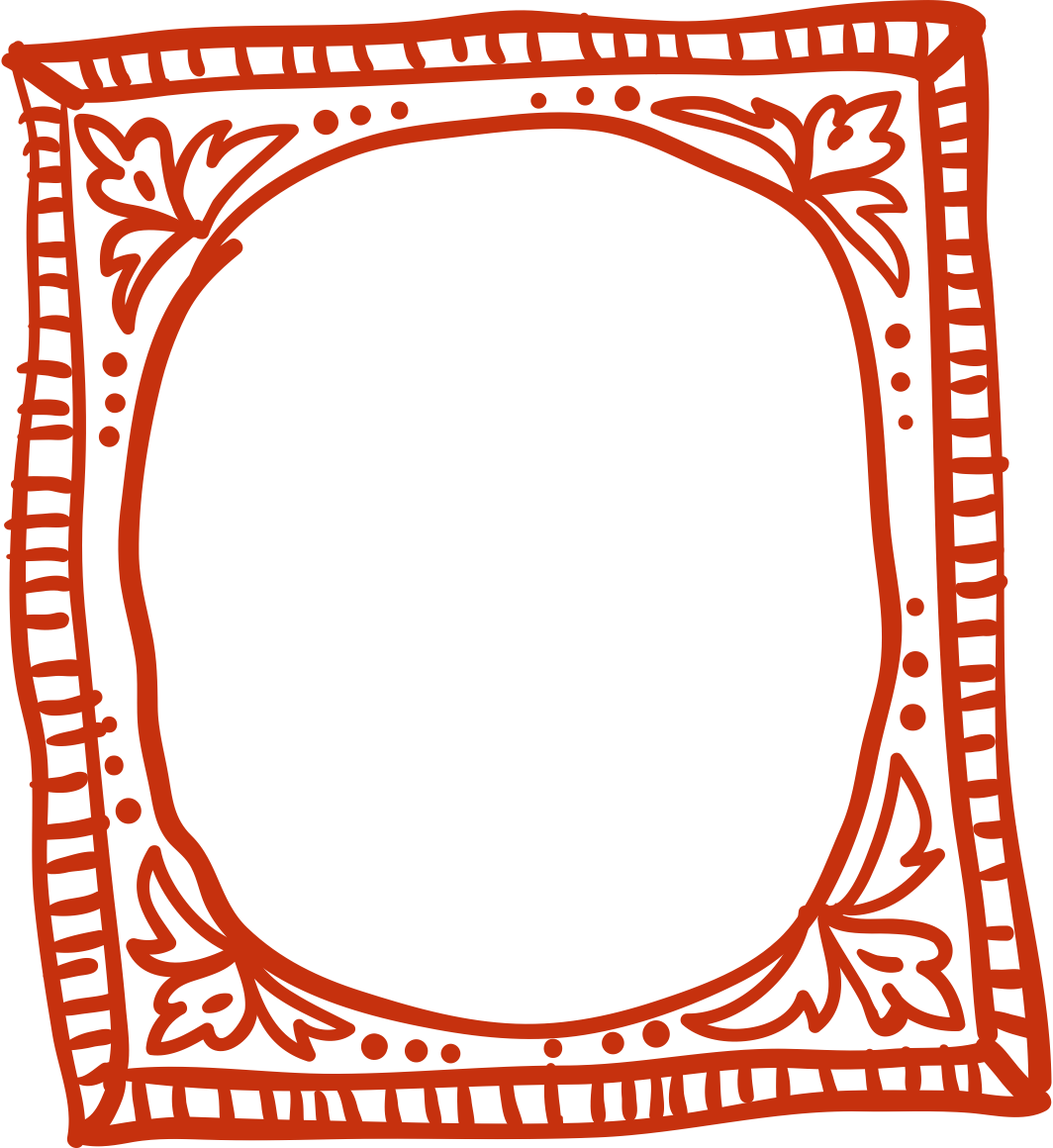 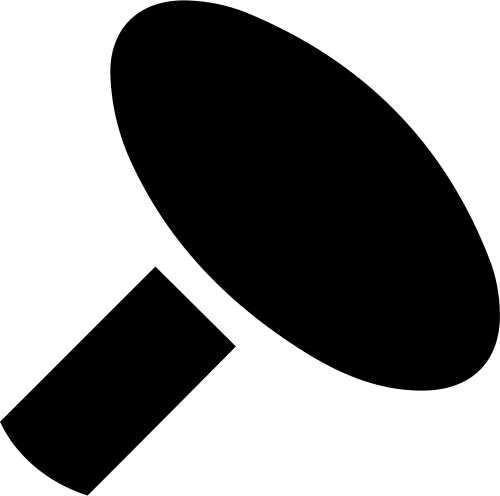 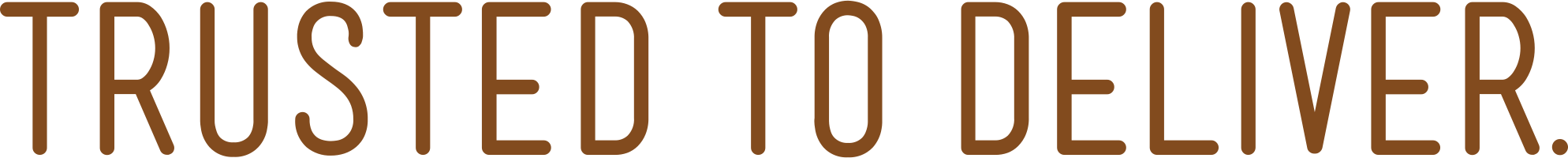 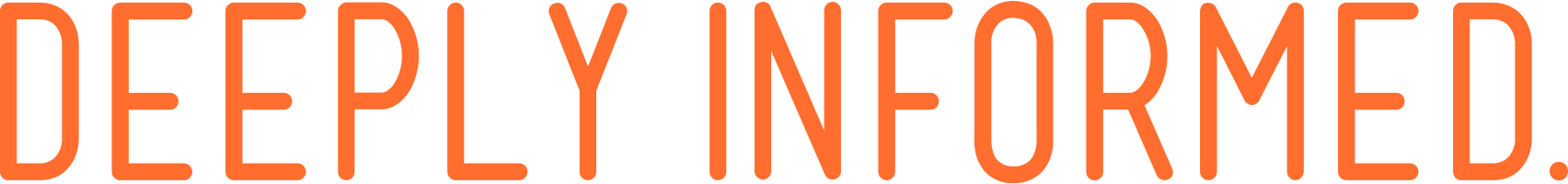 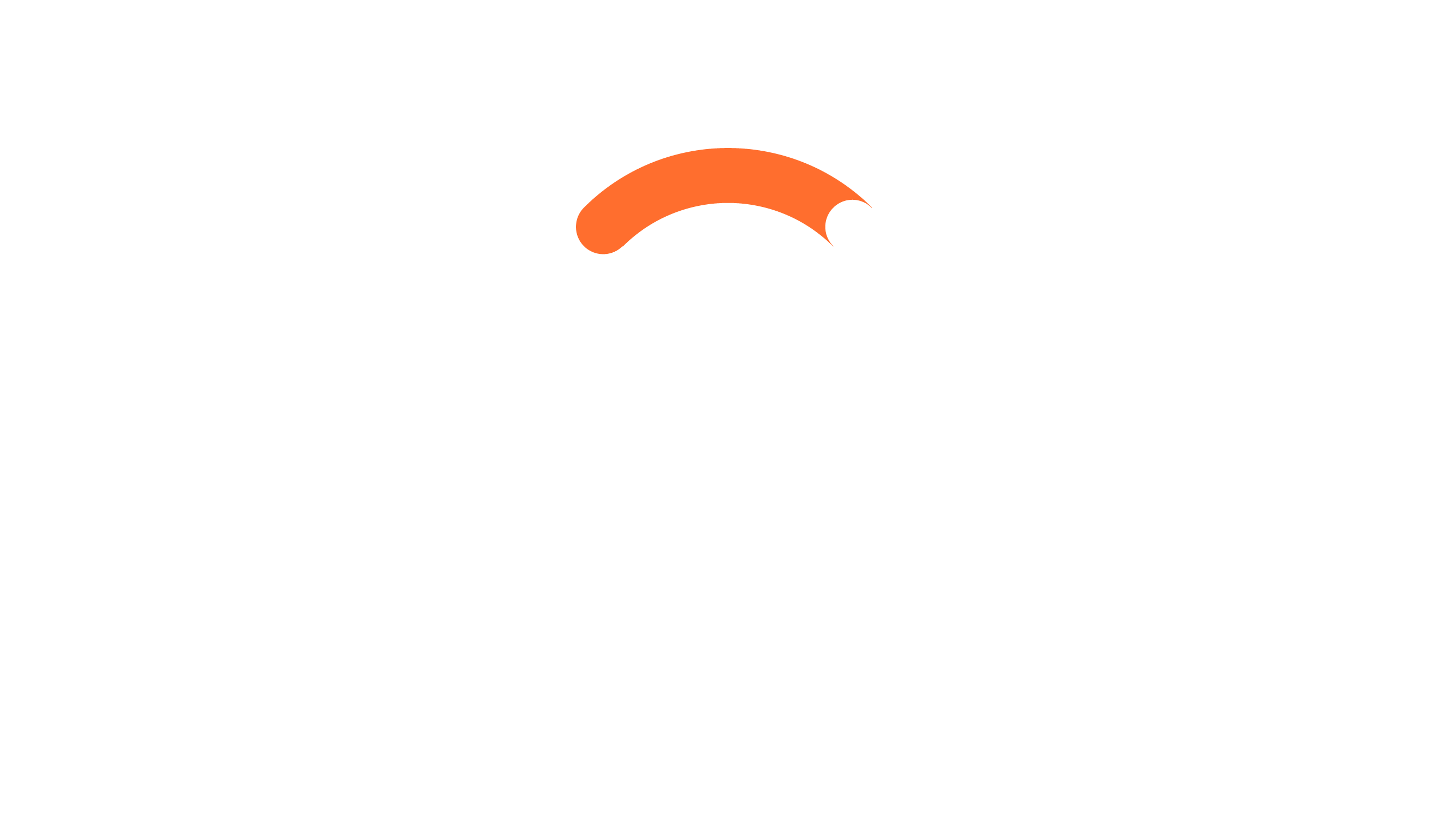 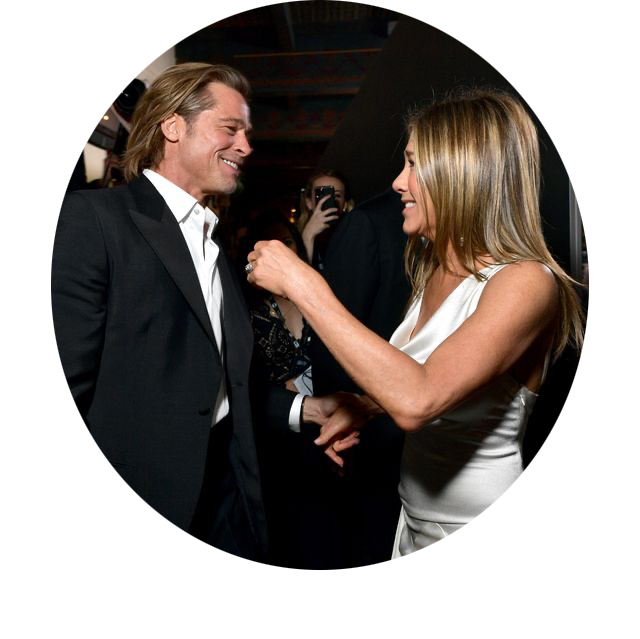 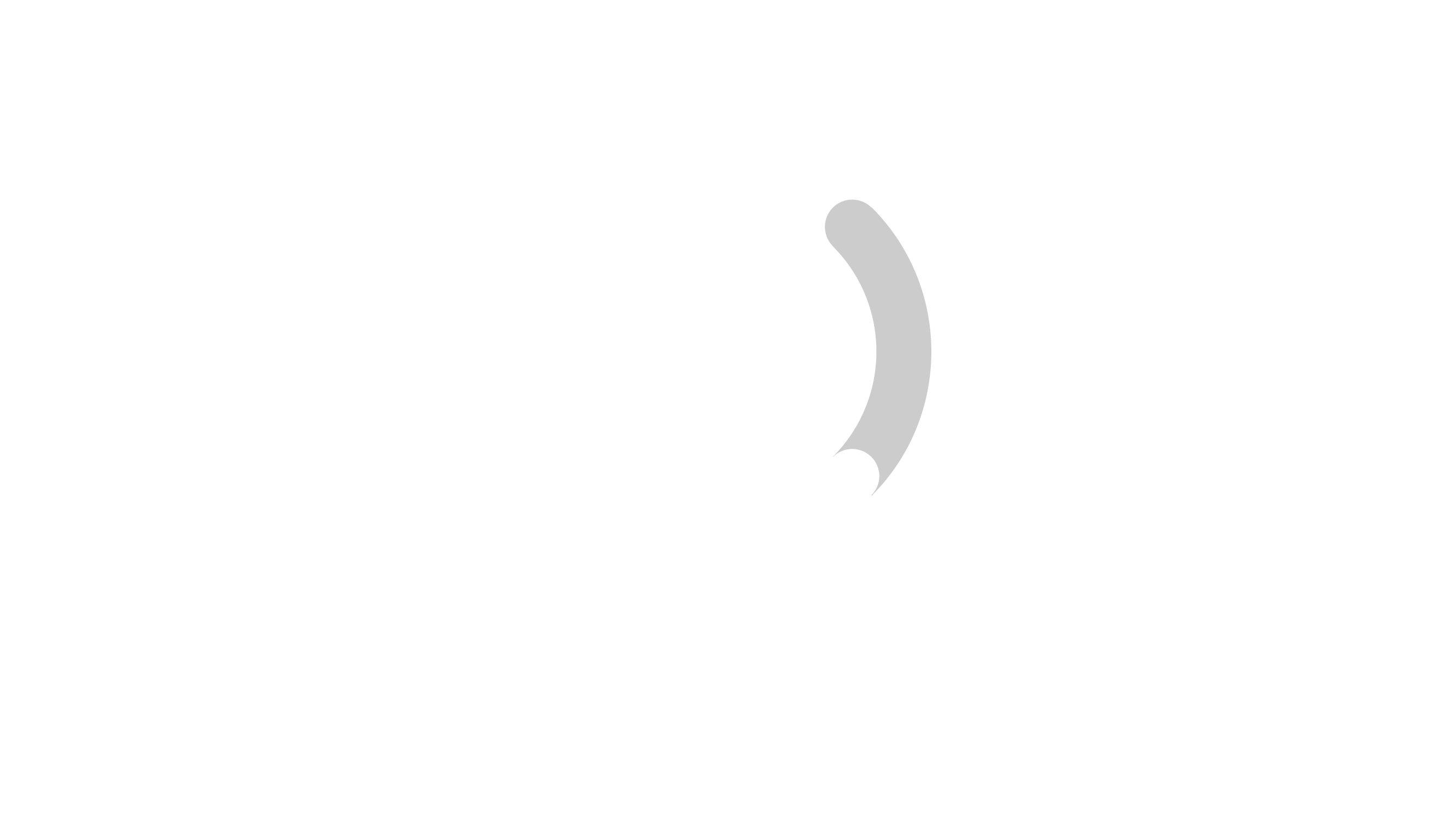 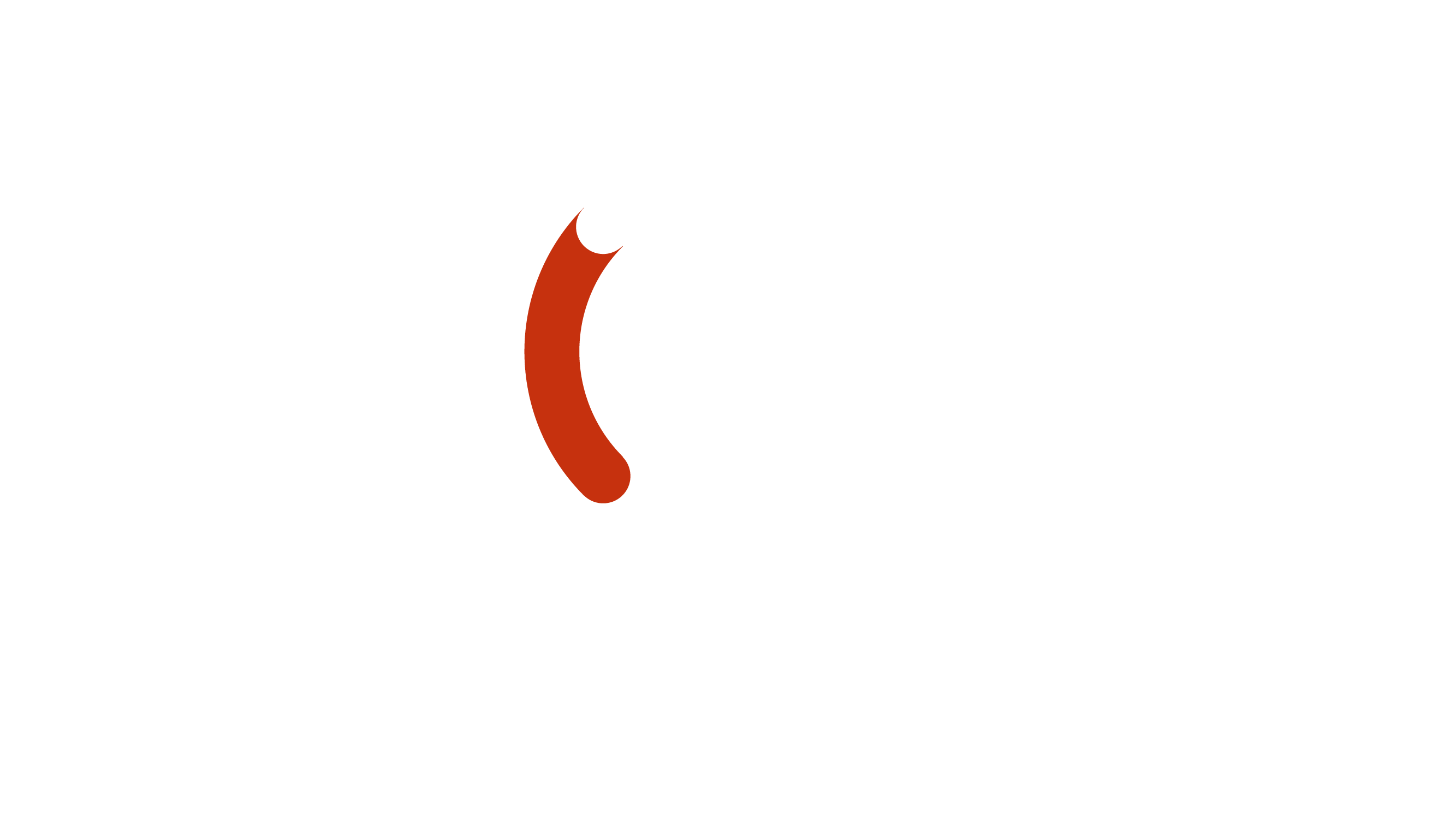 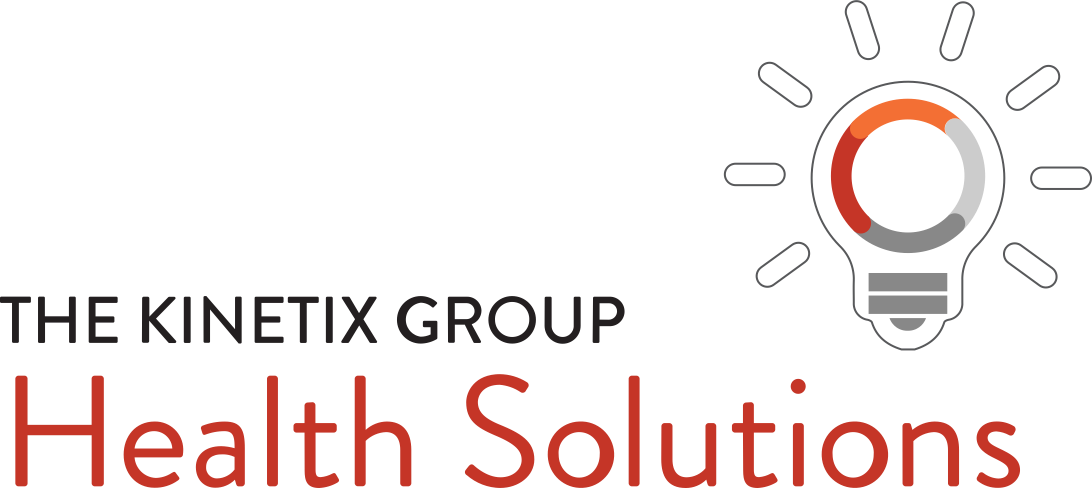 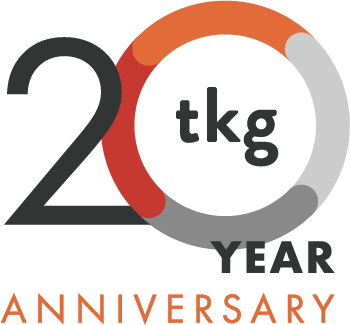 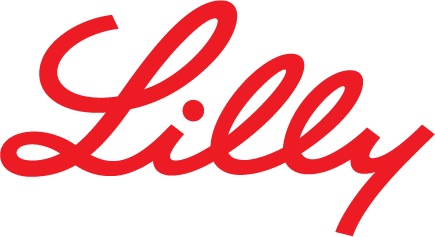 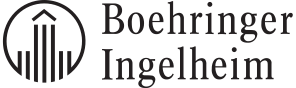 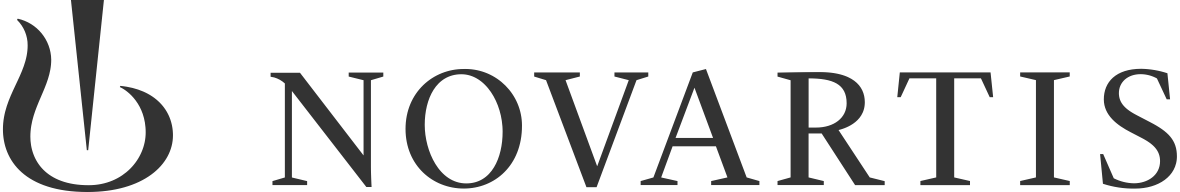 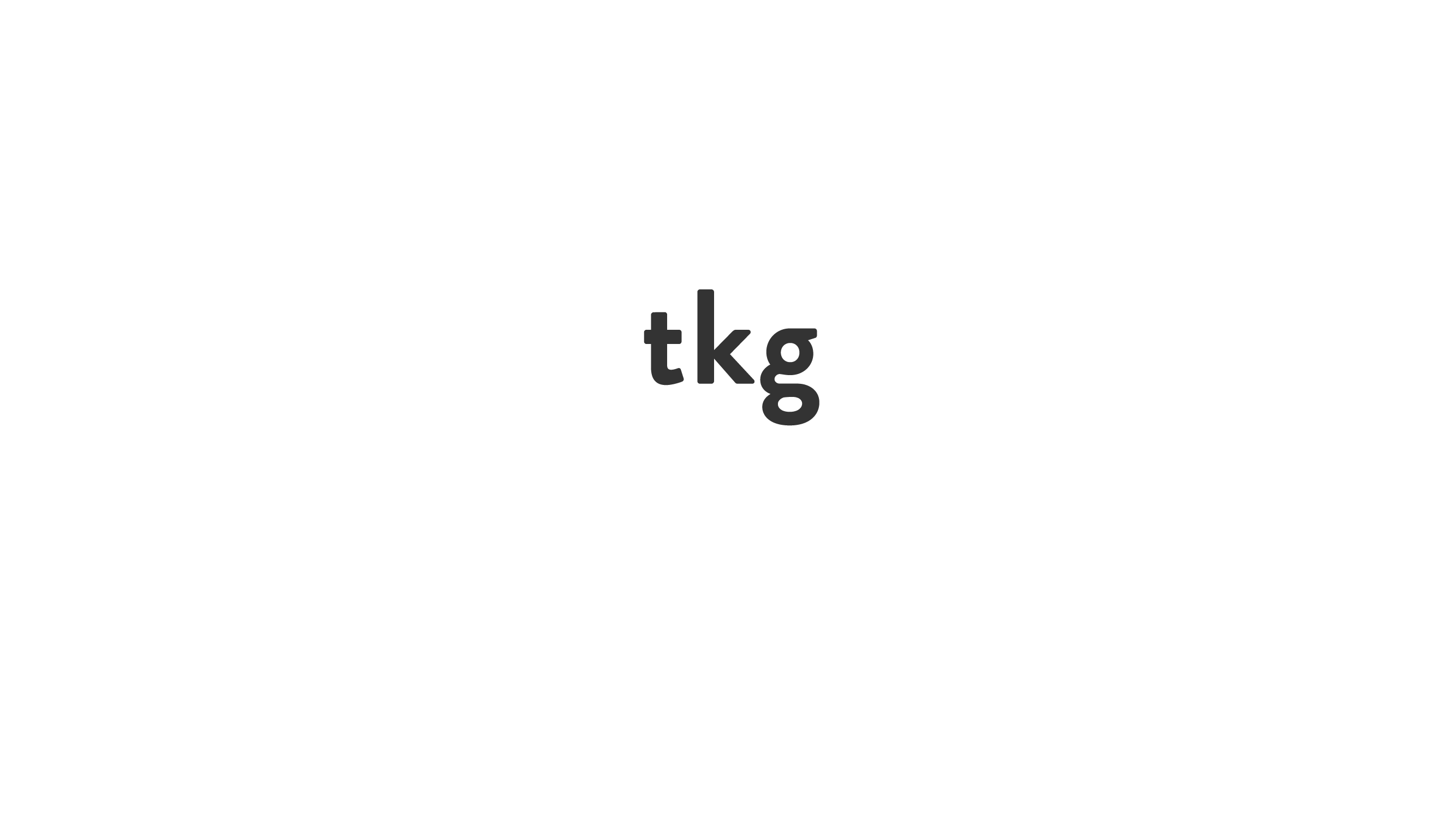 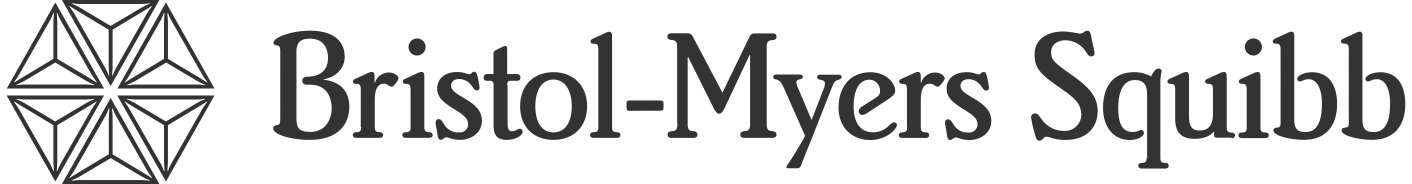 Care Delivery & Health Systems Expertise
Proven Customer Engagement Strategy
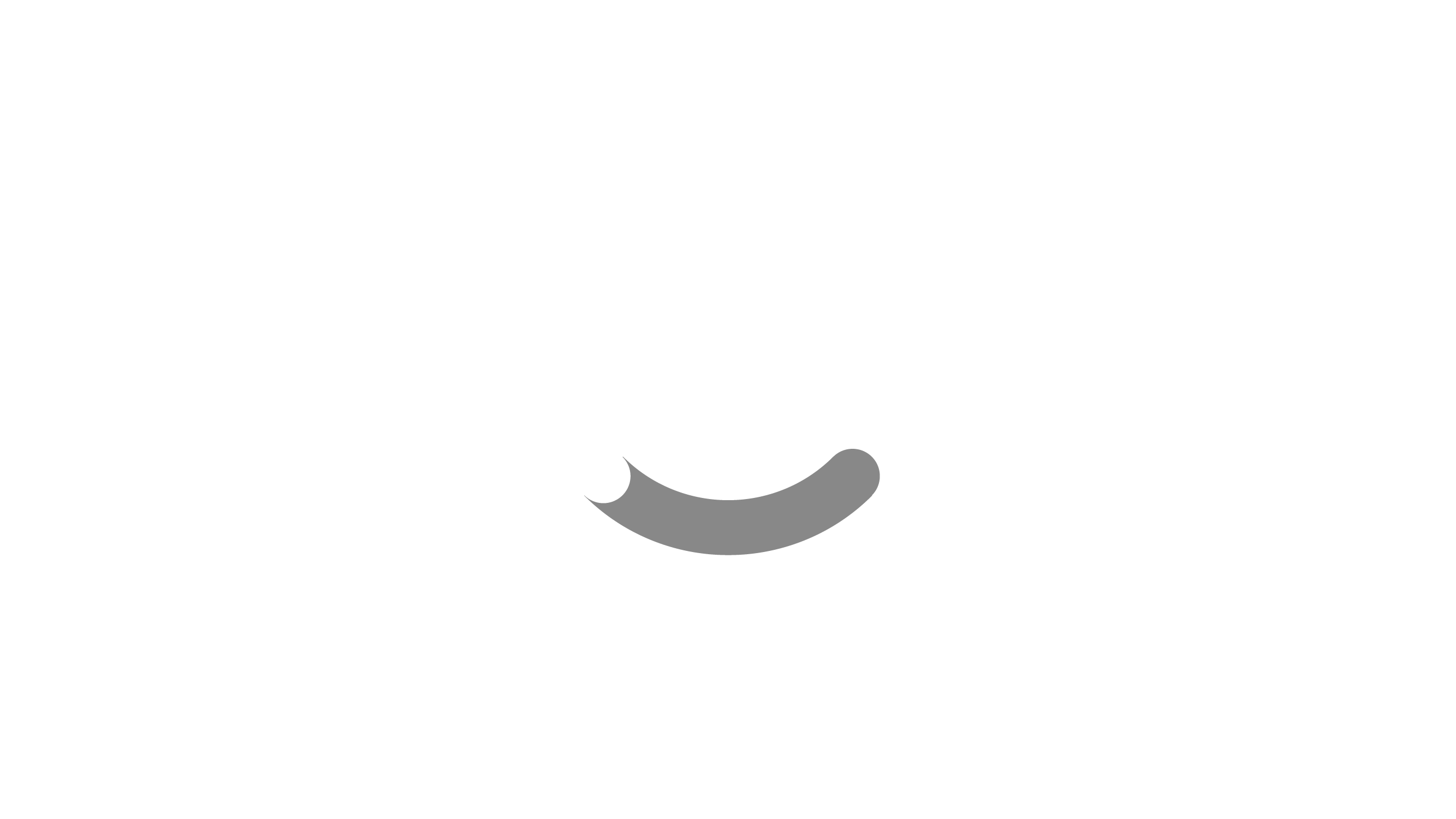 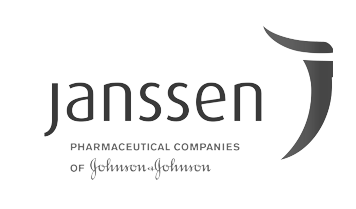 Insights from our consultancy empower pharmaceutical companies to effectively engage stakeholders with proven, tested solutions
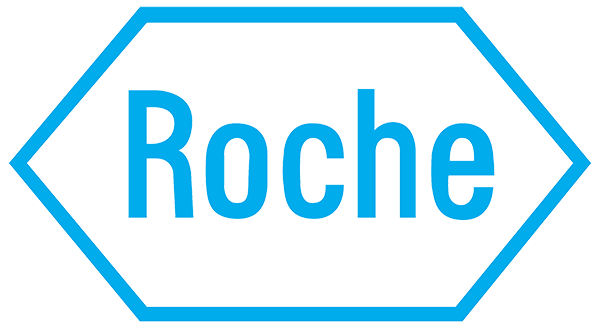 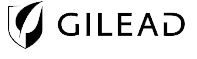 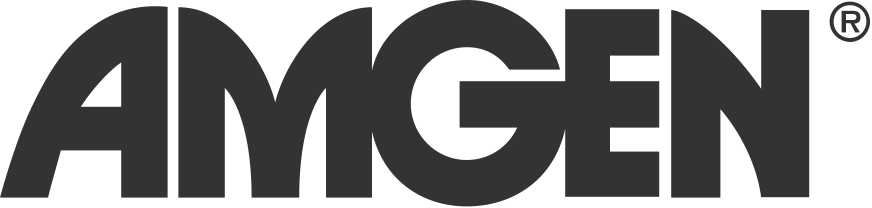 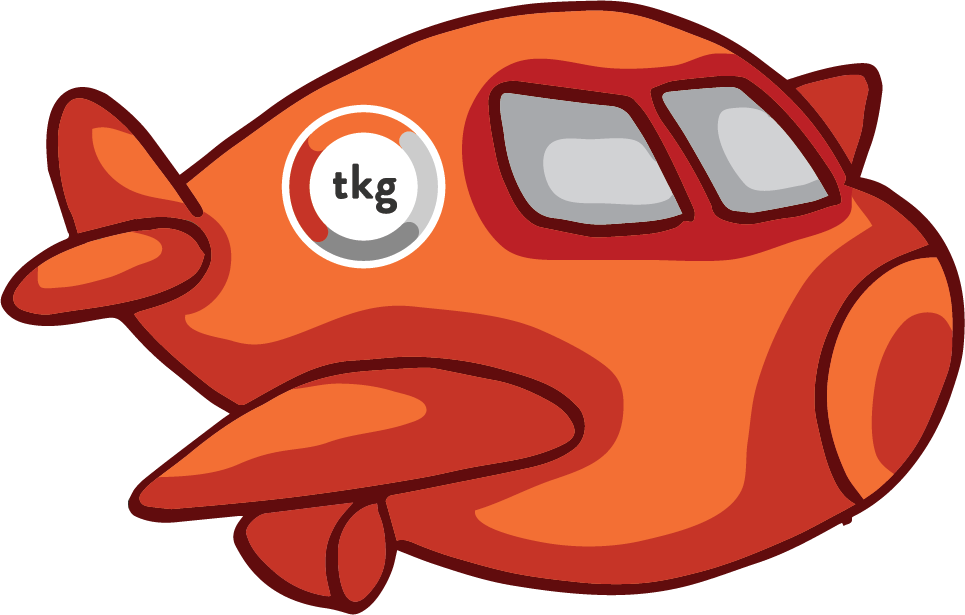 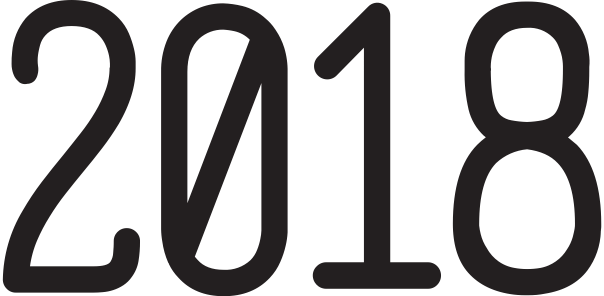 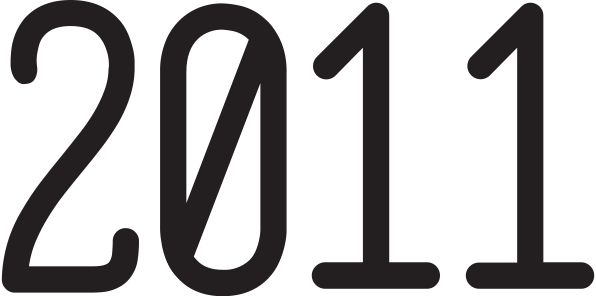 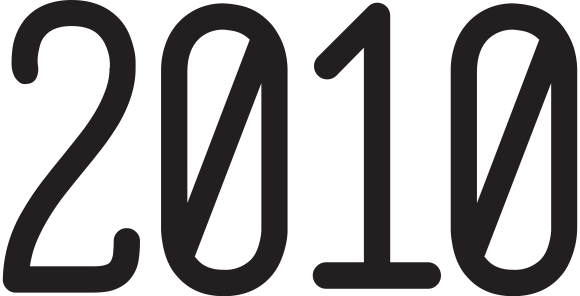 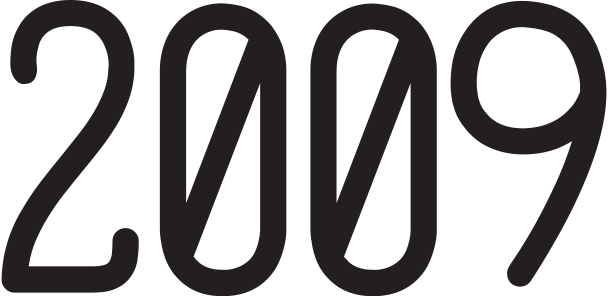 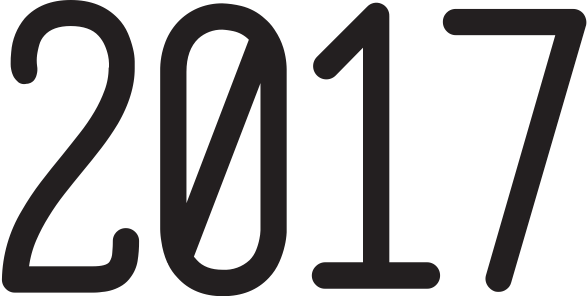 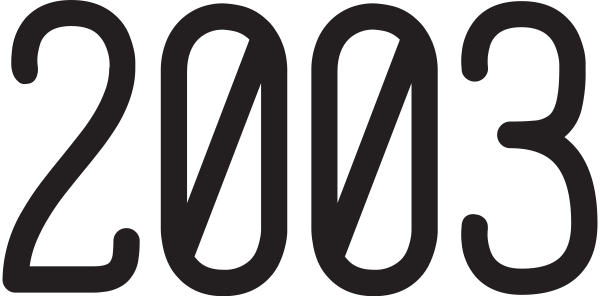 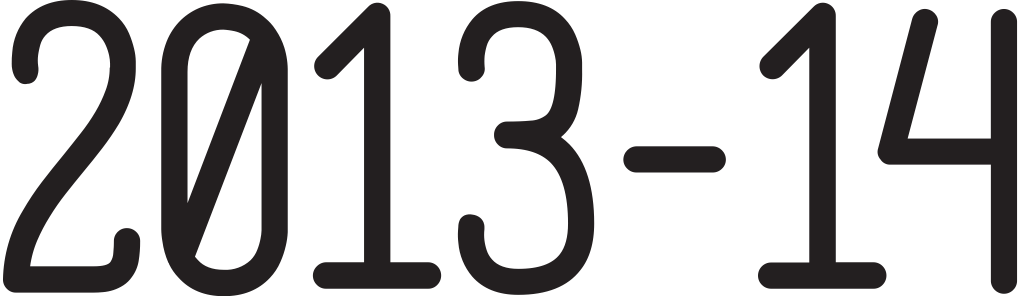 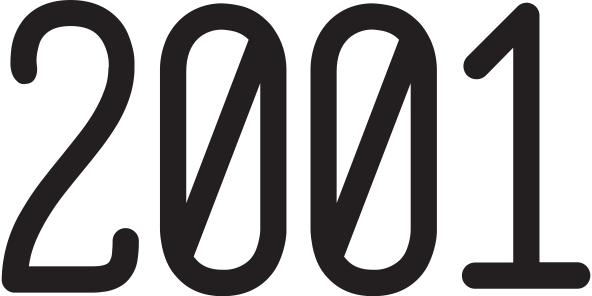 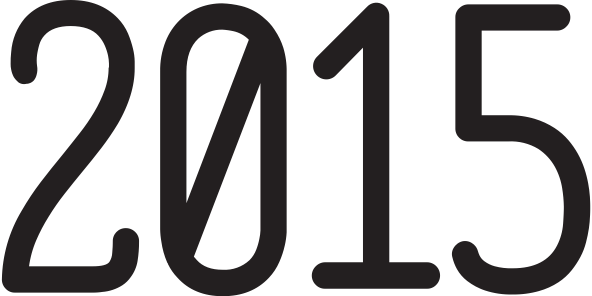 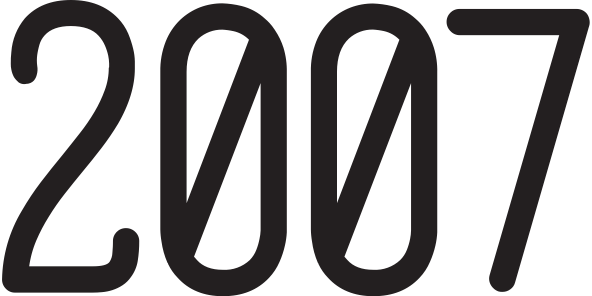 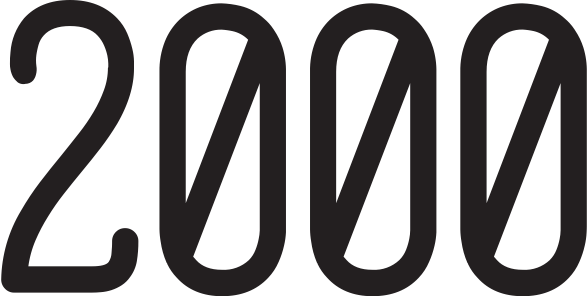 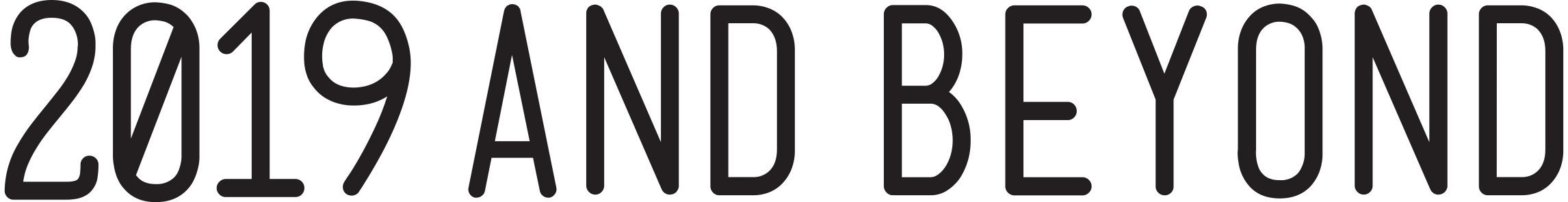 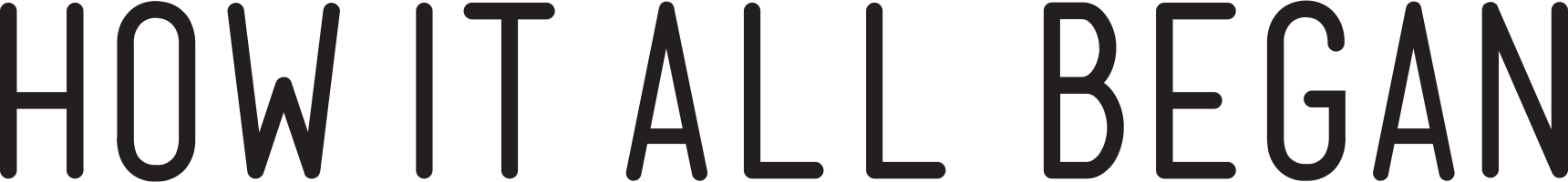